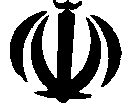 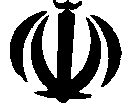 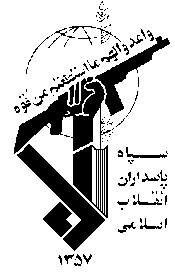 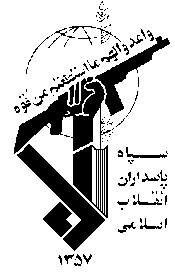 پروژه های محرومیت زدایی 
‏‏ محروم نوازي، مردم داری، مردم یاری، مردم دوستی و مردم نوازی
قرارگاه مرکزی جهاد سازندگی و محرومیت زدایی سپاه
قرارگاه مرکزی جهاد سازندگی و محرومیت زدایی سپاه
گزارش پروژه های اجرا شده 

قرارگاه مرکزی جهاد سازندگی و محرومیت زدایی سپاه(کوثر) 

در شهرستان احمد فداله
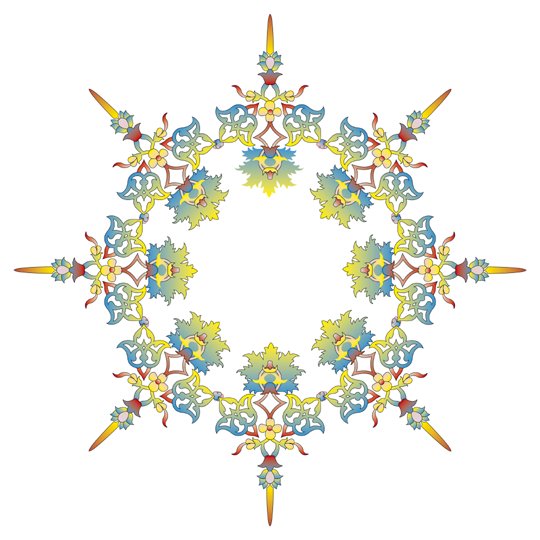 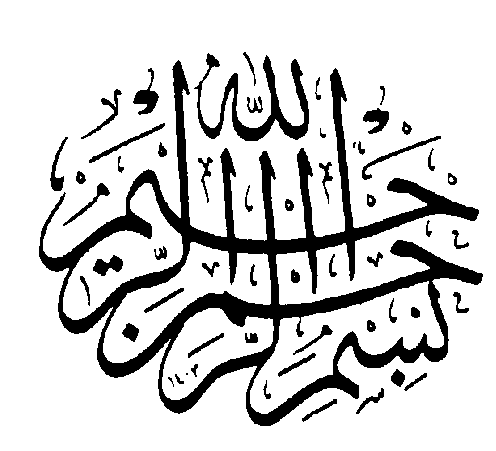 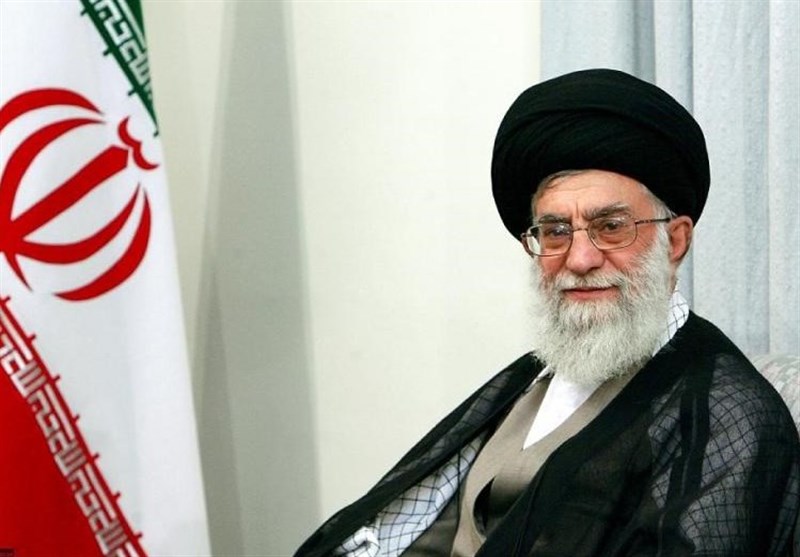 ایرانی بسازید که از هر جایی به آن نگاه کنند معجزه اسلام را ببینند.                                                                                                                                                                                               مقام معظم رهبری
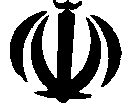 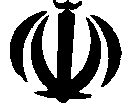 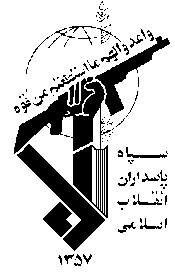 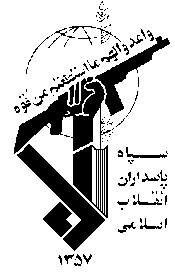 اهدای 100 سری جهیزیه
قرارگاه مرکزی جهاد سازندگی و
 محرومیت زدایی سپاه
قرارگاه مرکزی جهاد سازندگی و 
محرومیت زدایی سپاه
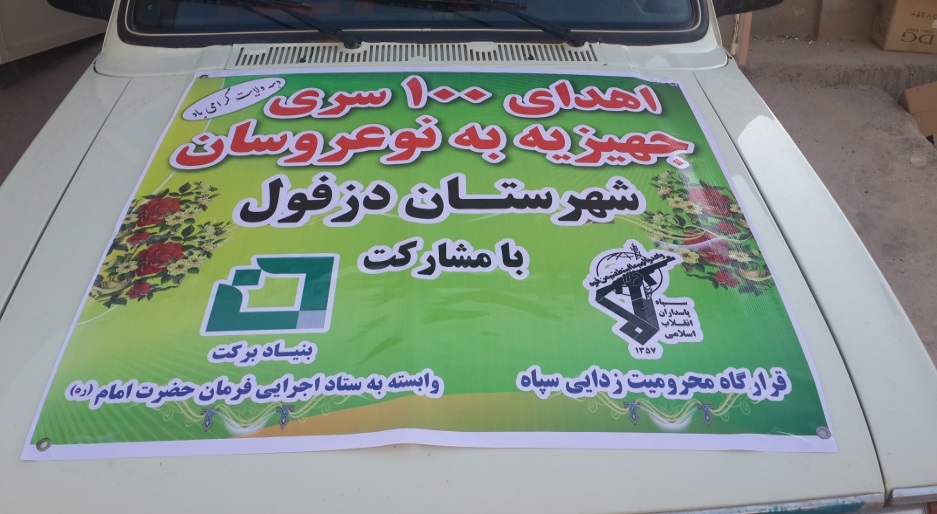 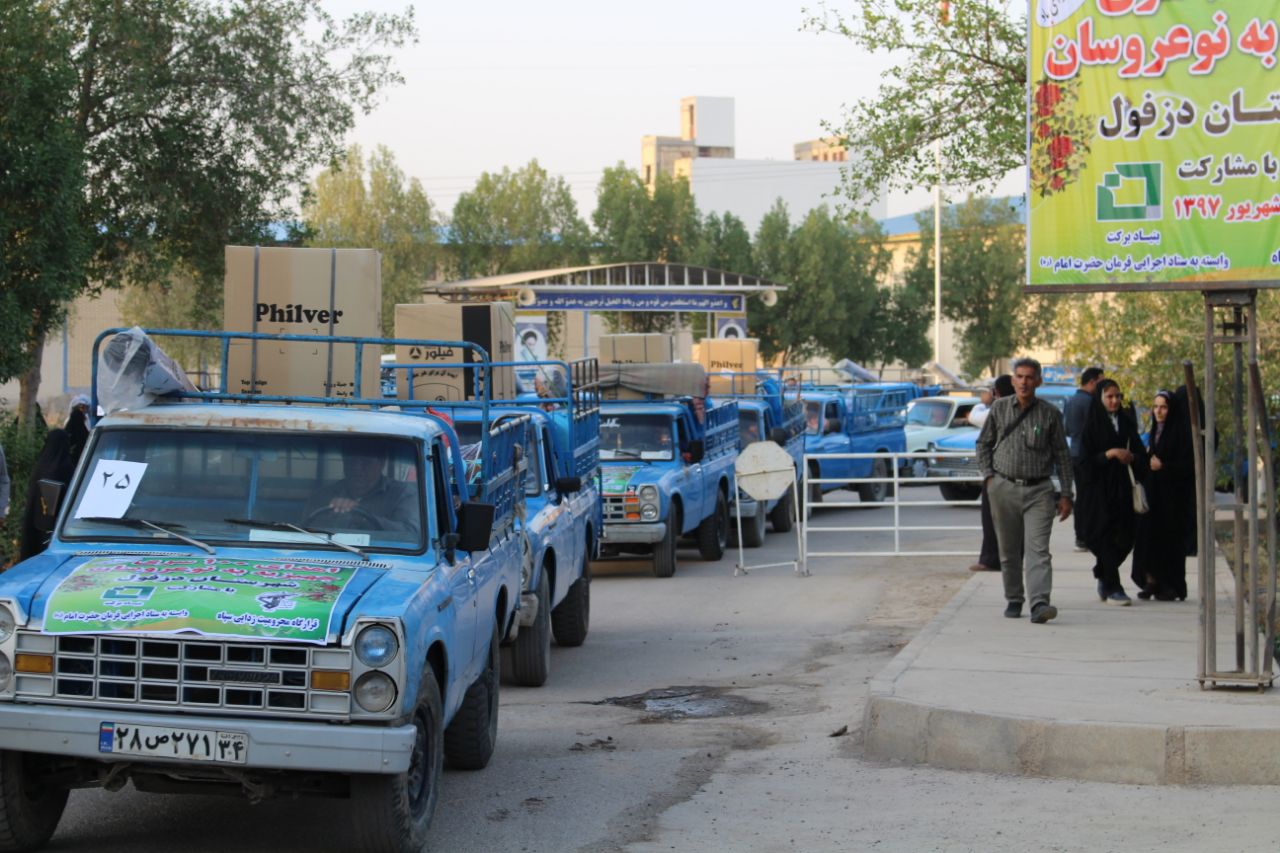 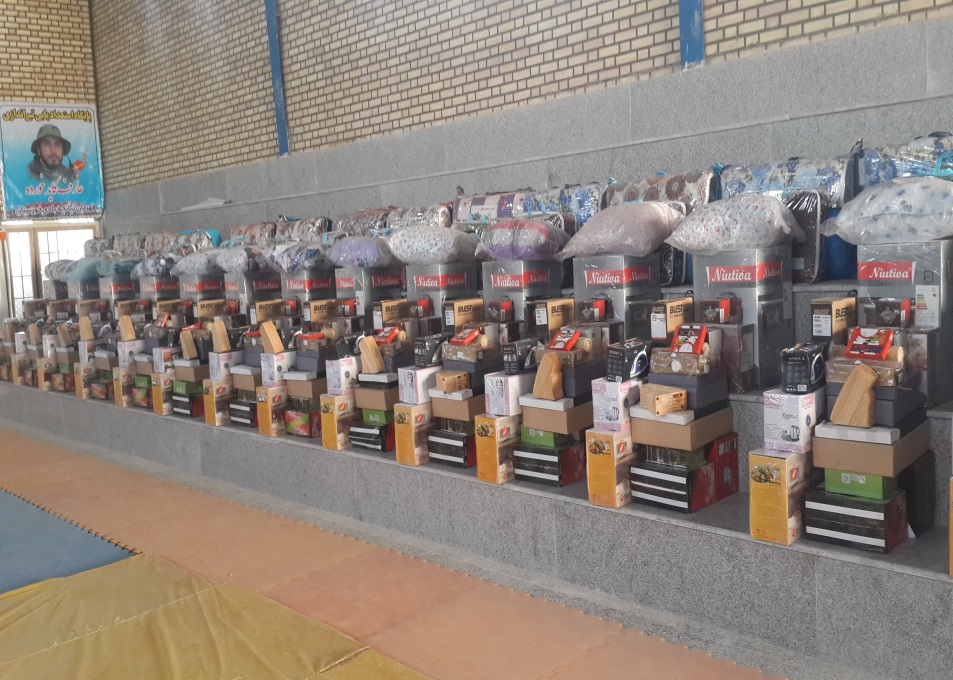 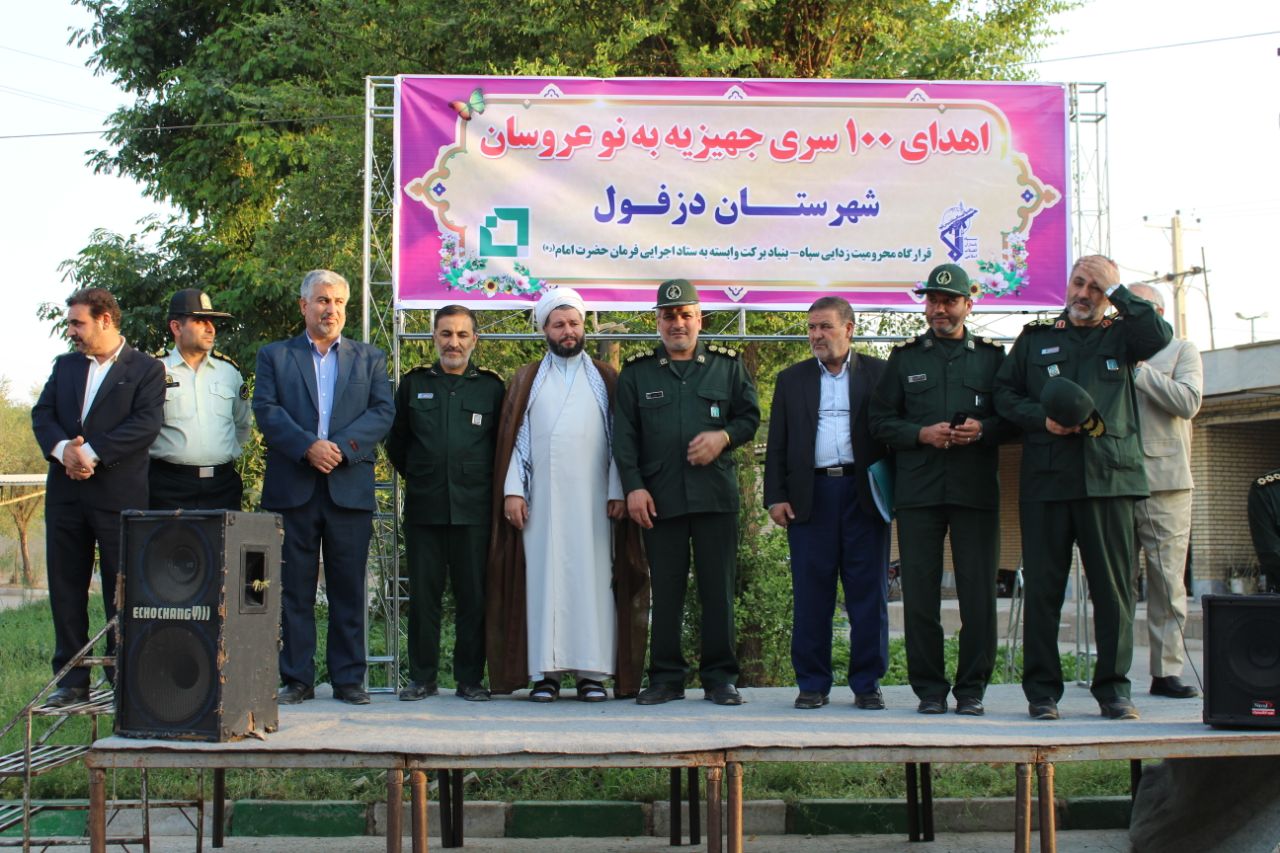 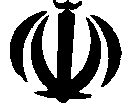 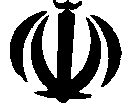 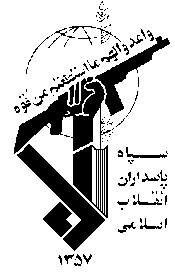 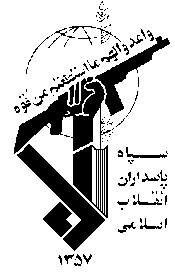 احداث زمین ورزشی روستای حسین کلولی
قرارگاه مرکزی جهاد سازندگی و
 محرومیت زدایی سپاه
قرارگاه مرکزی جهاد سازندگی و 
محرومیت زدایی سپاه
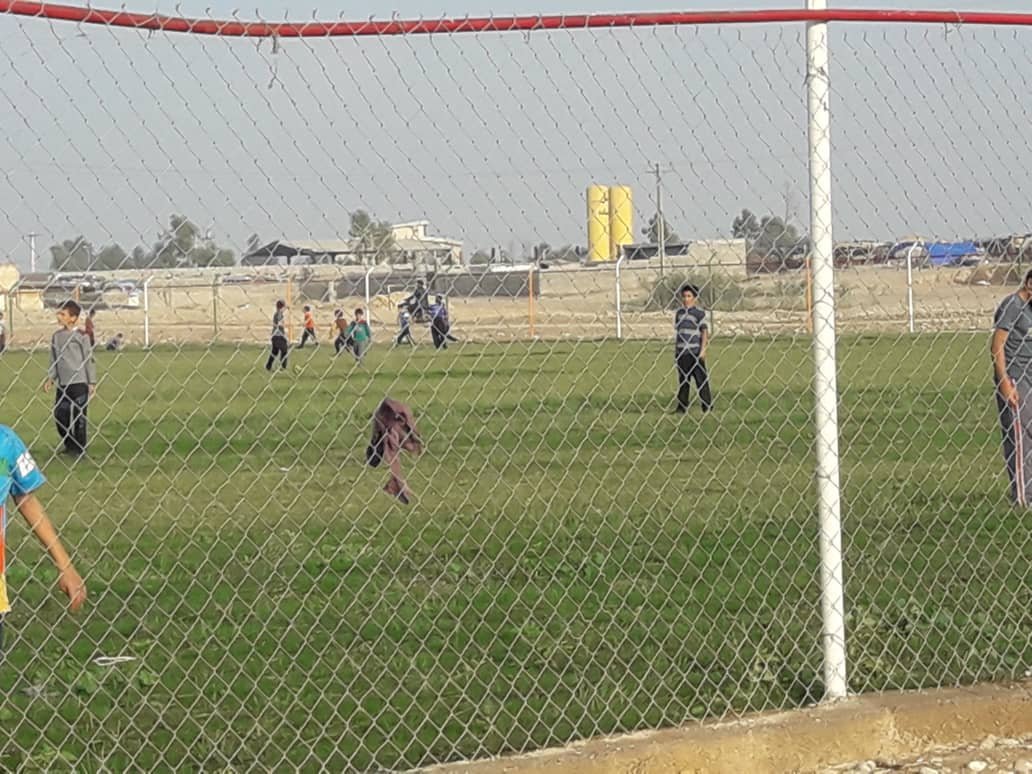 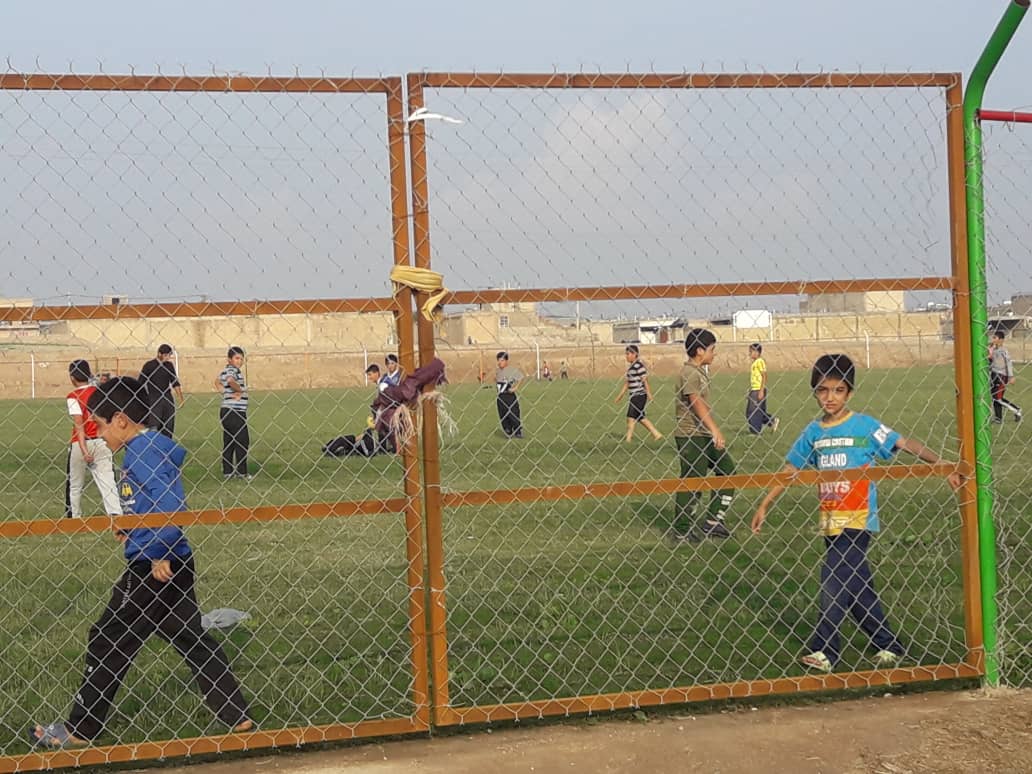 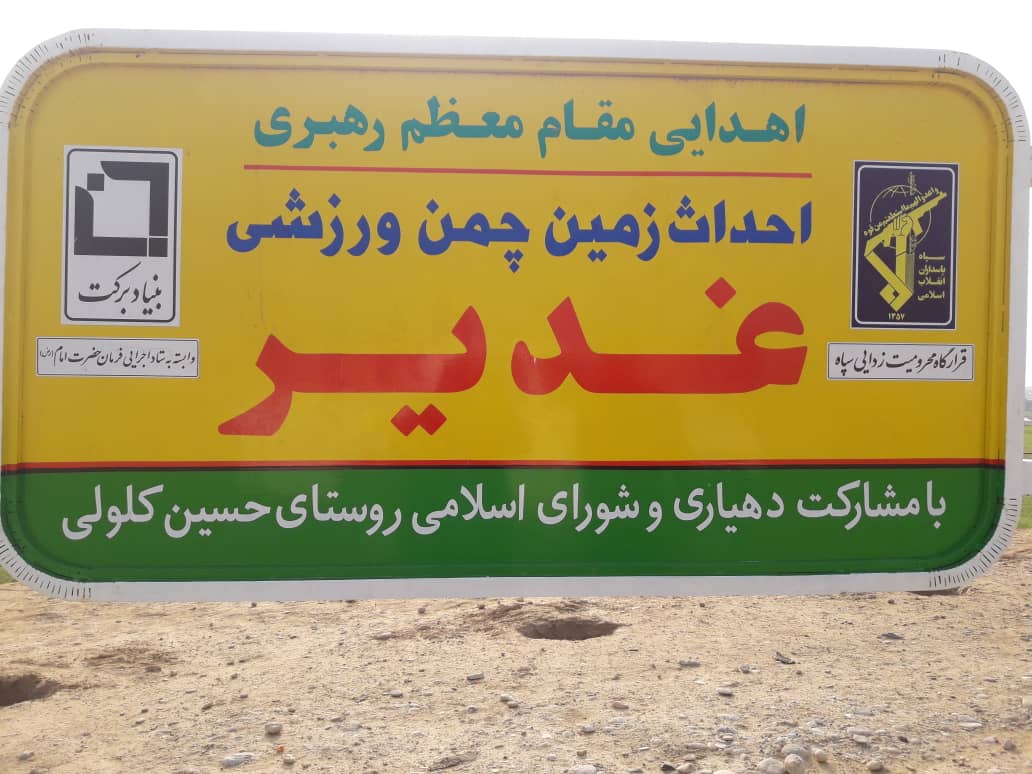 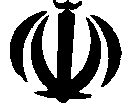 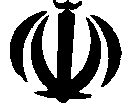 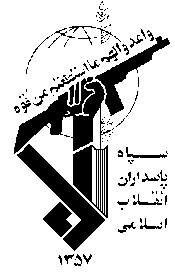 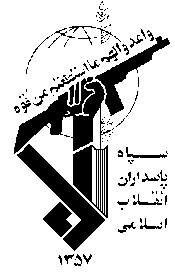 تکمیل مسجد زاویه خرسان
قرارگاه مرکزی جهاد سازندگی و
 محرومیت زدایی سپاه
قرارگاه مرکزی جهاد سازندگی و 
محرومیت زدایی سپاه
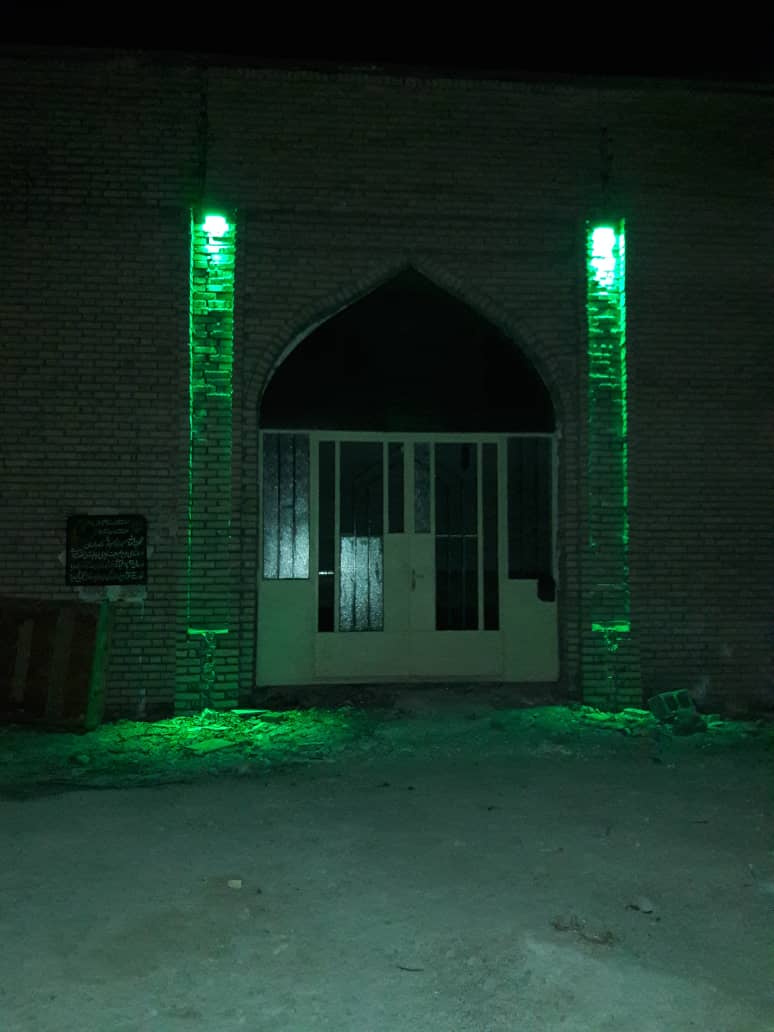 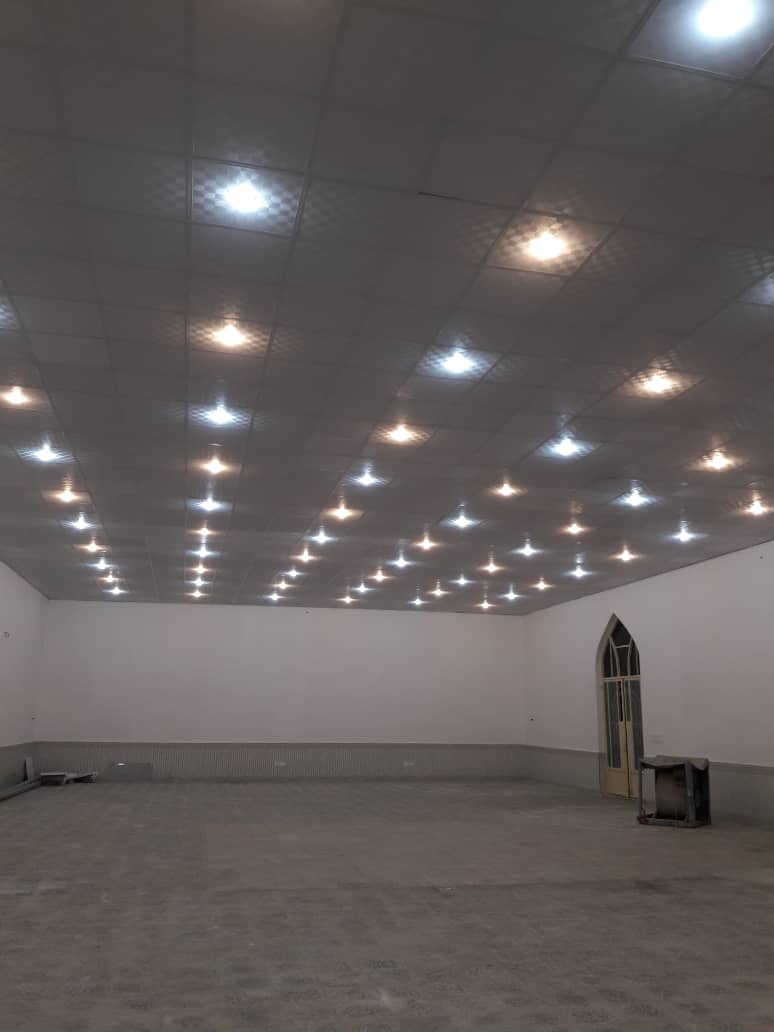 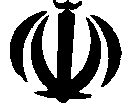 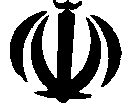 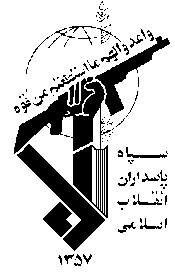 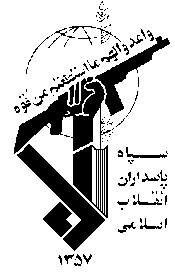 تکمیل مسجد جامع سردشت
قرارگاه مرکزی جهاد سازندگی و
 محرومیت زدایی سپاه
قرارگاه مرکزی جهاد سازندگی و 
محرومیت زدایی سپاه
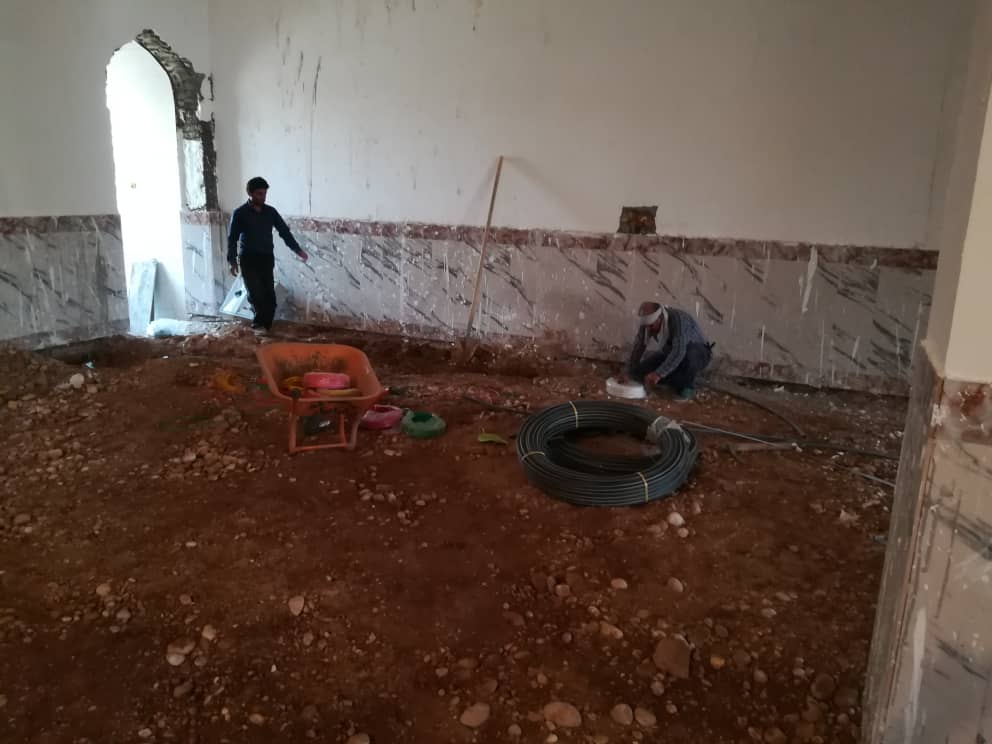 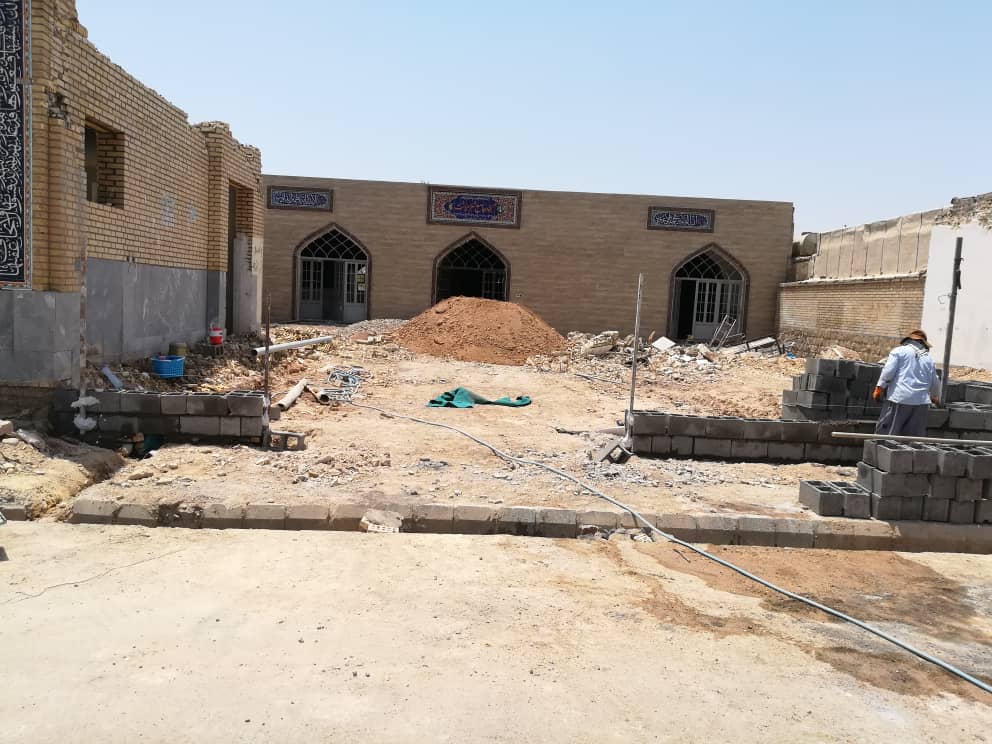 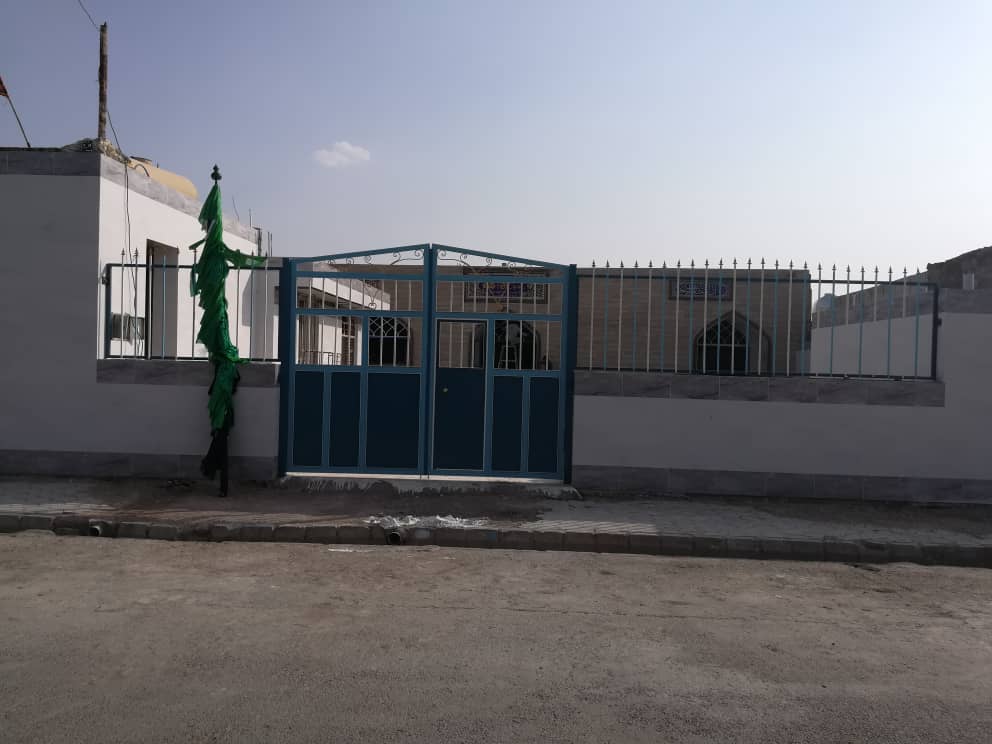 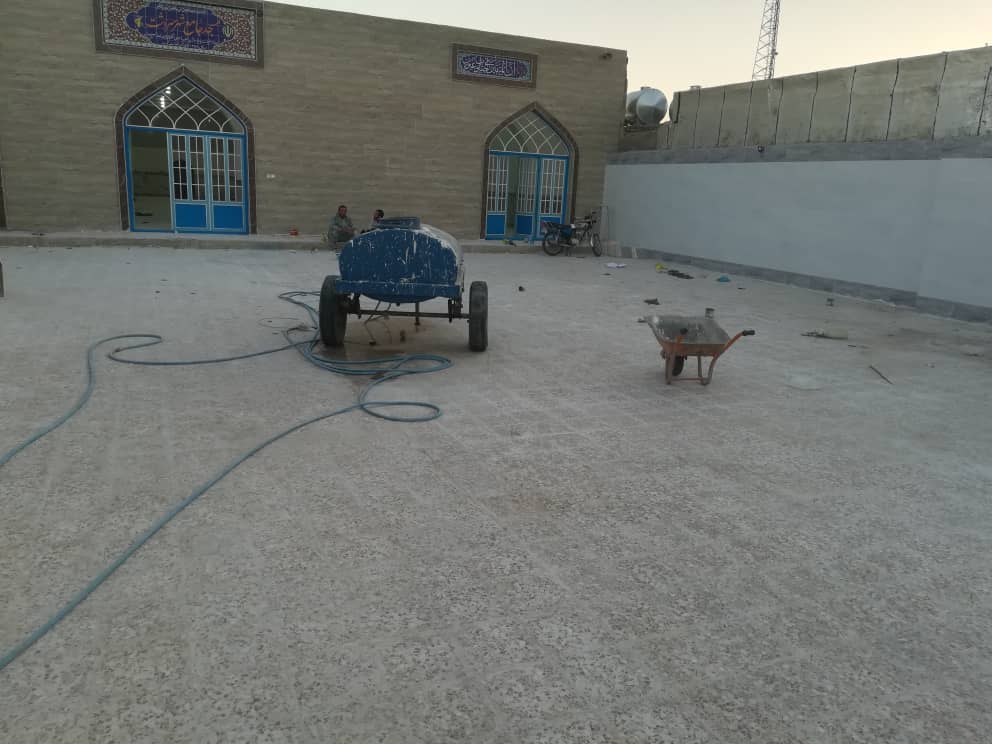 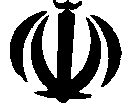 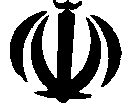 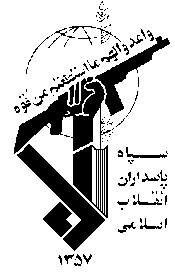 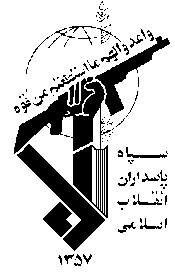 تکمیل مسجد خوزینه (دهنو) باقر
قرارگاه مرکزی جهاد سازندگی و
 محرومیت زدایی سپاه
قرارگاه مرکزی جهاد سازندگی و 
محرومیت زدایی سپاه
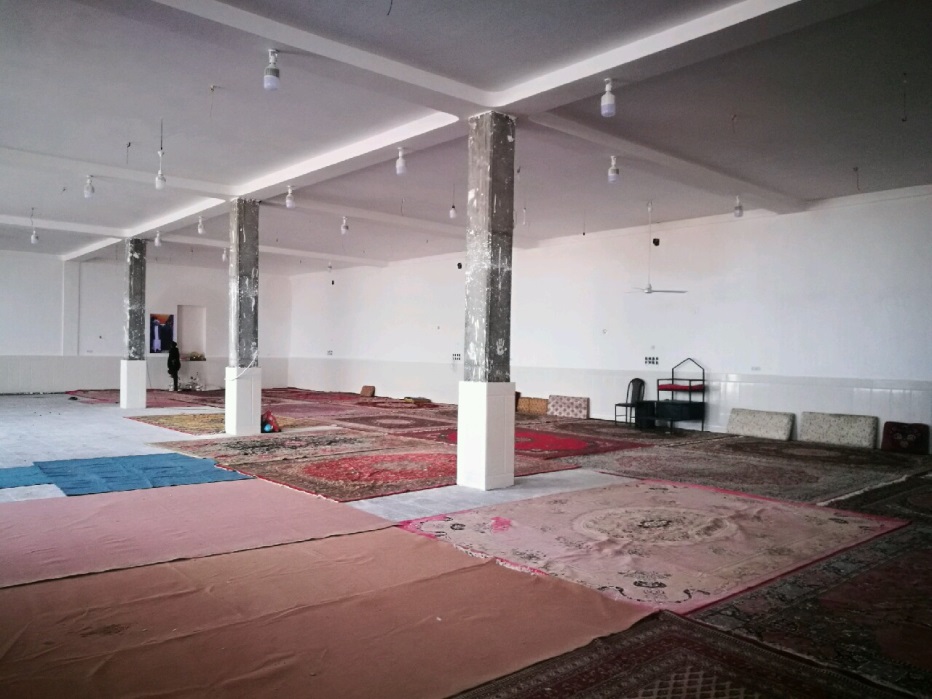 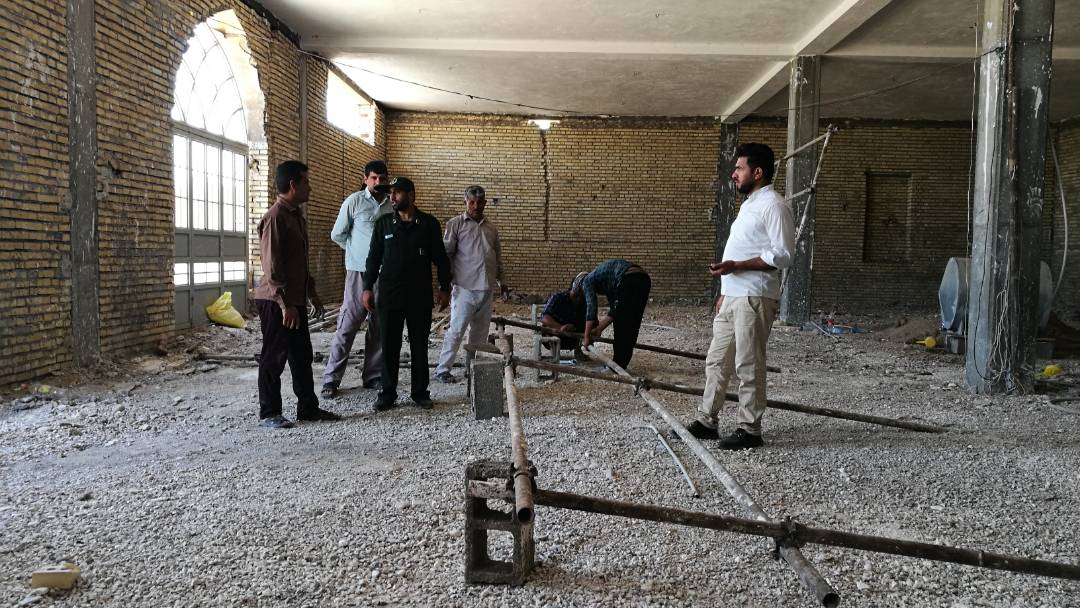 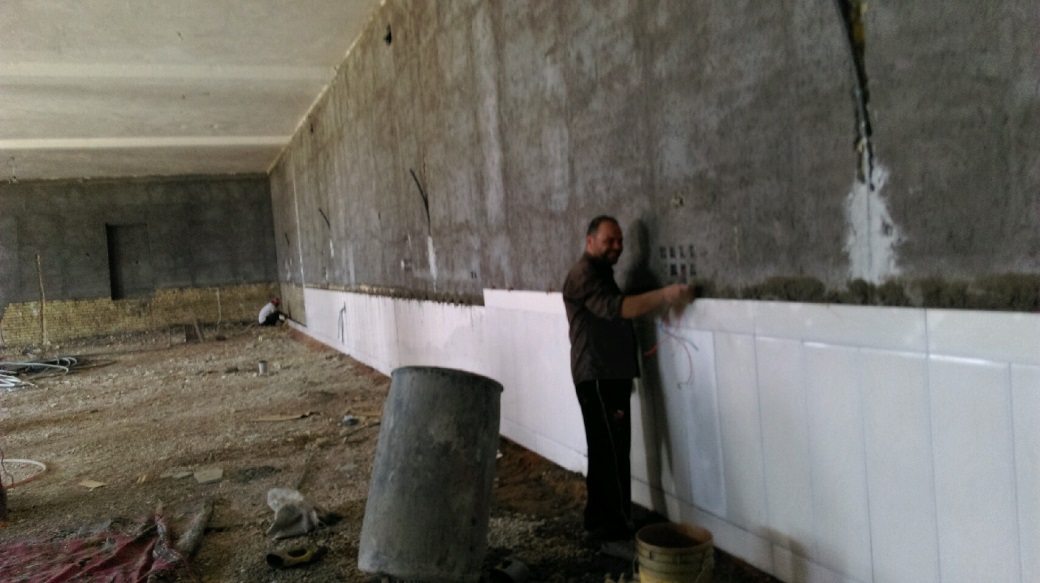 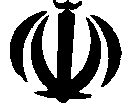 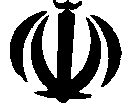 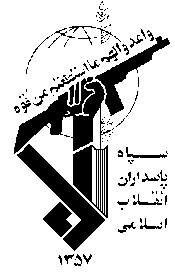 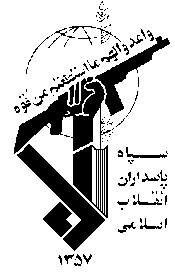 تکمیل مسجد جامع روستای بهروزی
قرارگاه مرکزی جهاد سازندگی و
 محرومیت زدایی سپاه
قرارگاه مرکزی جهاد سازندگی و 
محرومیت زدایی سپاه
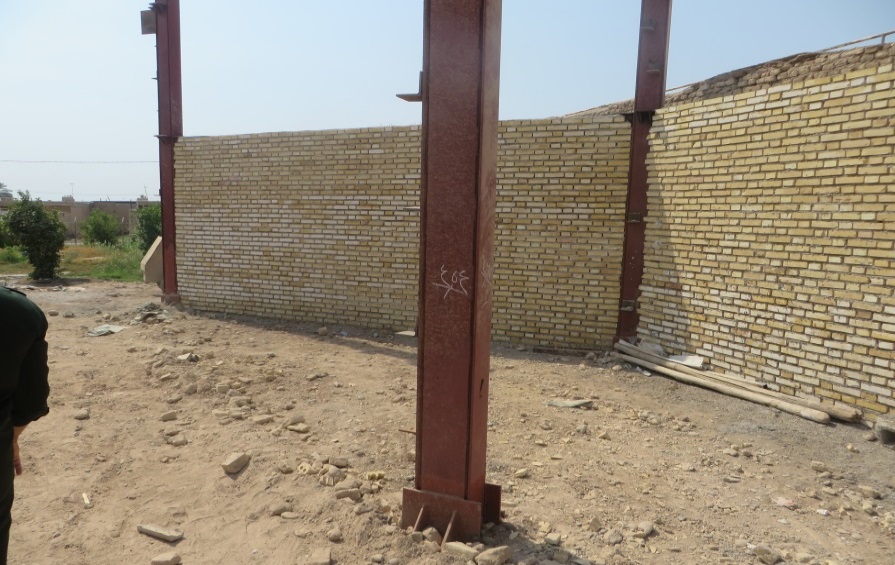 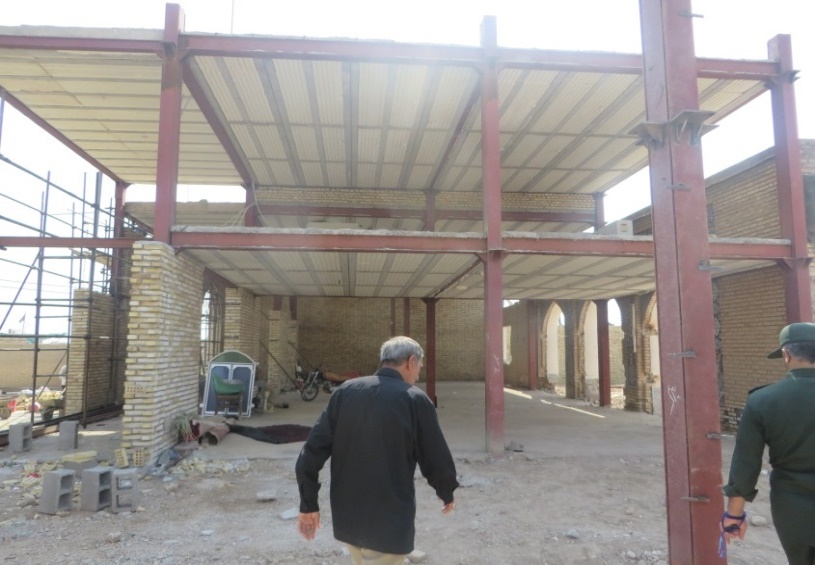 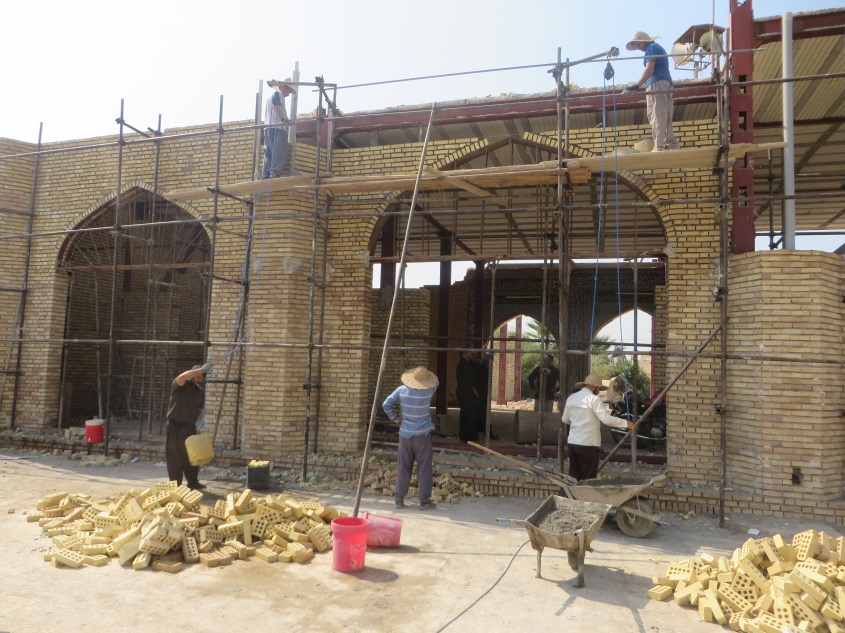 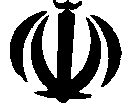 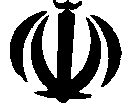 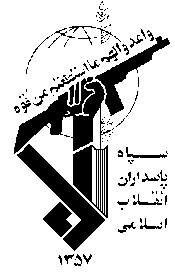 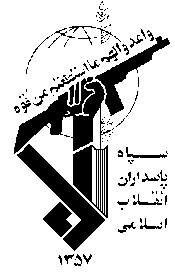 تکمیل مسجد روستای لب سفید
قرارگاه مرکزی جهاد سازندگی و محرومیت زدایی سپاه
قرارگاه مرکزی جهاد سازندگی و محرومیت زدایی سپاه
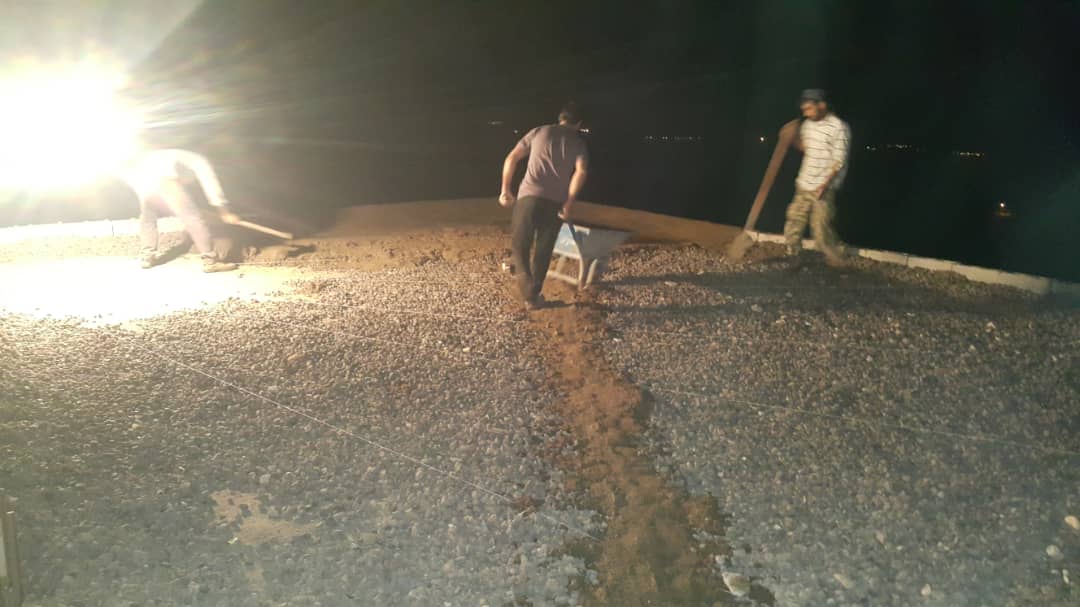 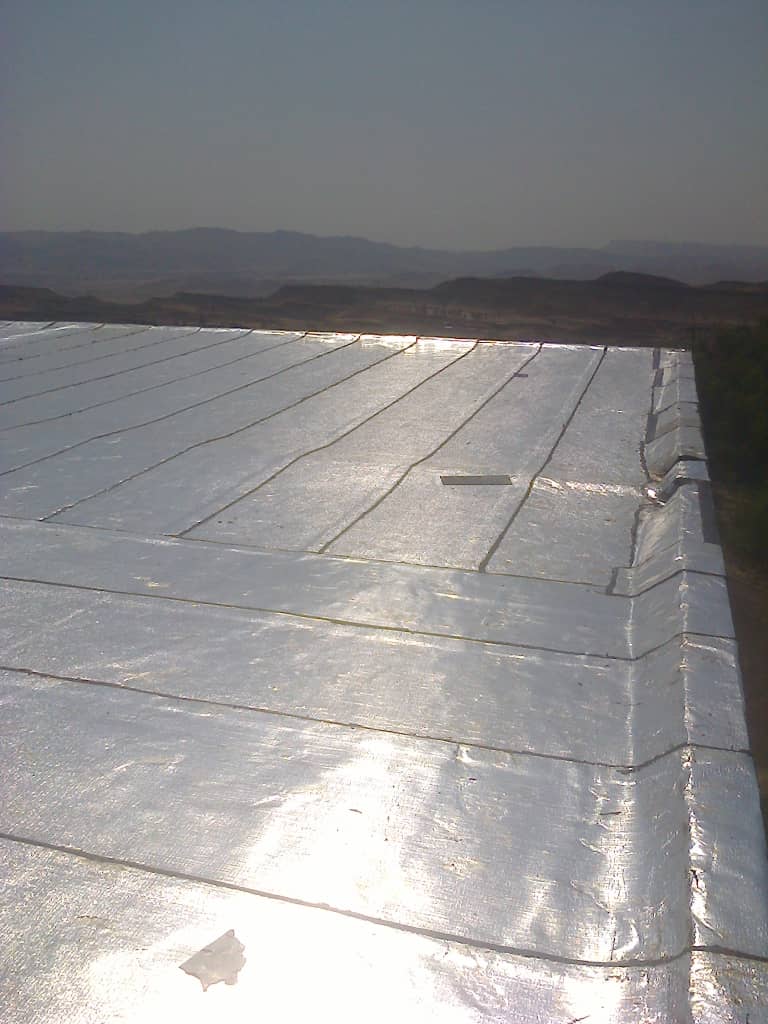 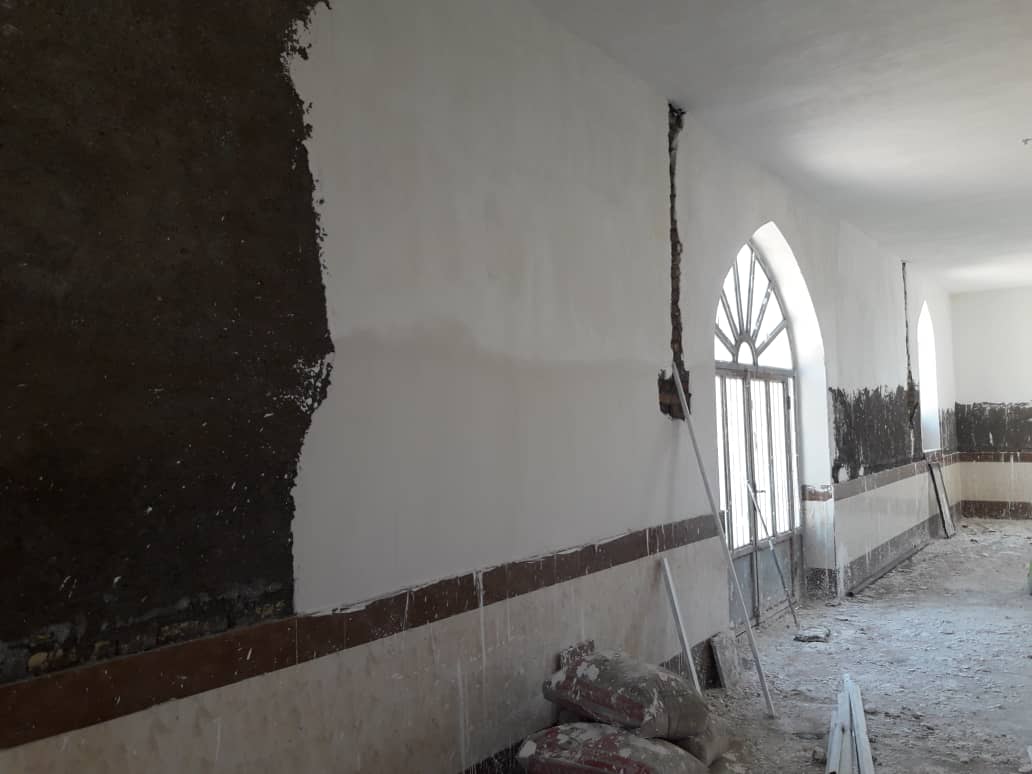 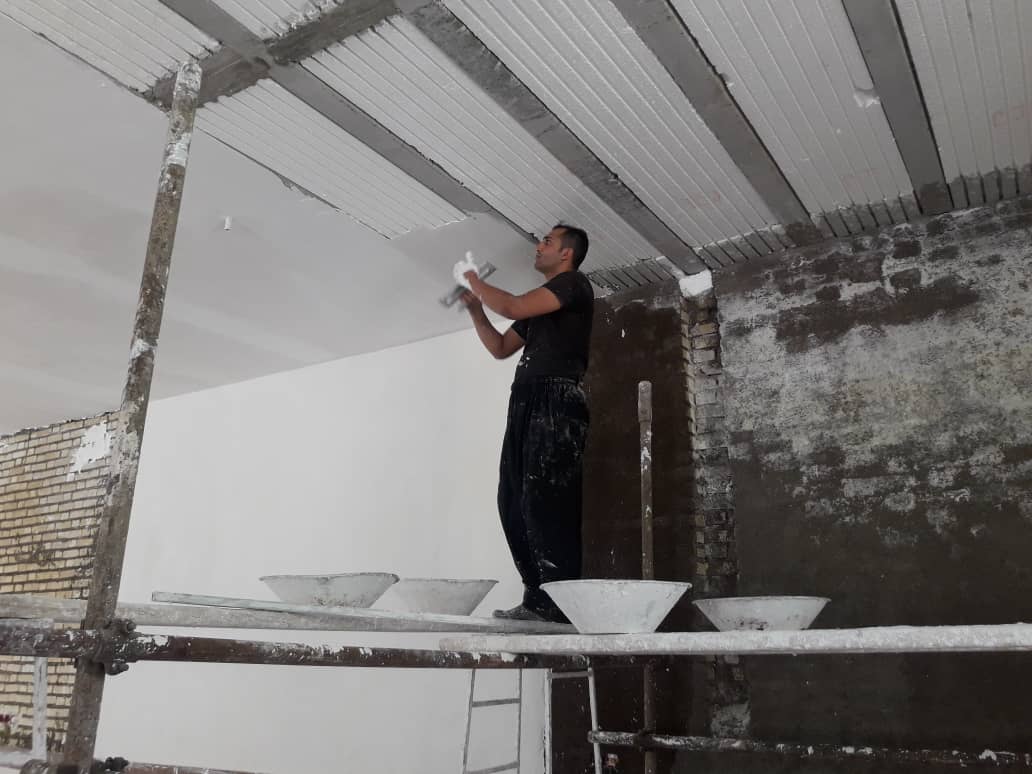 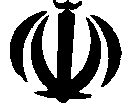 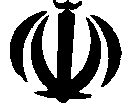 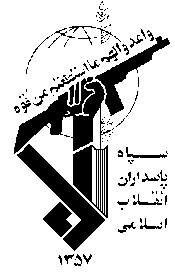 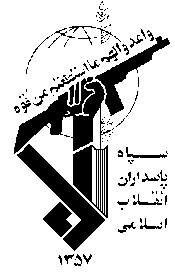 احداث مدرسه یک کلاسه گَلِ گنجون
قرارگاه مرکزی جهاد سازندگی و
 محرومیت زدایی سپاه
قرارگاه مرکزی جهاد سازندگی و 
محرومیت زدایی سپاه
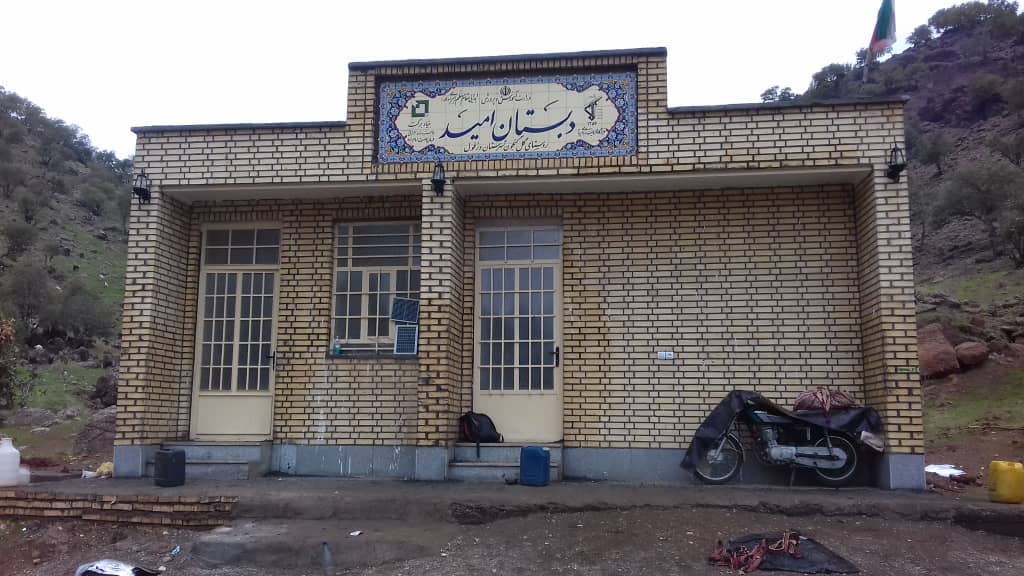 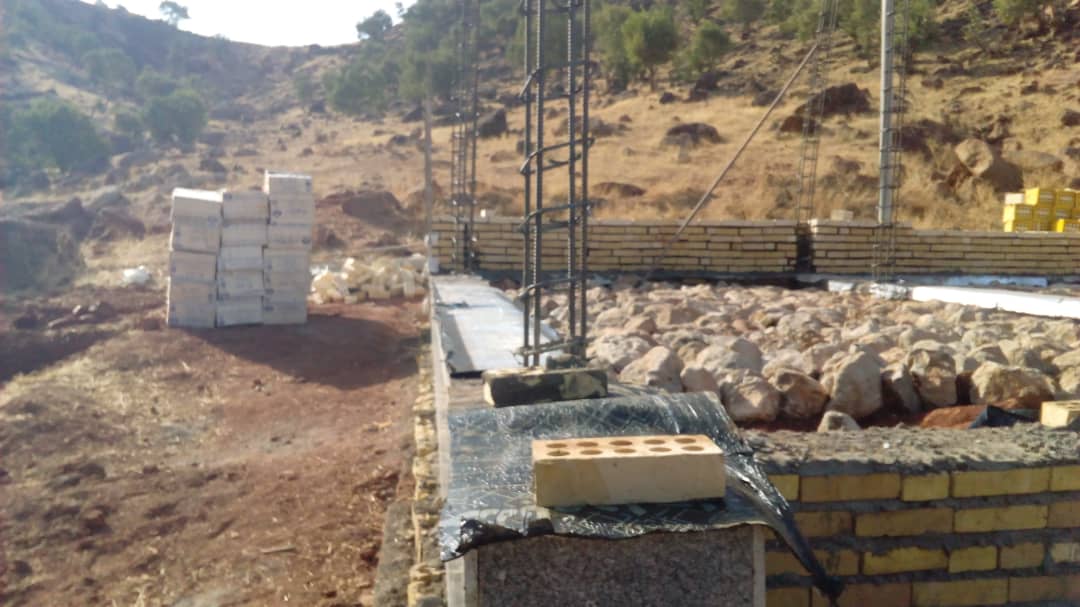 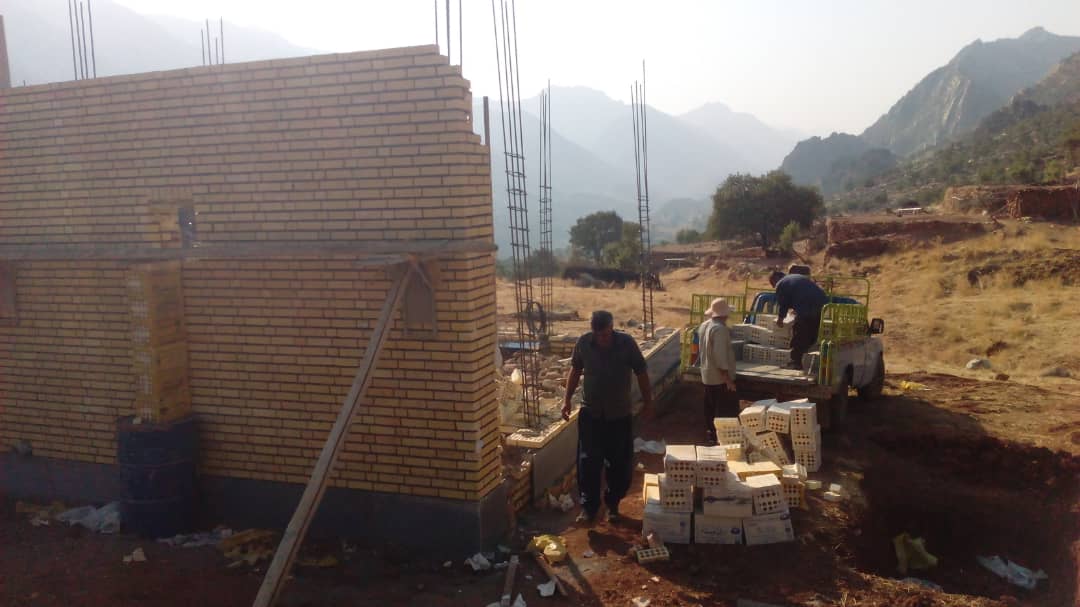 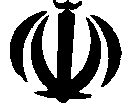 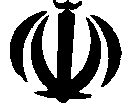 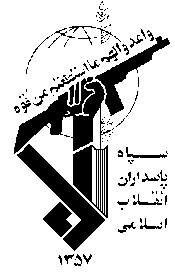 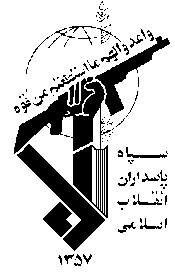 احداث مدرسه یک کلاسه روستای دره خشک
قرارگاه مرکزی جهاد سازندگی و
 محرومیت زدایی سپاه
قرارگاه مرکزی جهاد سازندگی و 
محرومیت زدایی سپاه
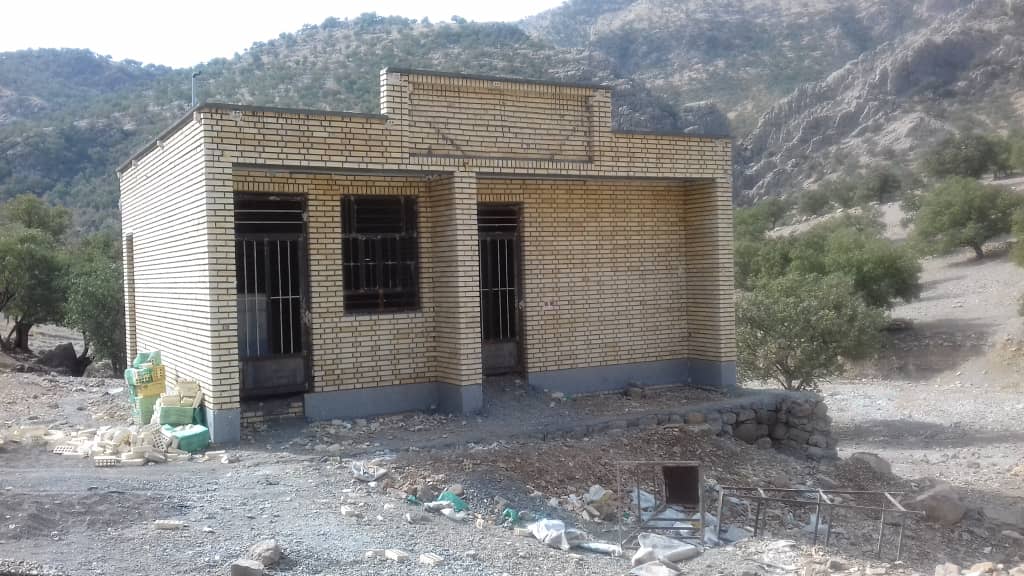 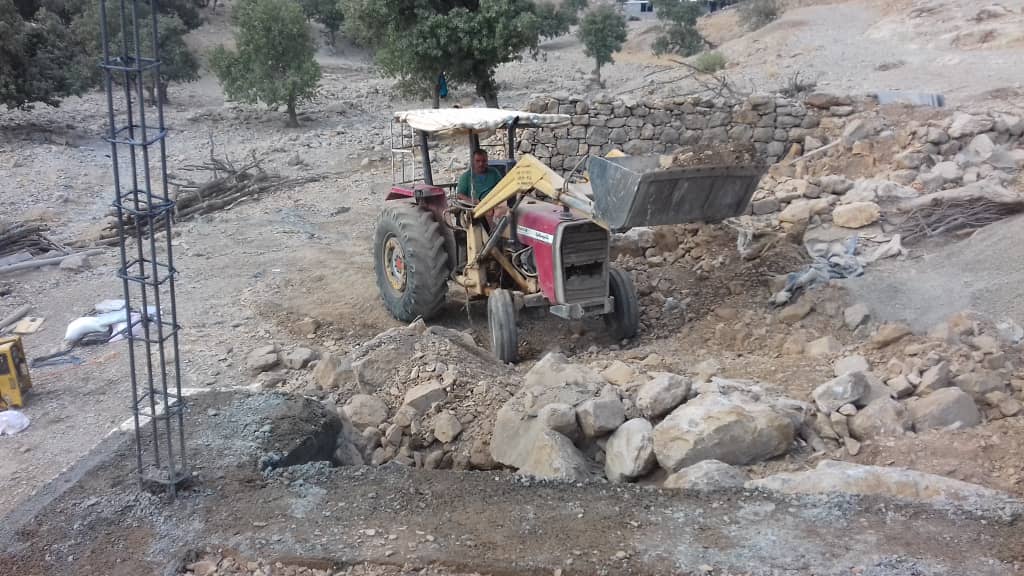 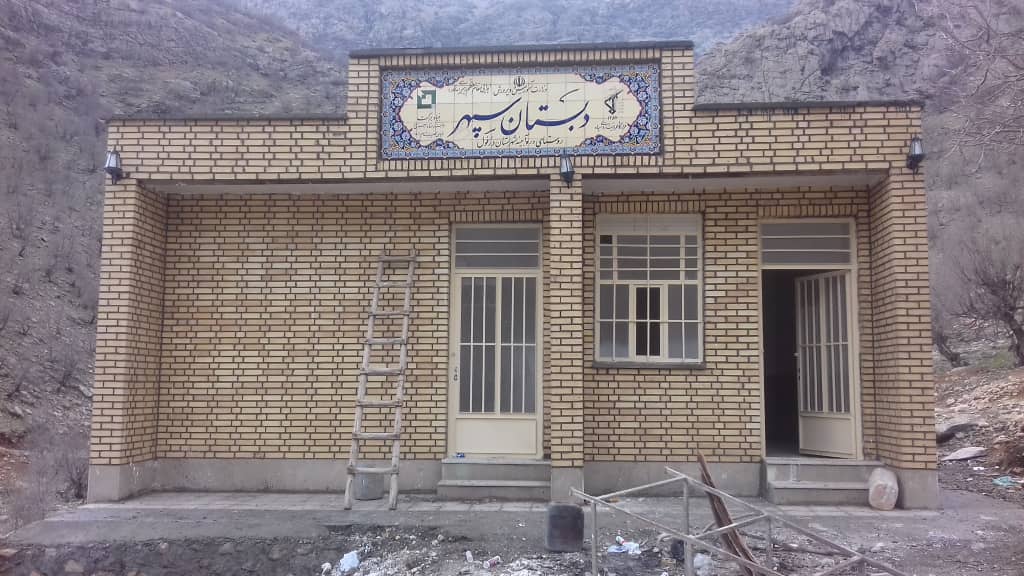 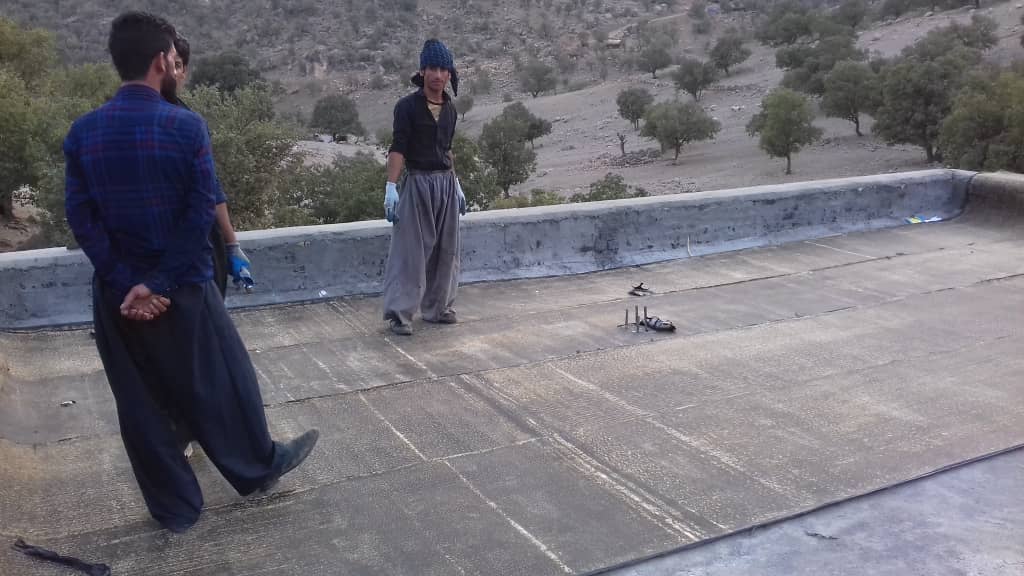 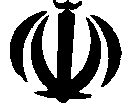 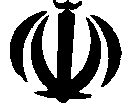 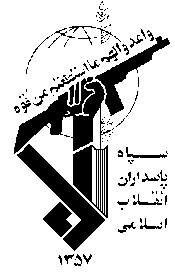 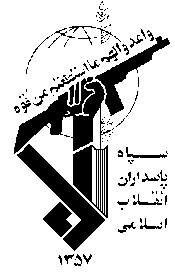 احداث مدرسه یک کلاسه تودو
قرارگاه مرکزی جهاد سازندگی و
 محرومیت زدایی سپاه
قرارگاه مرکزی جهاد سازندگی و 
محرومیت زدایی سپاه
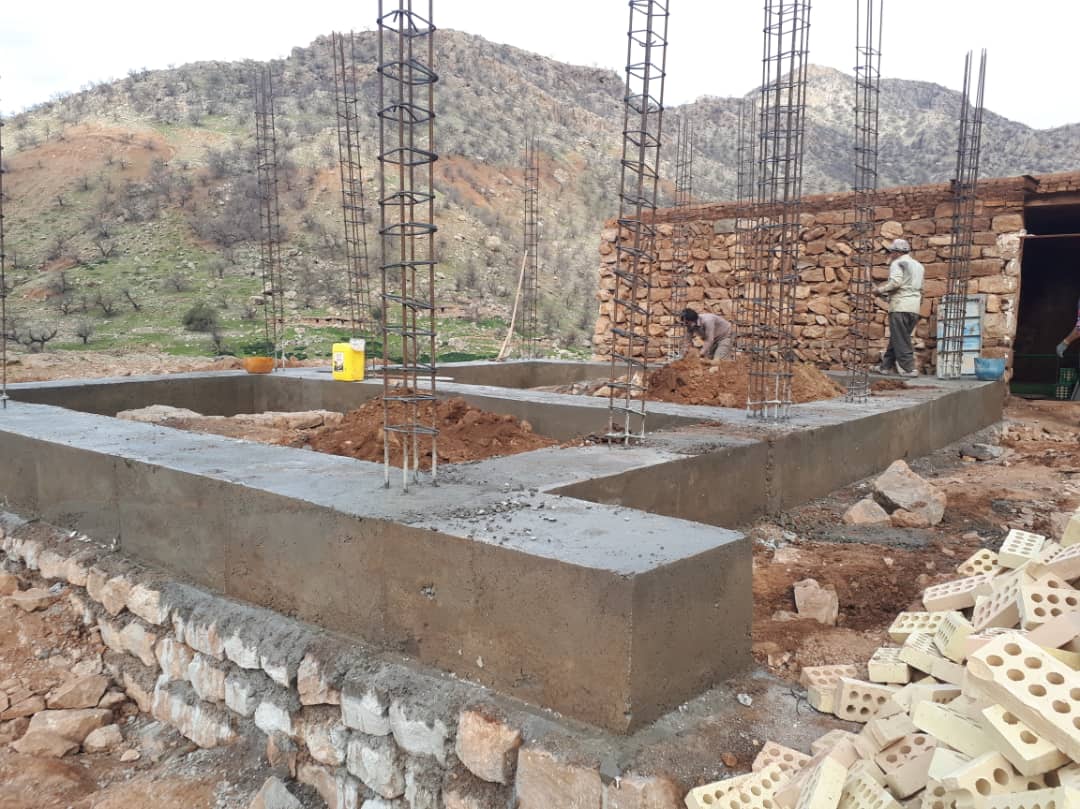 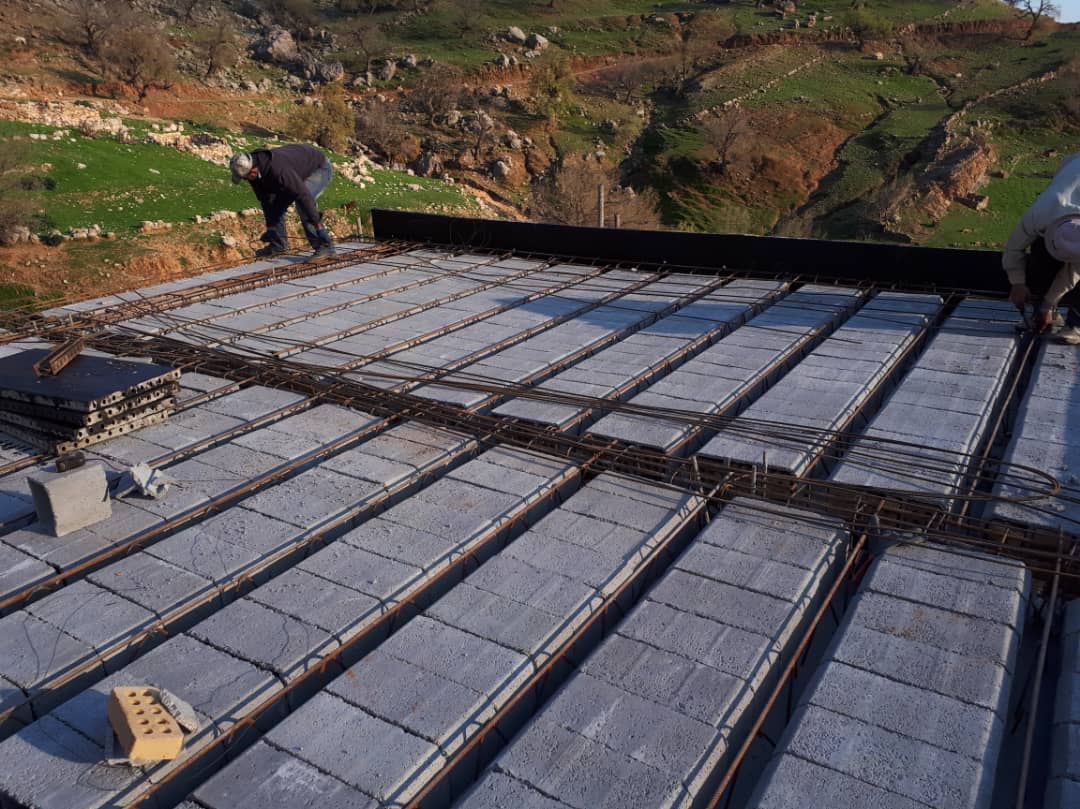 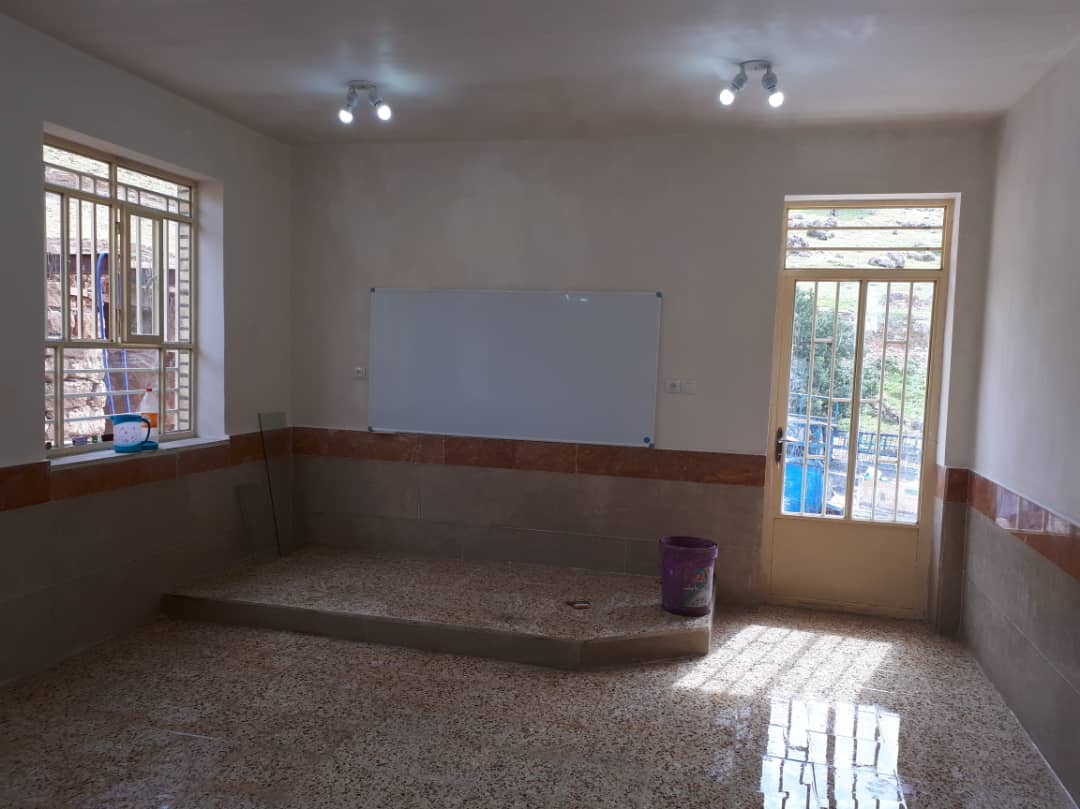 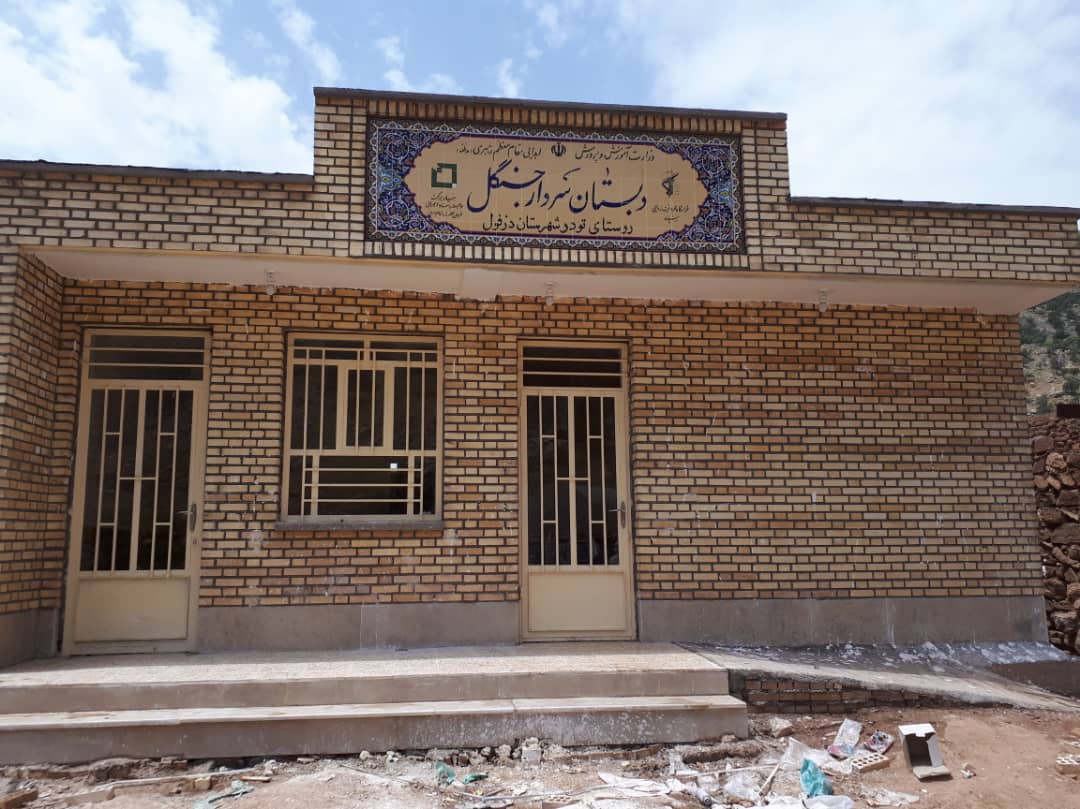 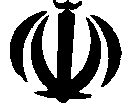 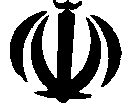 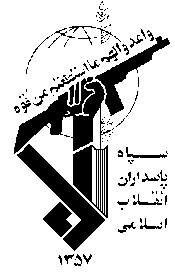 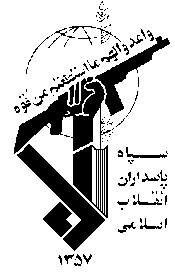 احداث مدرسه یک کلاسه بردگوری
قرارگاه مرکزی جهاد سازندگی و
 محرومیت زدایی سپاه
قرارگاه مرکزی جهاد سازندگی و 
محرومیت زدایی سپاه
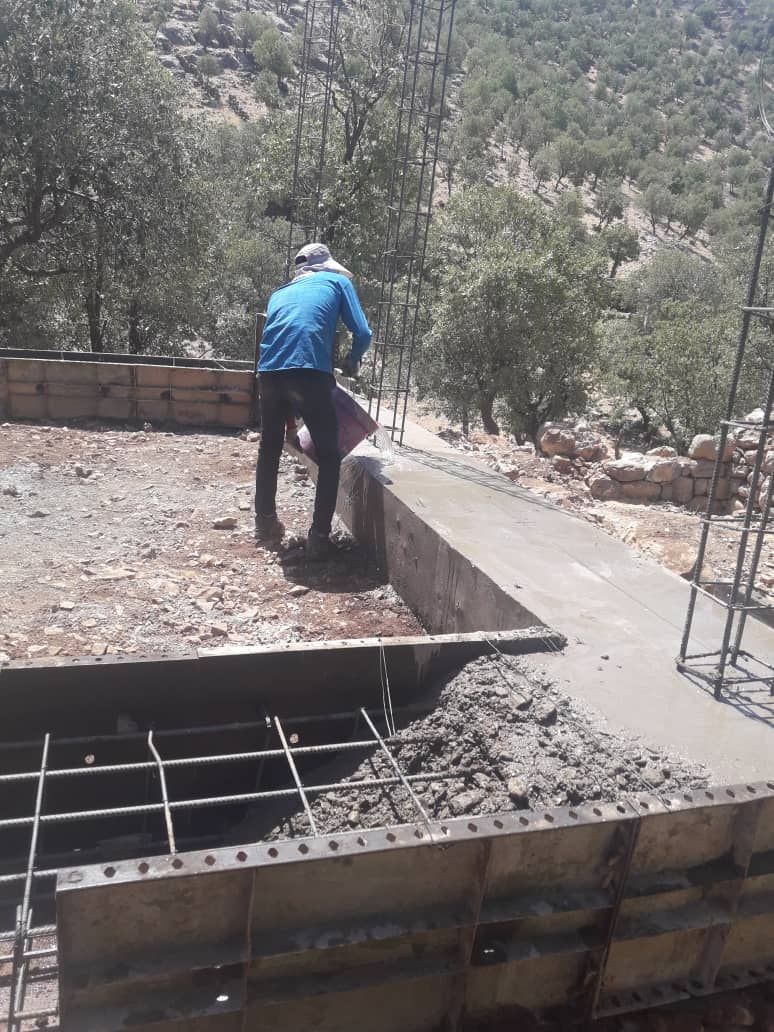 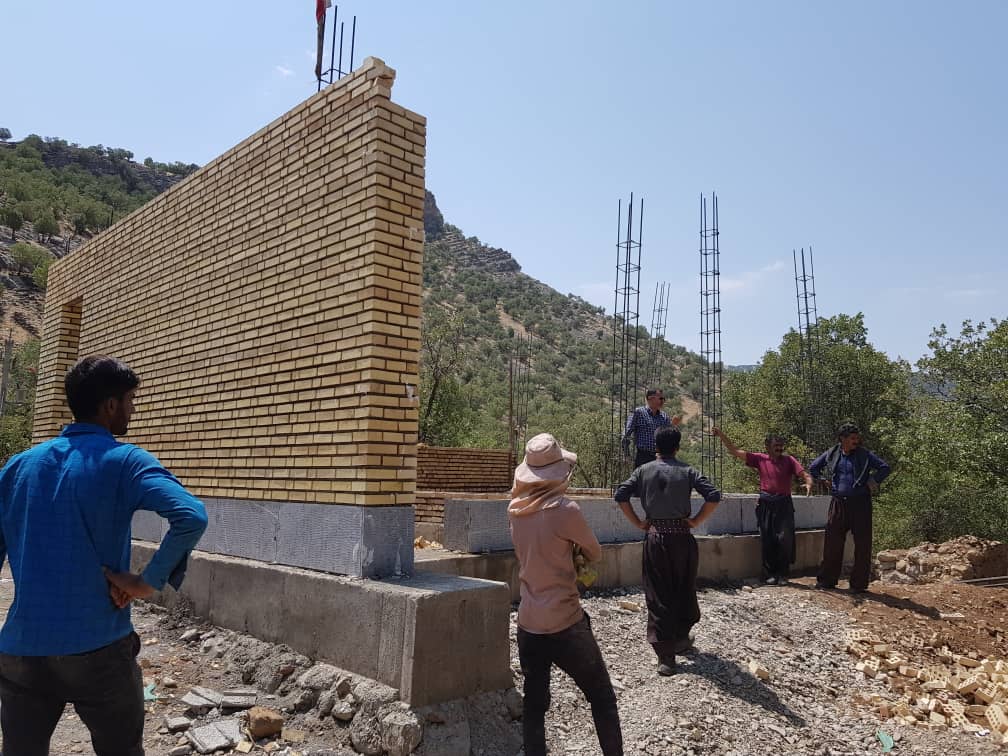 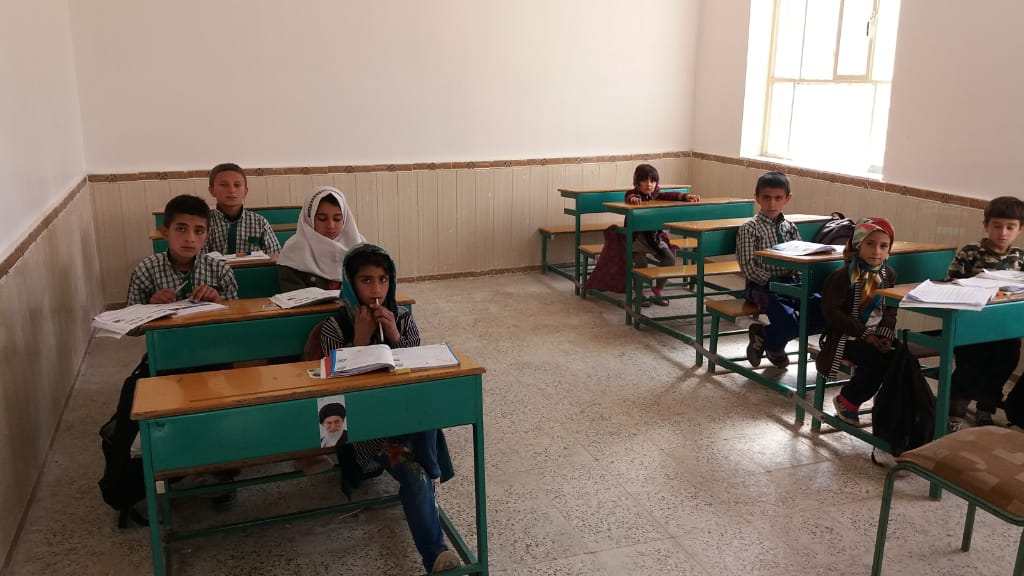 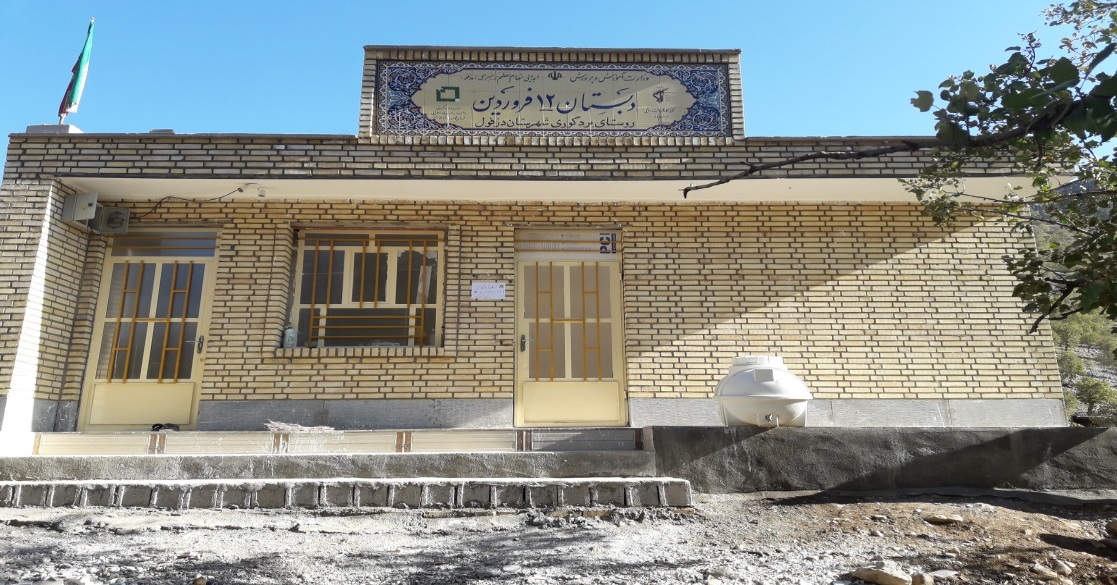 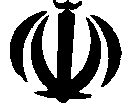 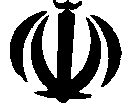 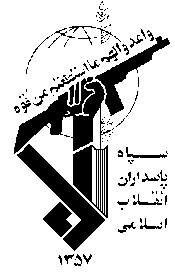 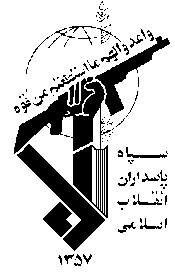 احداث مدرسه دو کلاسه خرمیزان
قرارگاه مرکزی جهاد سازندگی و
 محرومیت زدایی سپاه
قرارگاه مرکزی جهاد سازندگی و 
محرومیت زدایی سپاه
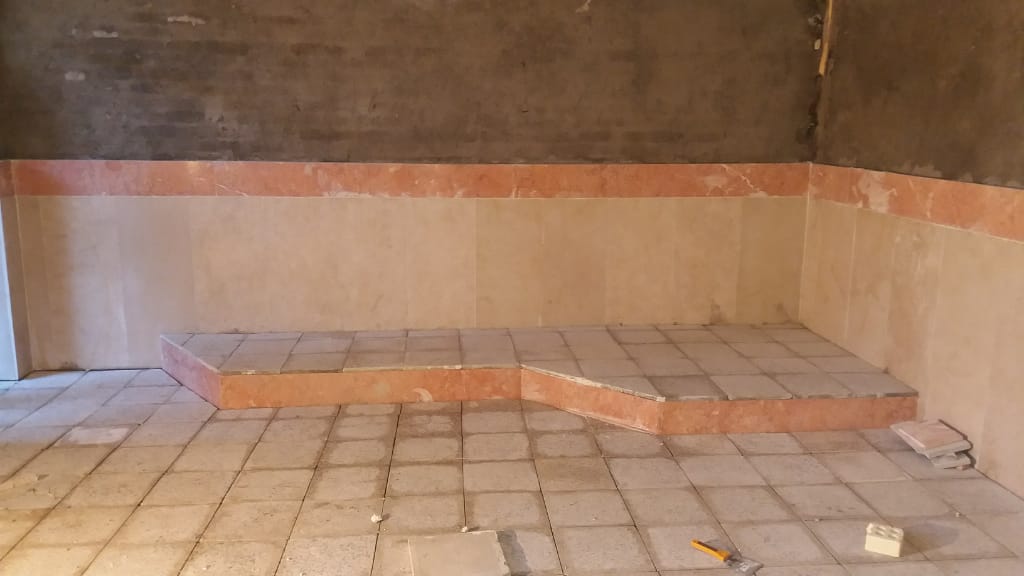 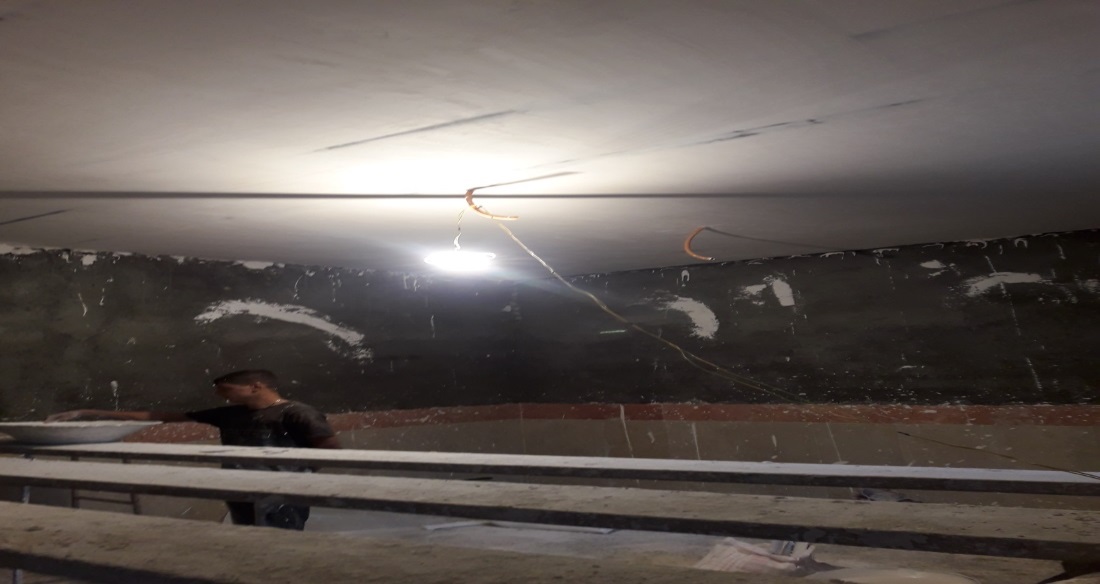 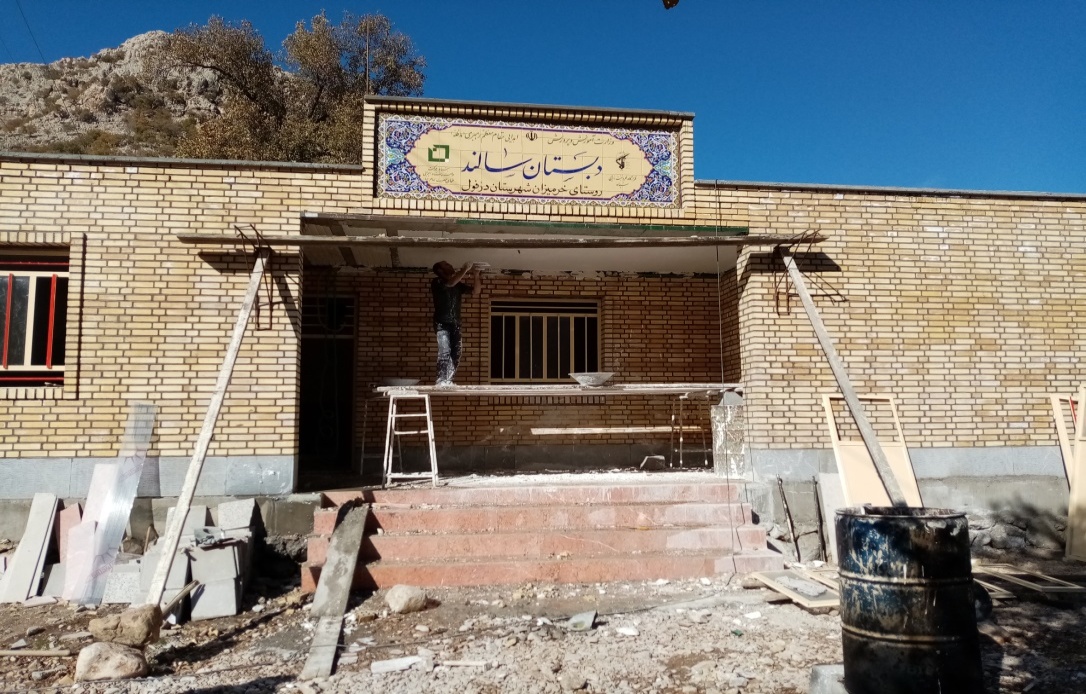 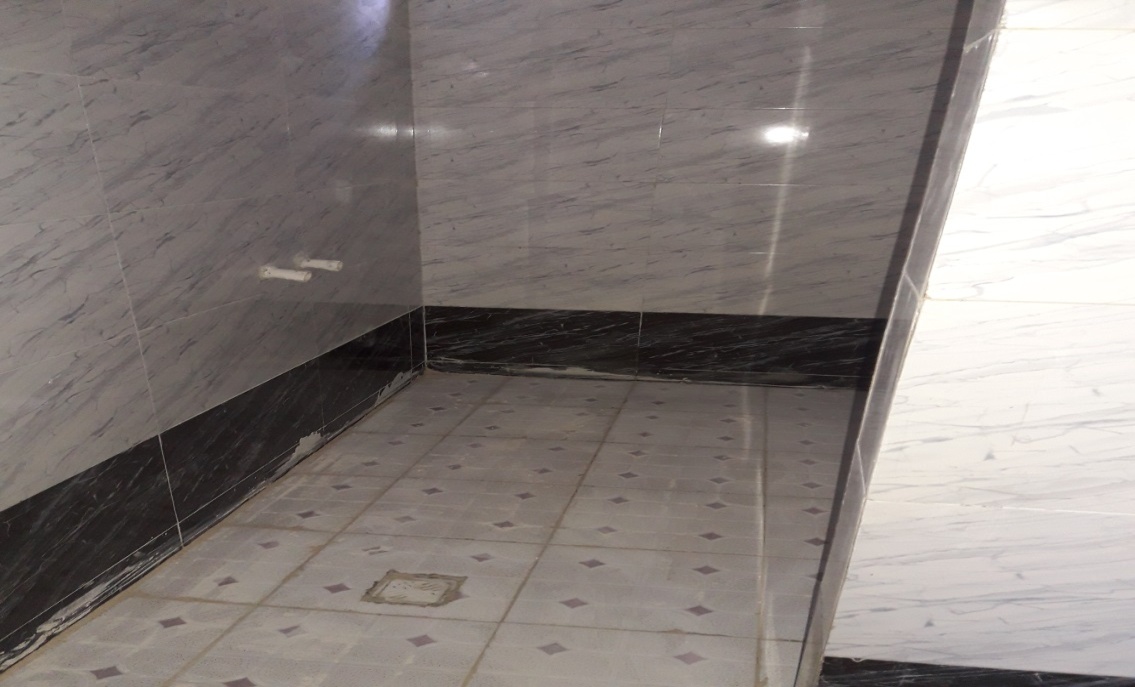 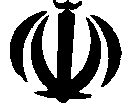 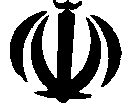 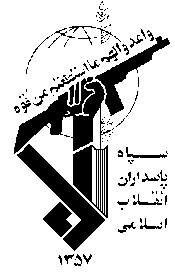 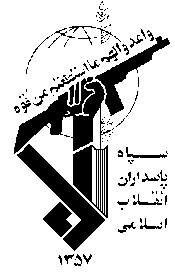 احداث مدرسه 3 کلاسه دورک
قرارگاه مرکزی جهاد سازندگی و
 محرومیت زدایی سپاه
قرارگاه مرکزی جهاد سازندگی و 
محرومیت زدایی سپاه
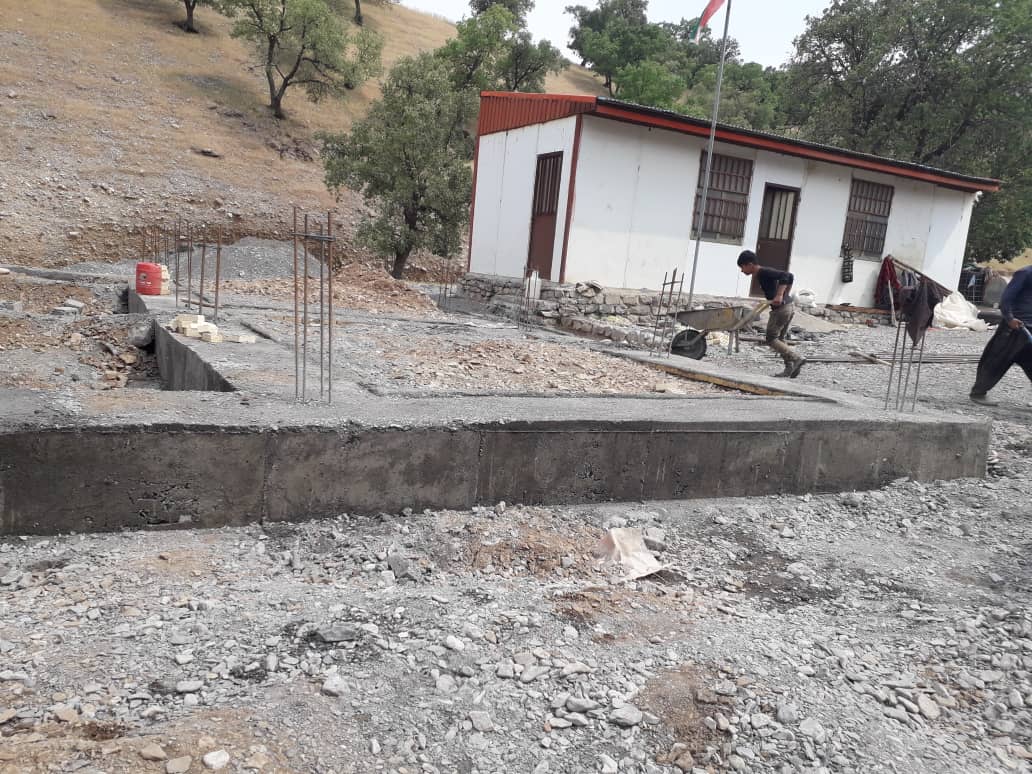 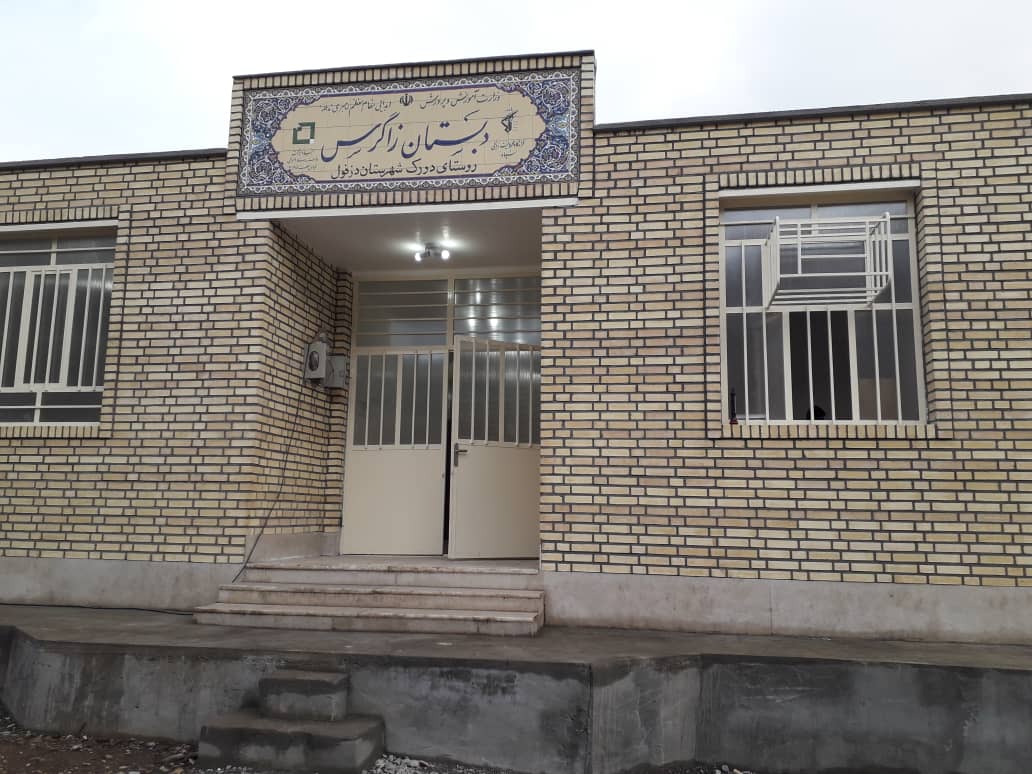 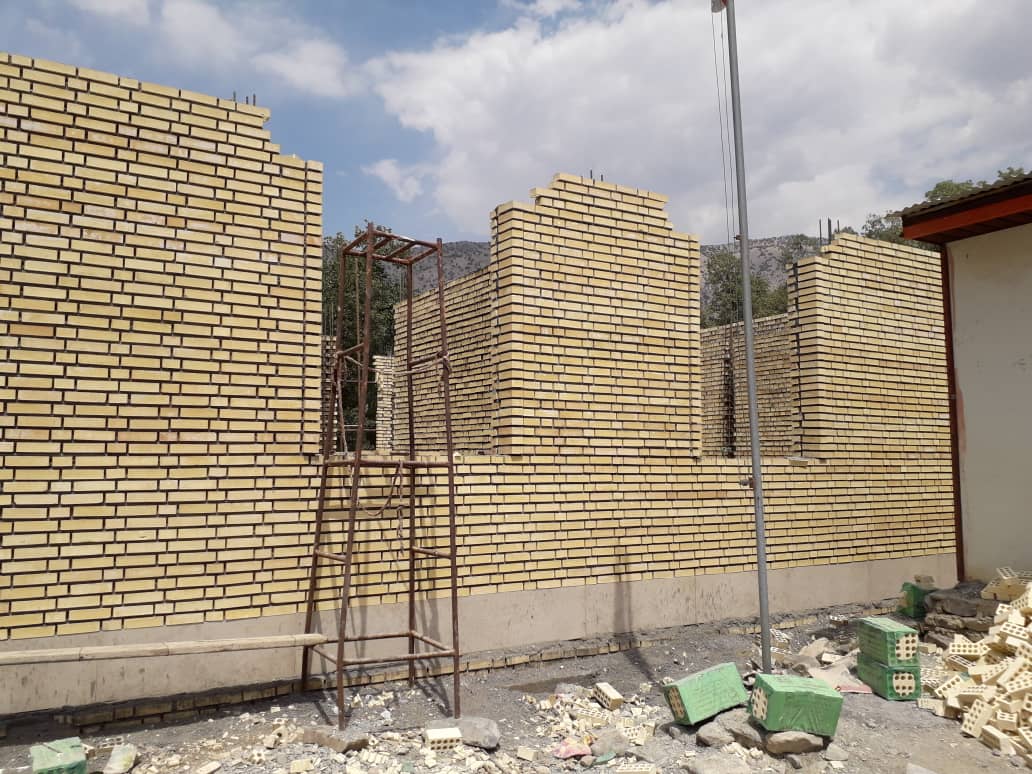 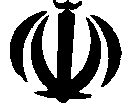 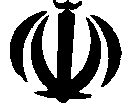 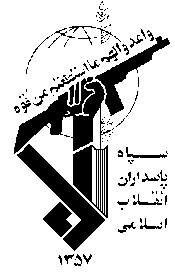 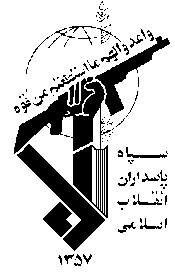 پروژه آبرسانی دره کاید(روستای چال میرون)
قرارگاه مرکزی جهاد سازندگی و
 محرومیت زدایی سپاه
قرارگاه مرکزی جهاد سازندگی و 
محرومیت زدایی سپاه
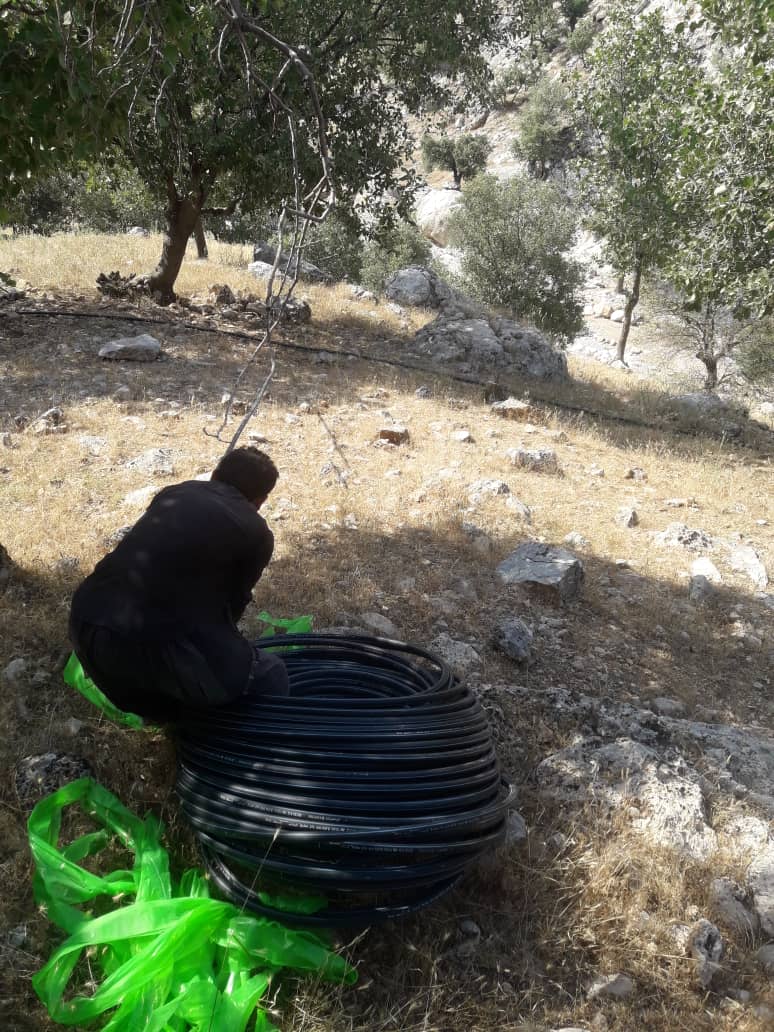 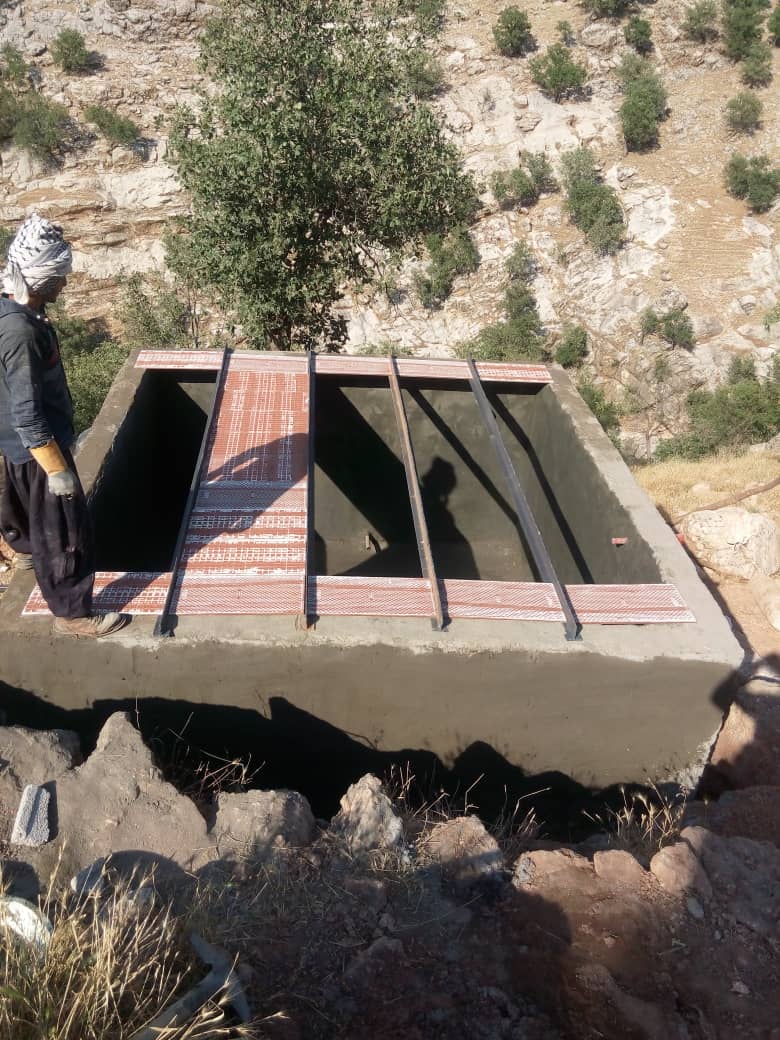 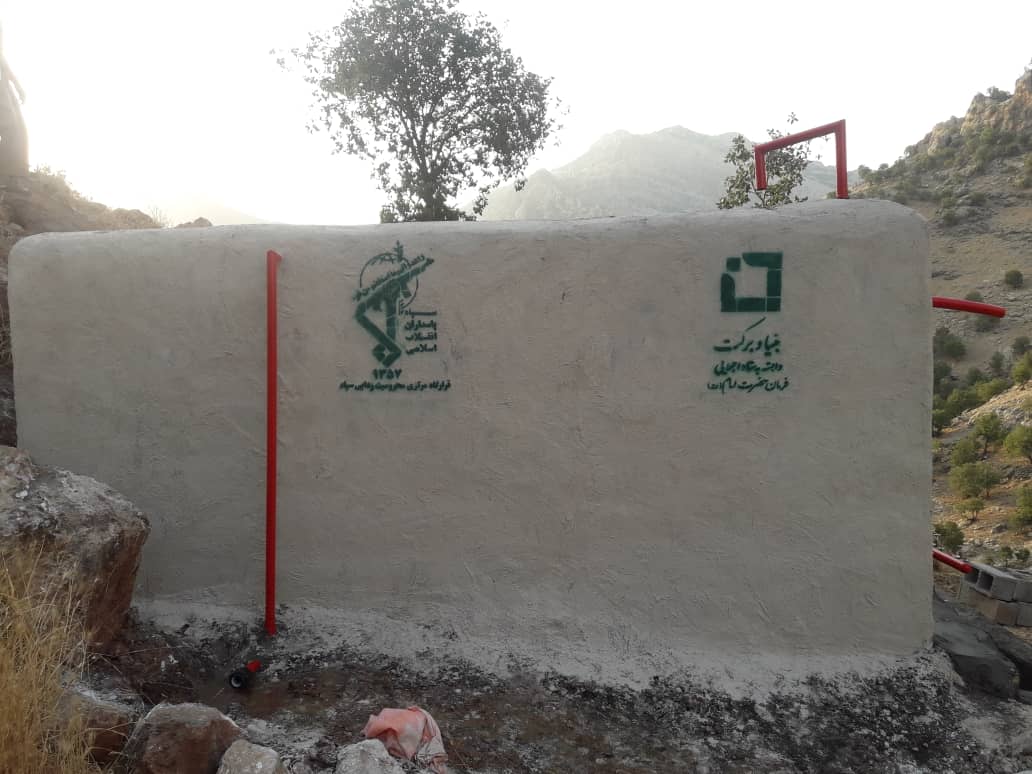 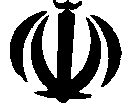 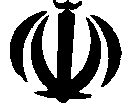 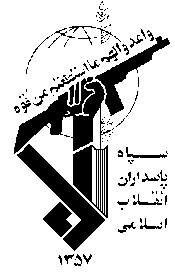 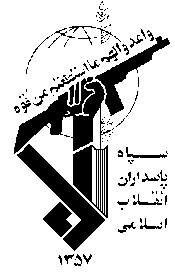 پروژه آبرسانی سالندکوه
قرارگاه مرکزی جهاد سازندگی و
 محرومیت زدایی سپاه
قرارگاه مرکزی جهاد سازندگی و 
محرومیت زدایی سپاه
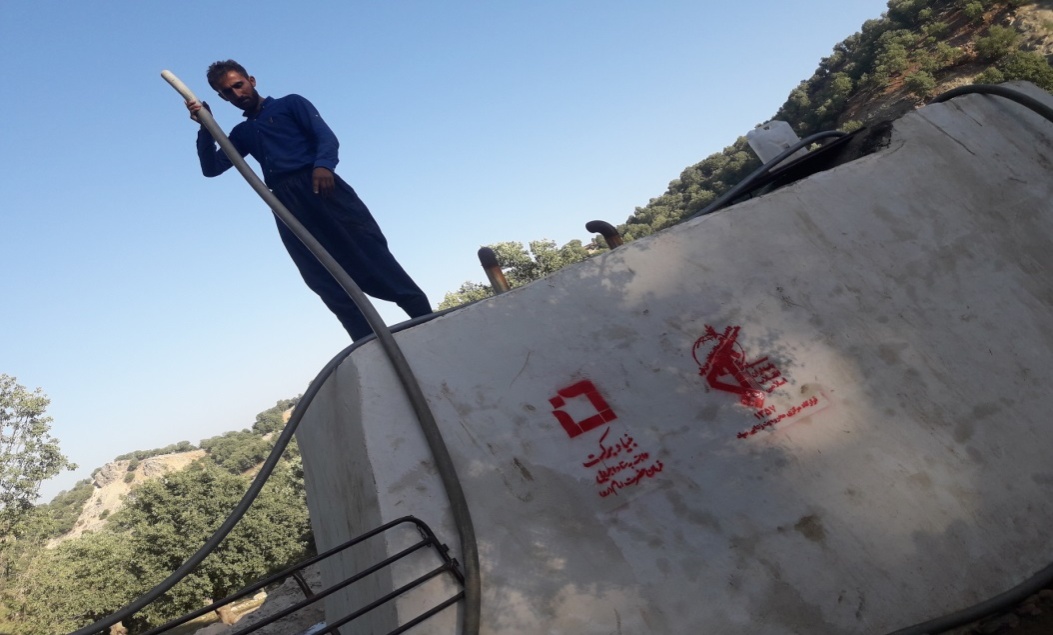 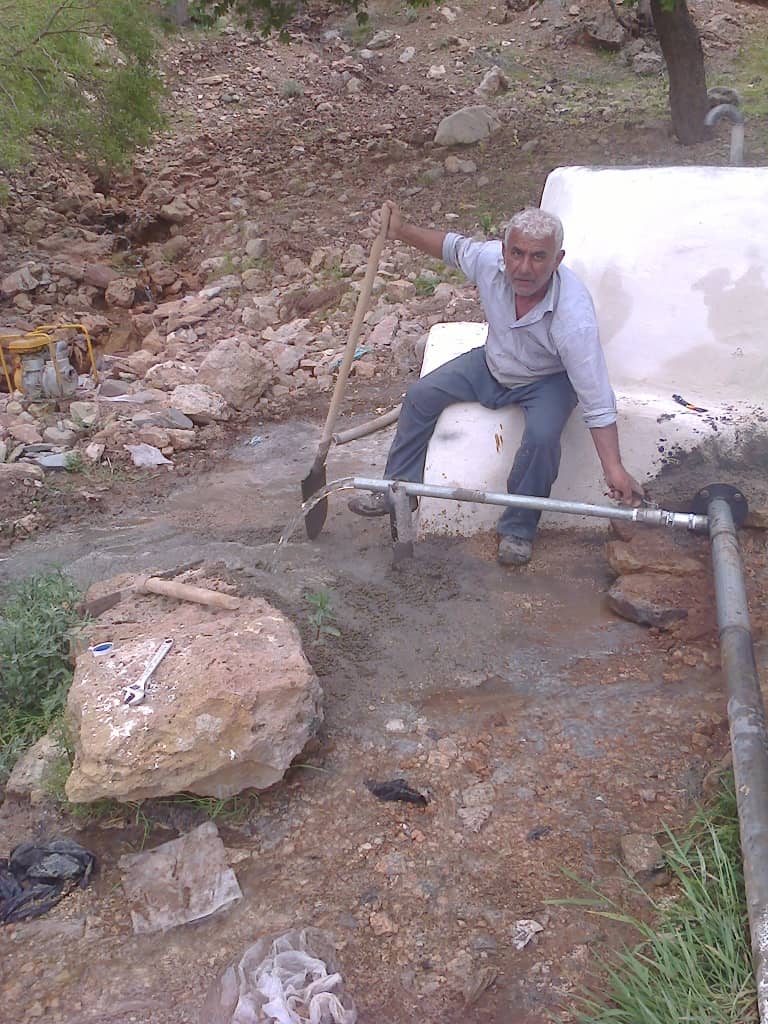 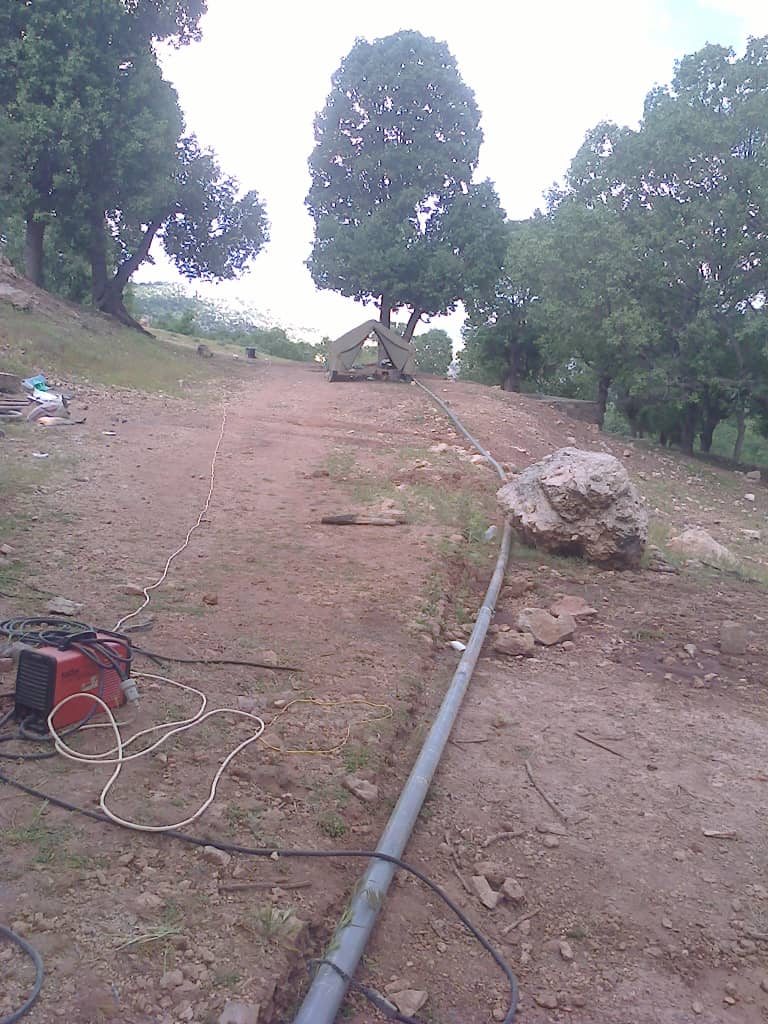 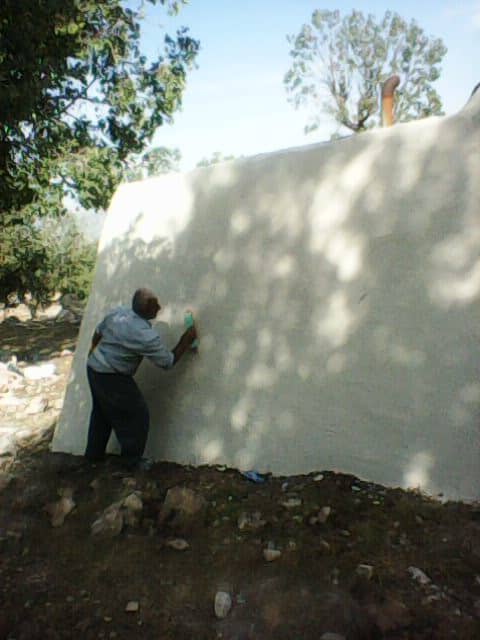 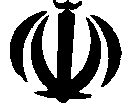 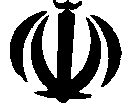 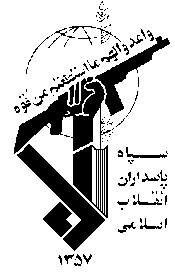 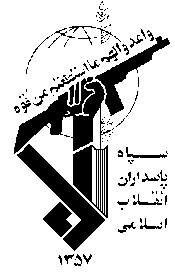 پروژه آبرسانی روستاهای گمدراه علی
قرارگاه مرکزی جهاد سازندگی و
 محرومیت زدایی سپاه
قرارگاه مرکزی جهاد سازندگی و 
محرومیت زدایی سپاه
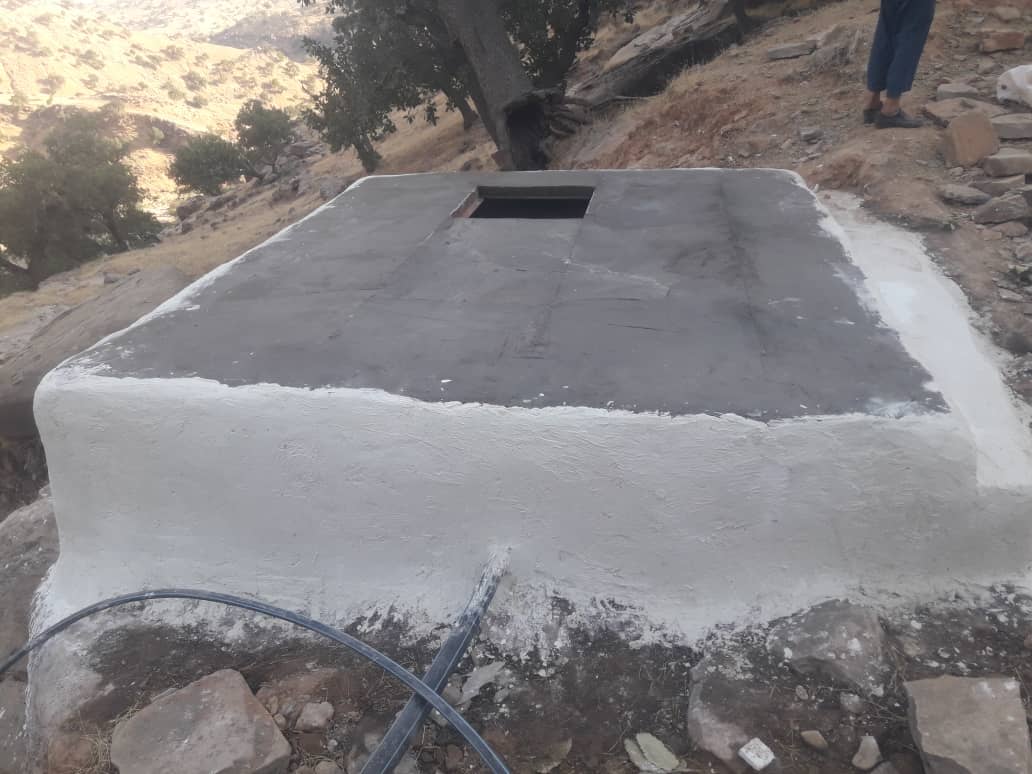 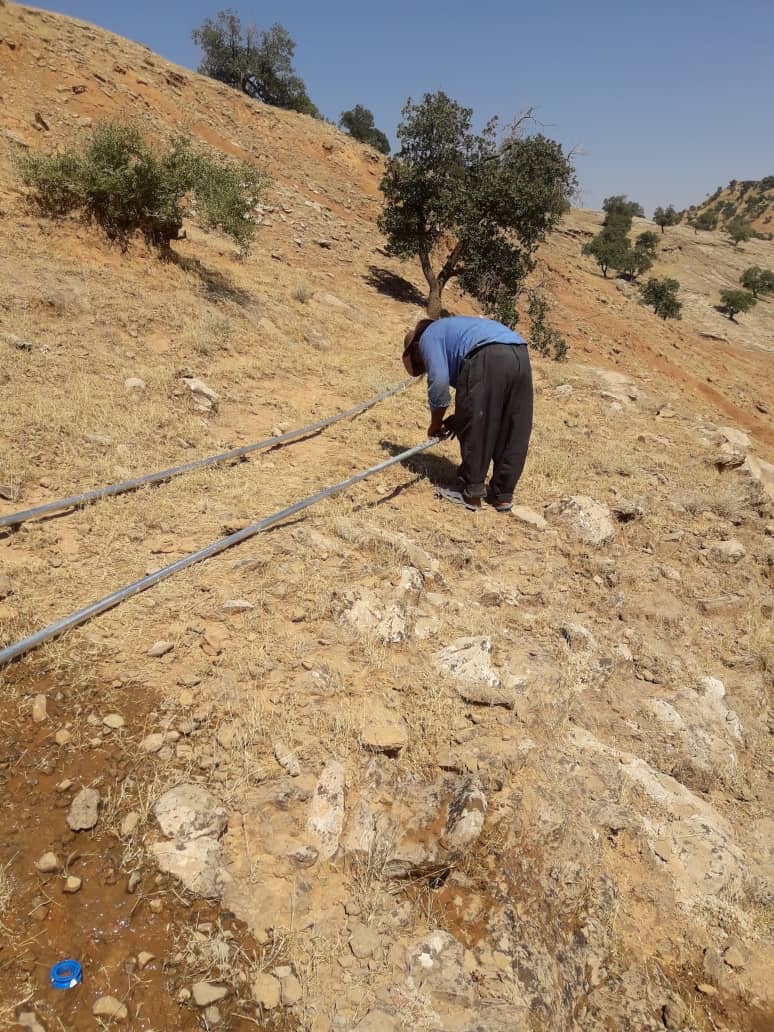 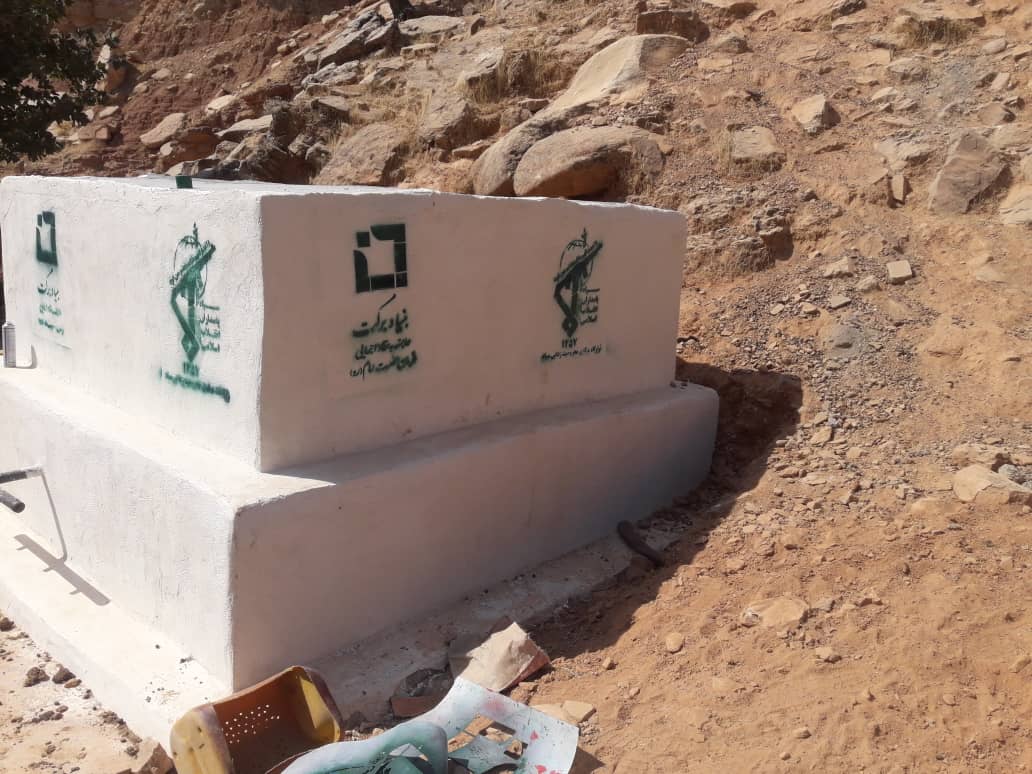 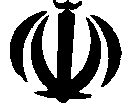 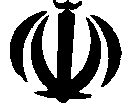 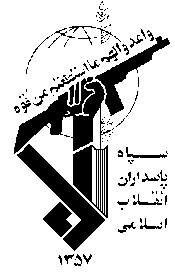 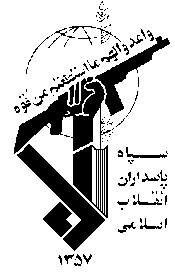 پروژه آبرسانی مرکی حاتم وند
قرارگاه مرکزی جهاد سازندگی و
 محرومیت زدایی سپاه
قرارگاه مرکزی جهاد سازندگی و 
محرومیت زدایی سپاه
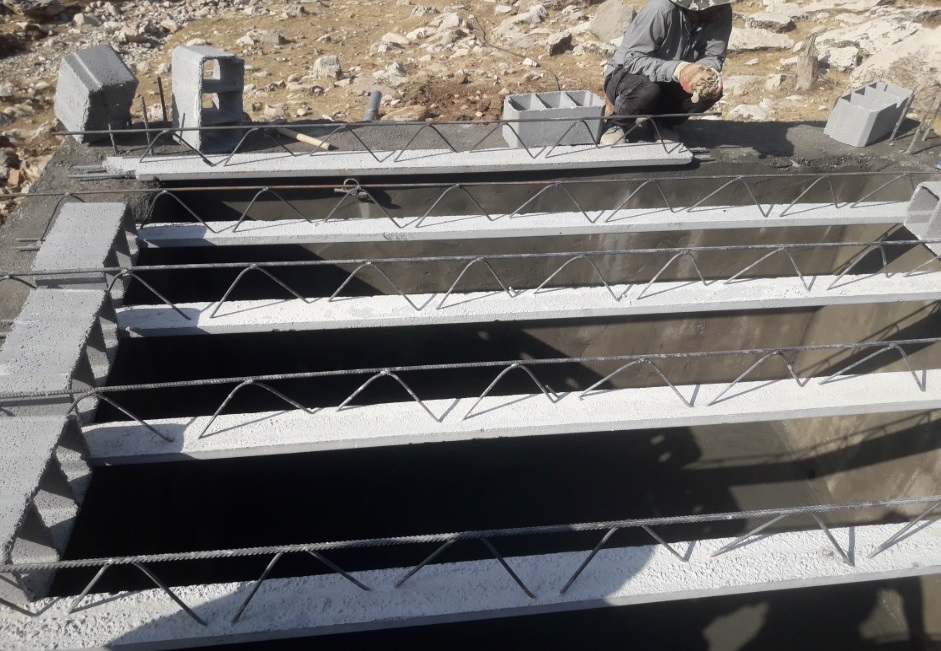 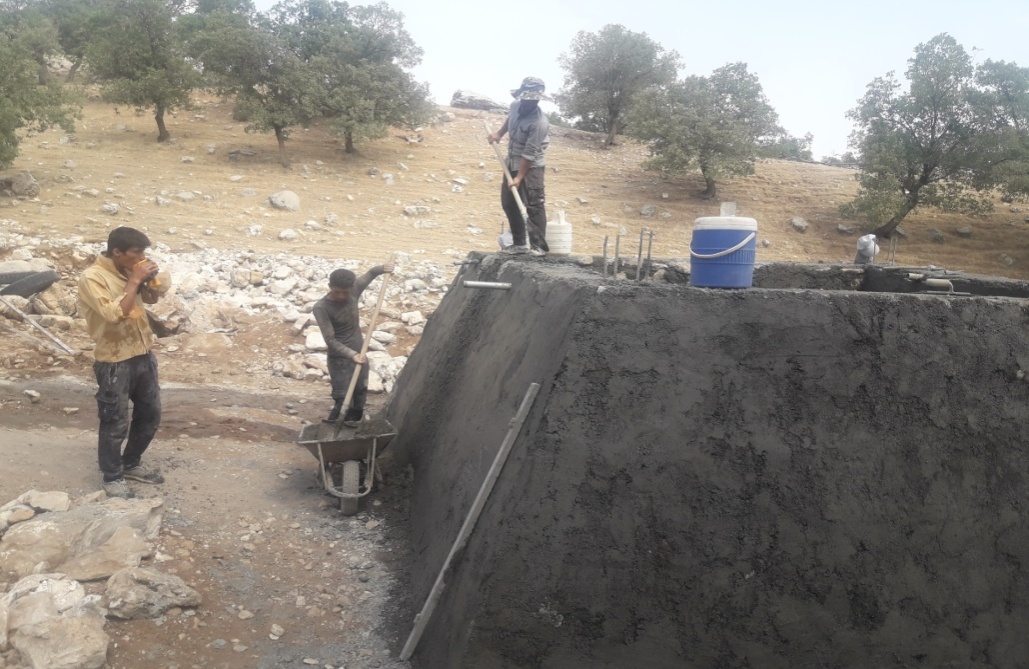 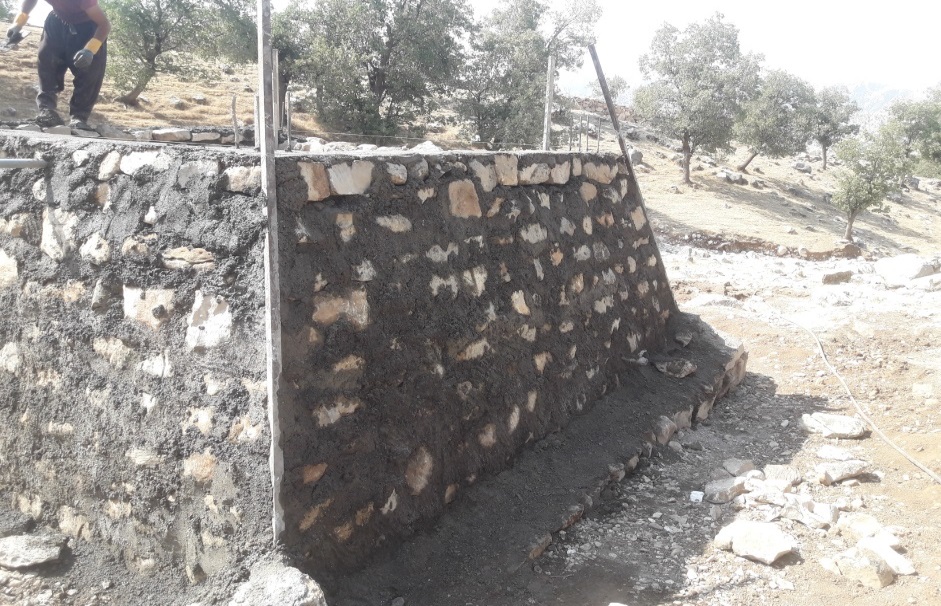 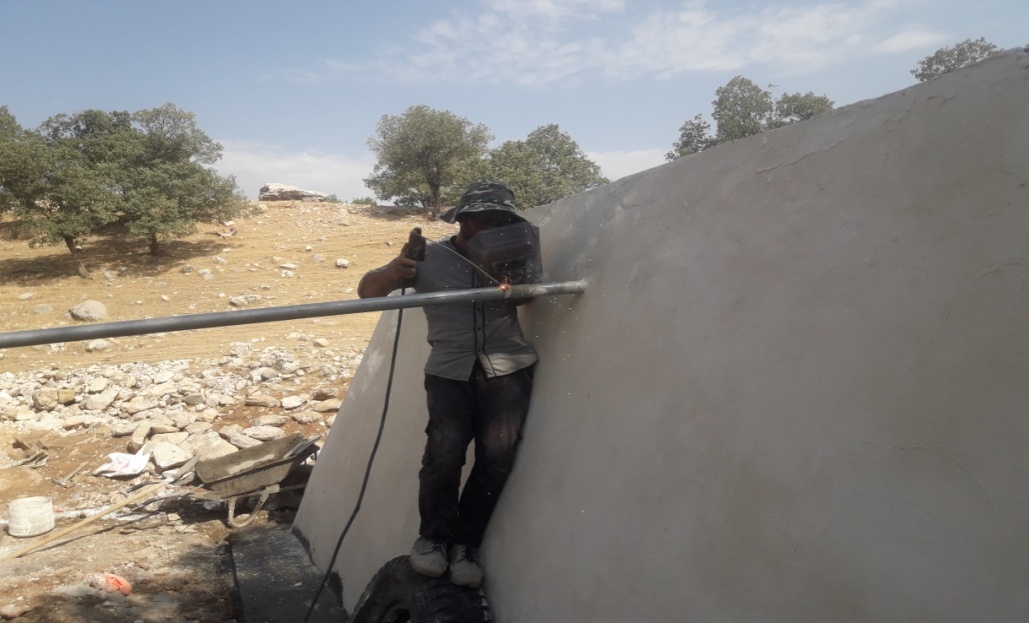 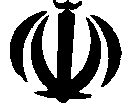 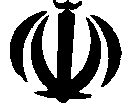 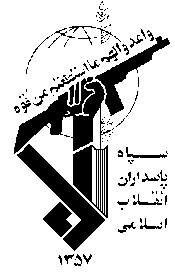 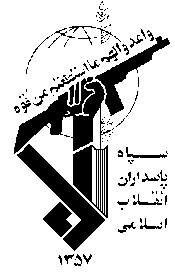 پروژه آبرسانی مرکی جافروند
قرارگاه مرکزی جهاد سازندگی و
 محرومیت زدایی سپاه
قرارگاه مرکزی جهاد سازندگی و 
محرومیت زدایی سپاه
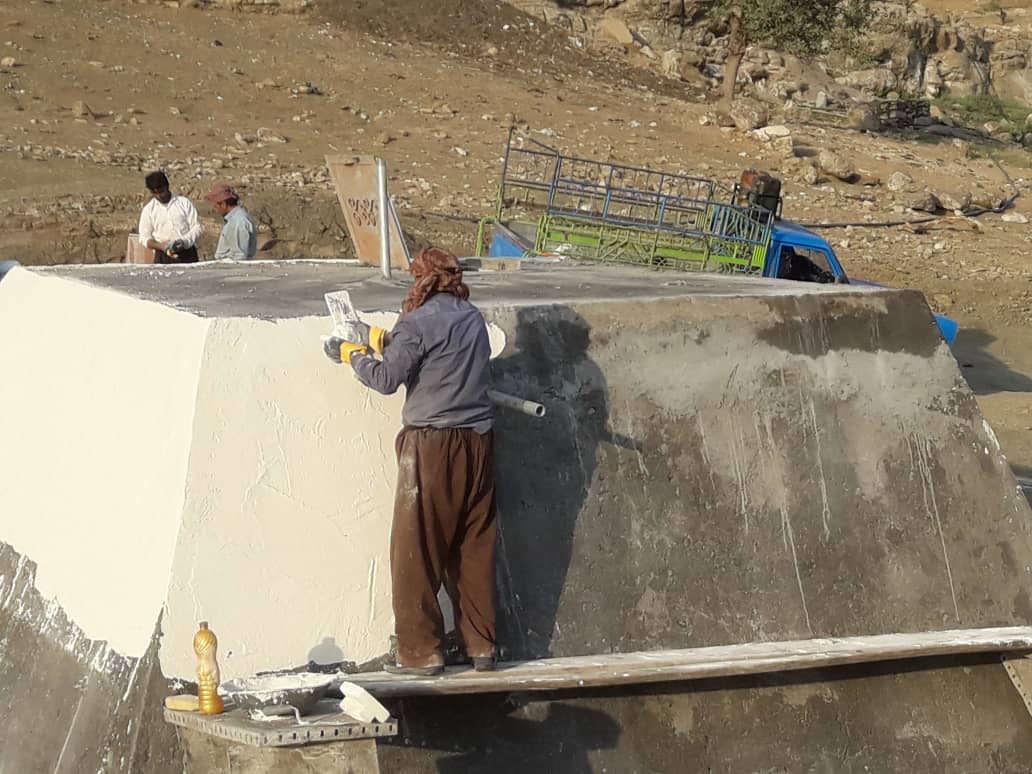 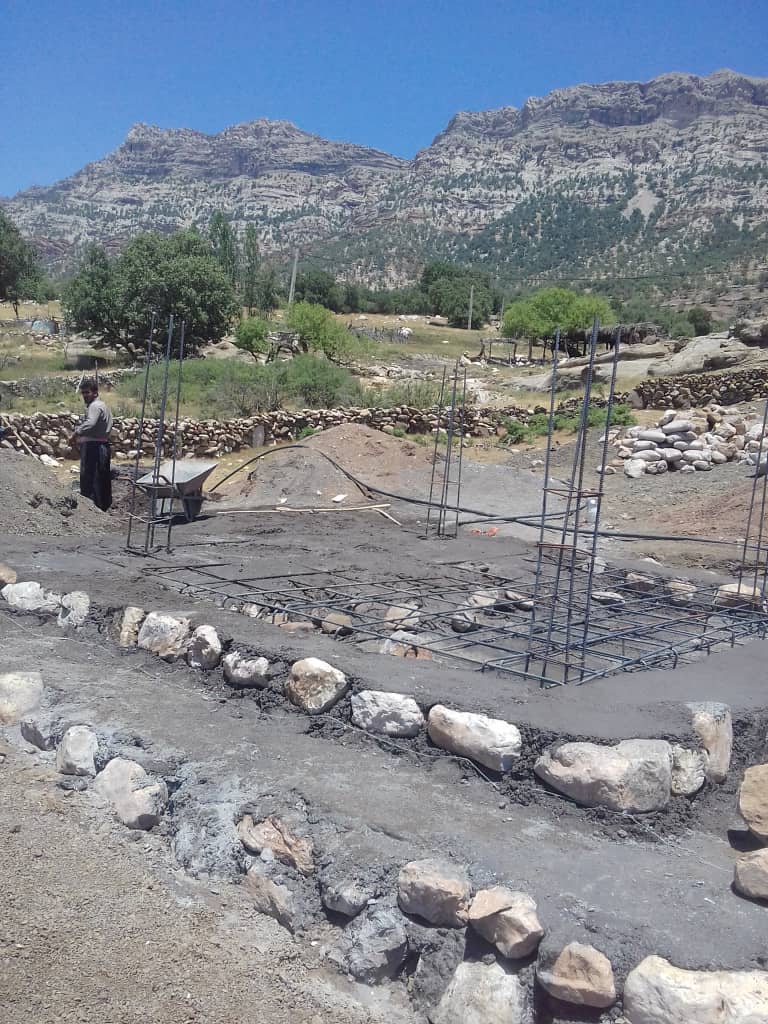 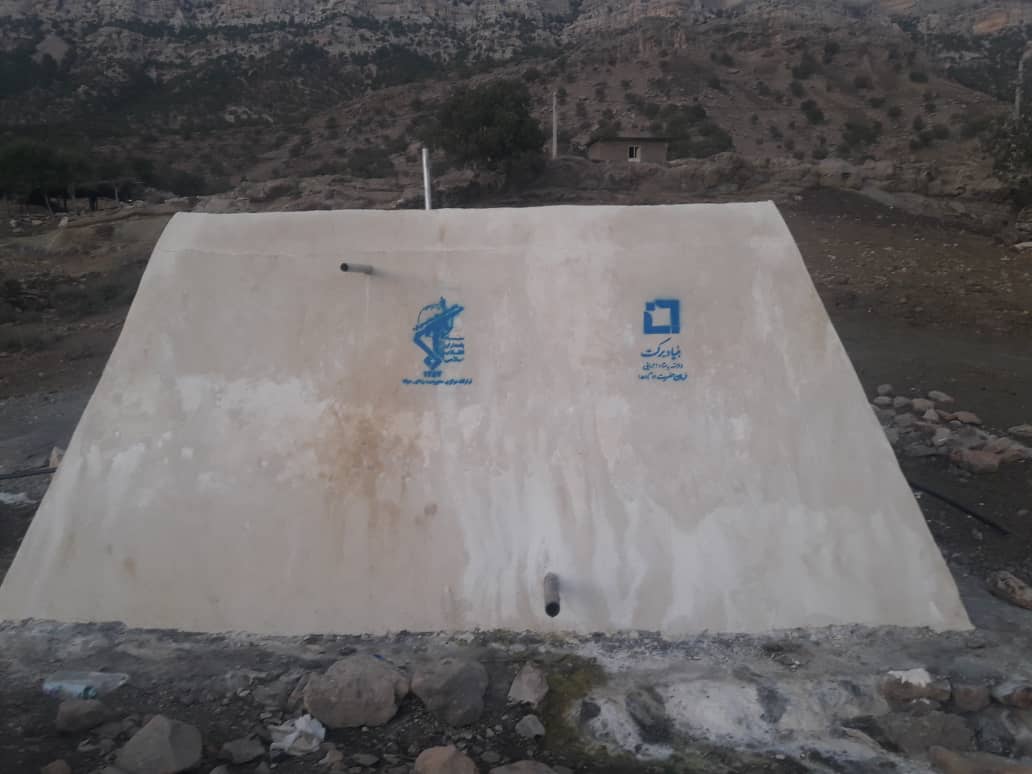 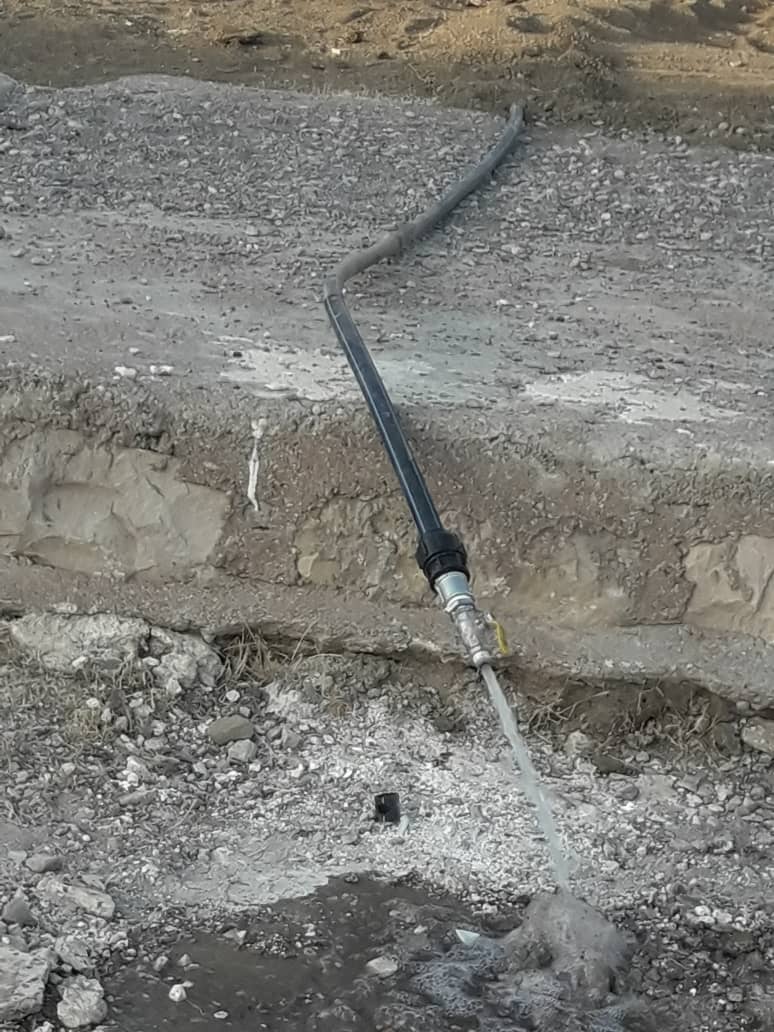 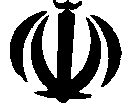 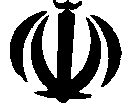 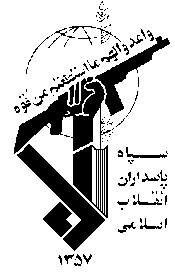 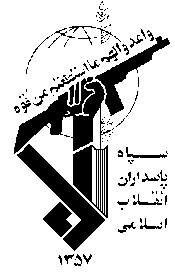 پروژه آبرسانی روستای دول زنگی
قرارگاه مرکزی جهاد سازندگی و
 محرومیت زدایی سپاه
قرارگاه مرکزی جهاد سازندگی و 
محرومیت زدایی سپاه
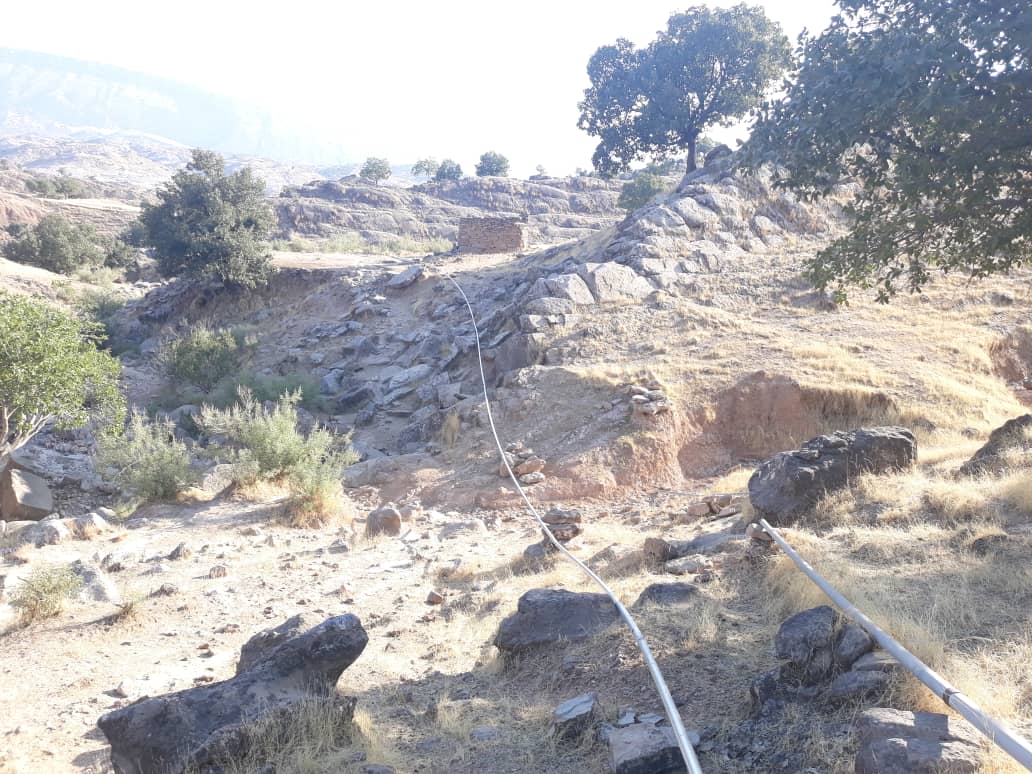 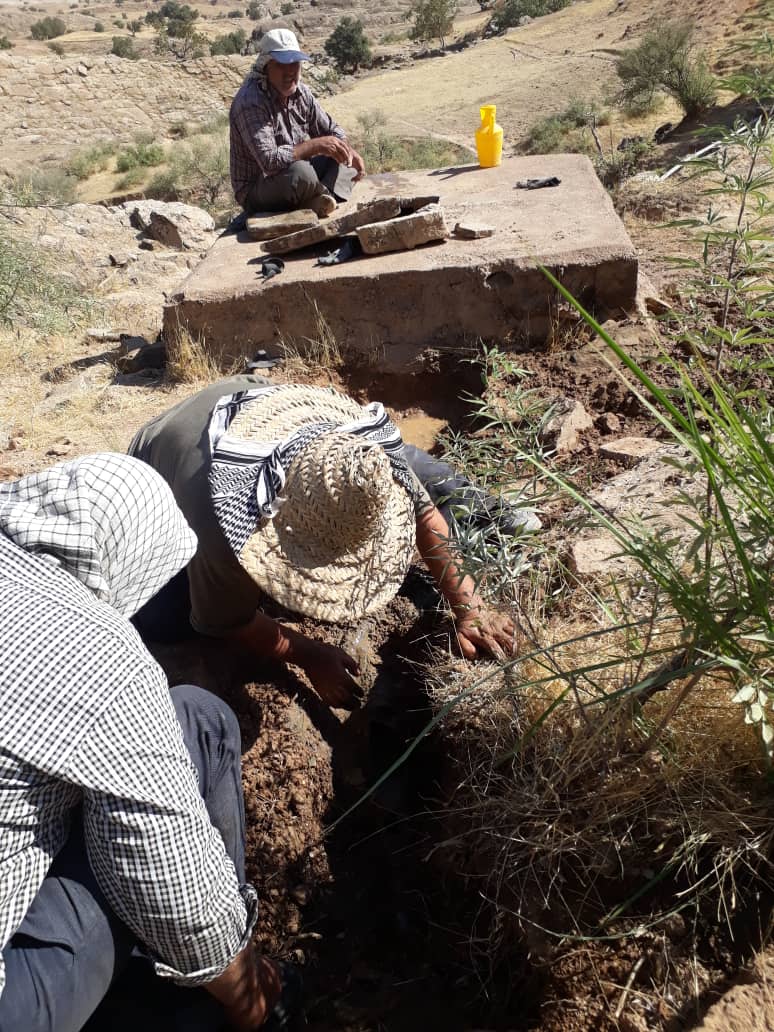 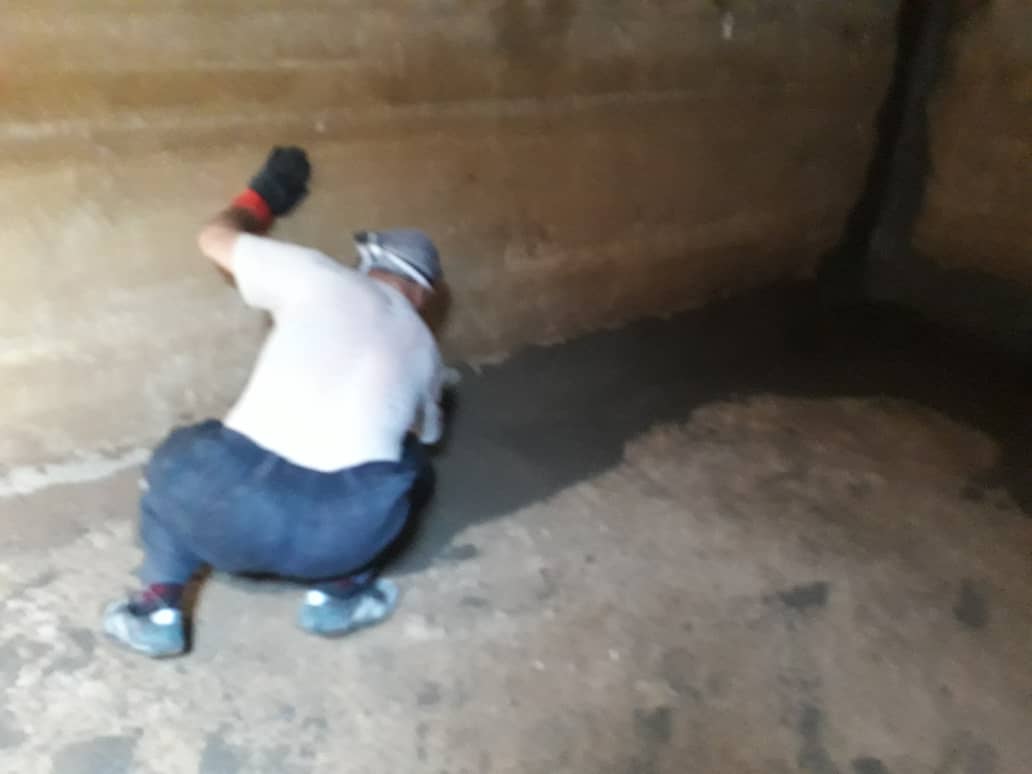 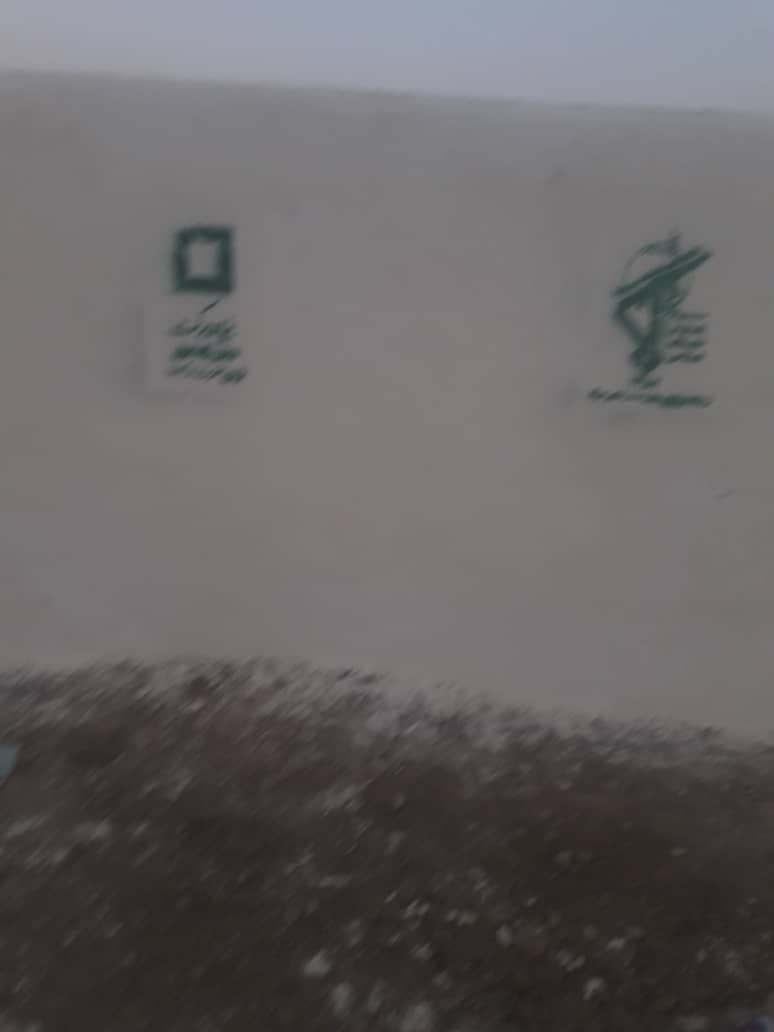 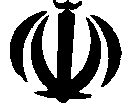 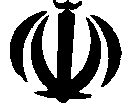 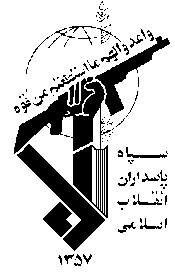 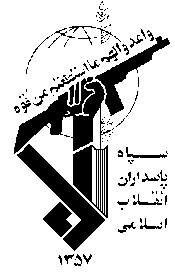 پروژه آبرسانی روستای بردشمشیر پایین
قرارگاه مرکزی جهاد سازندگی و
 محرومیت زدایی سپاه
قرارگاه مرکزی جهاد سازندگی و 
محرومیت زدایی سپاه
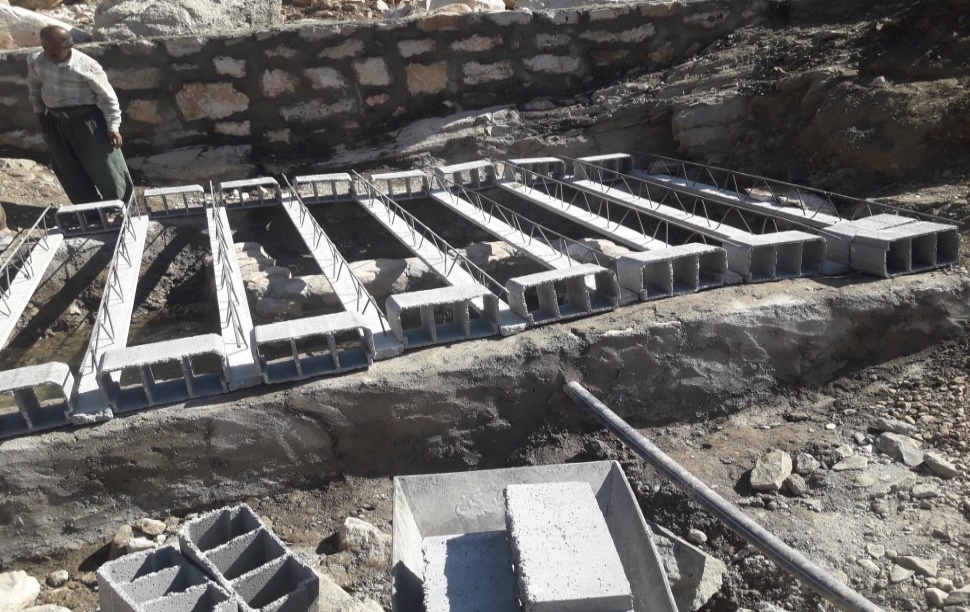 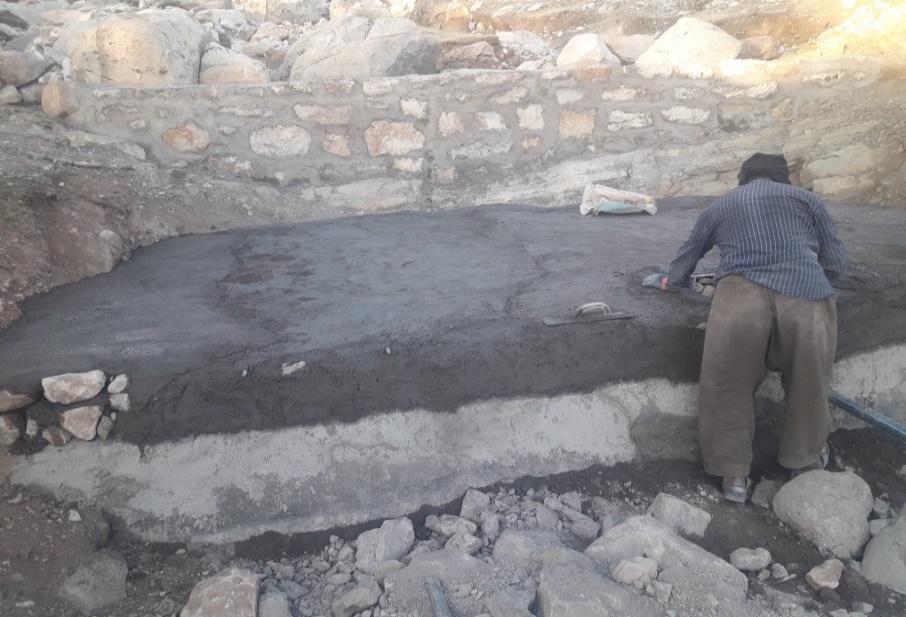 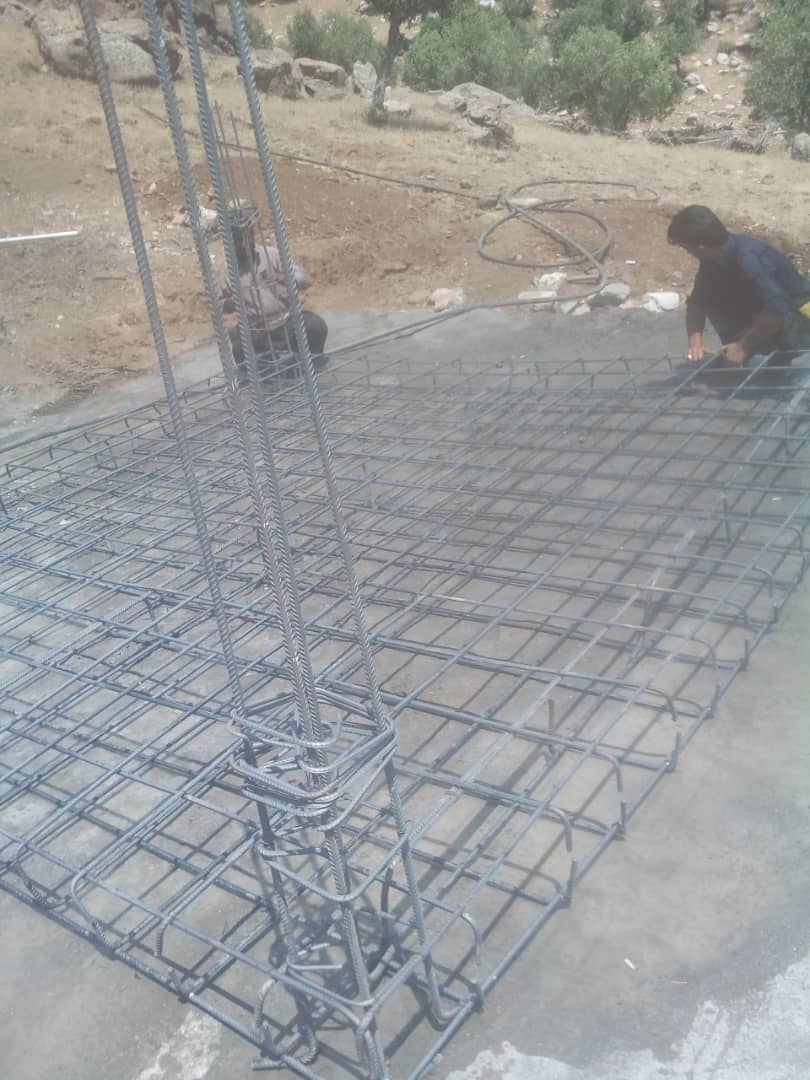 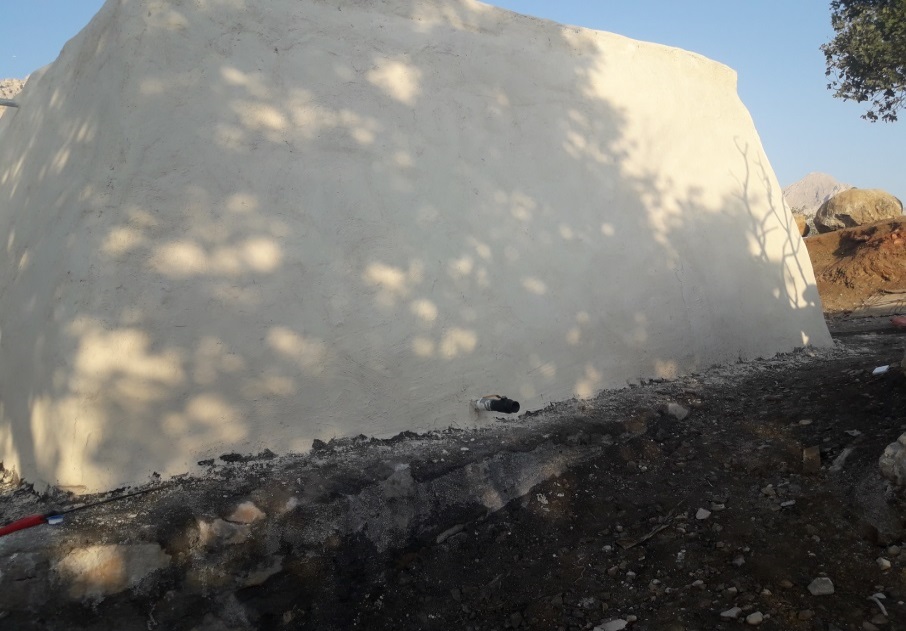 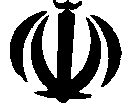 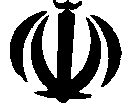 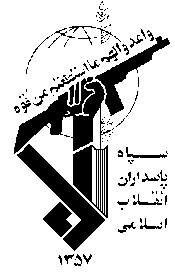 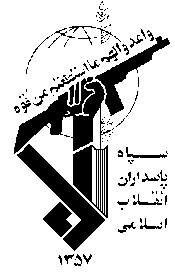 پروژه آبرسانی روستای باغا
قرارگاه مرکزی جهاد سازندگی و
 محرومیت زدایی سپاه
قرارگاه مرکزی جهاد سازندگی و 
محرومیت زدایی سپاه
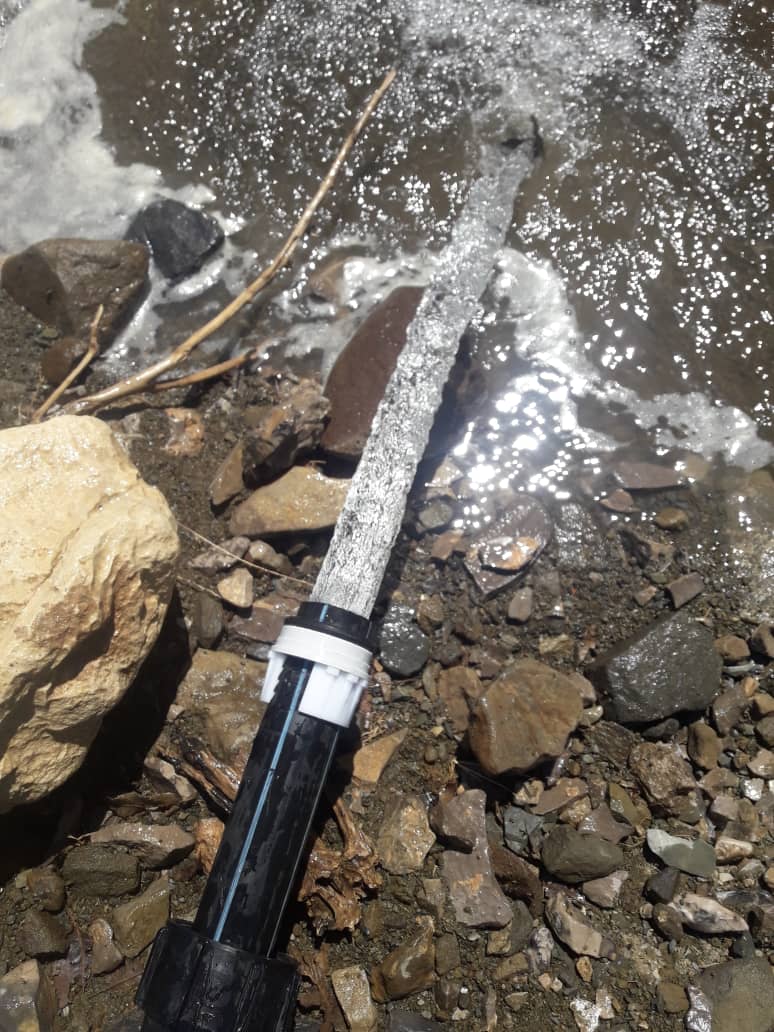 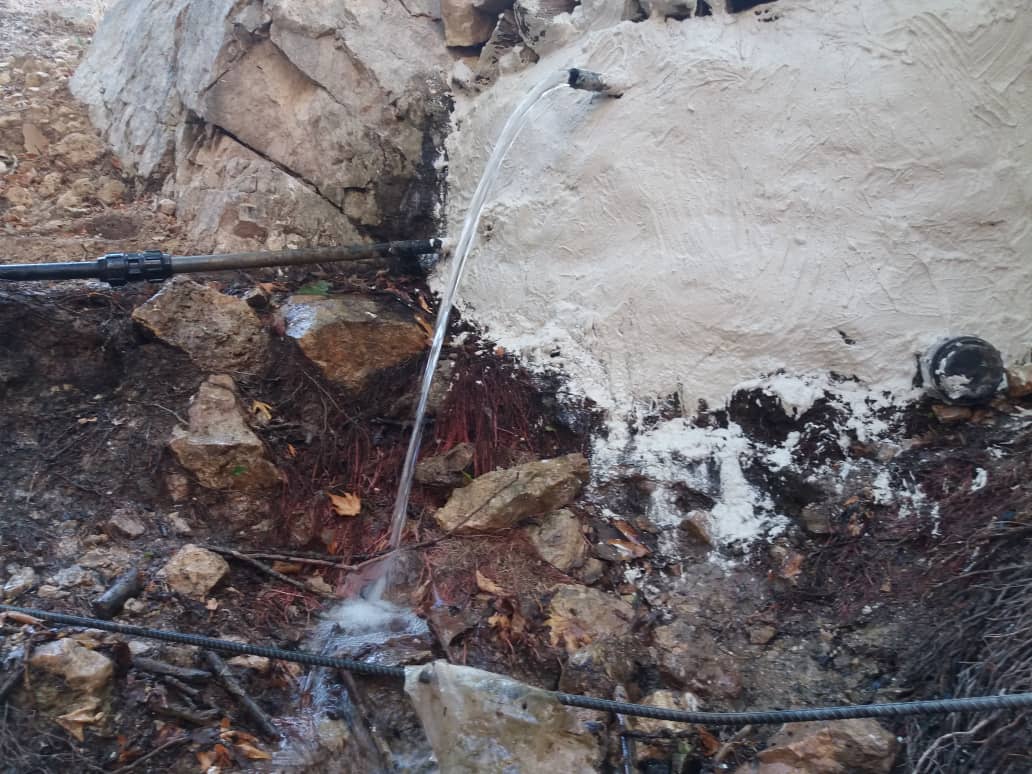 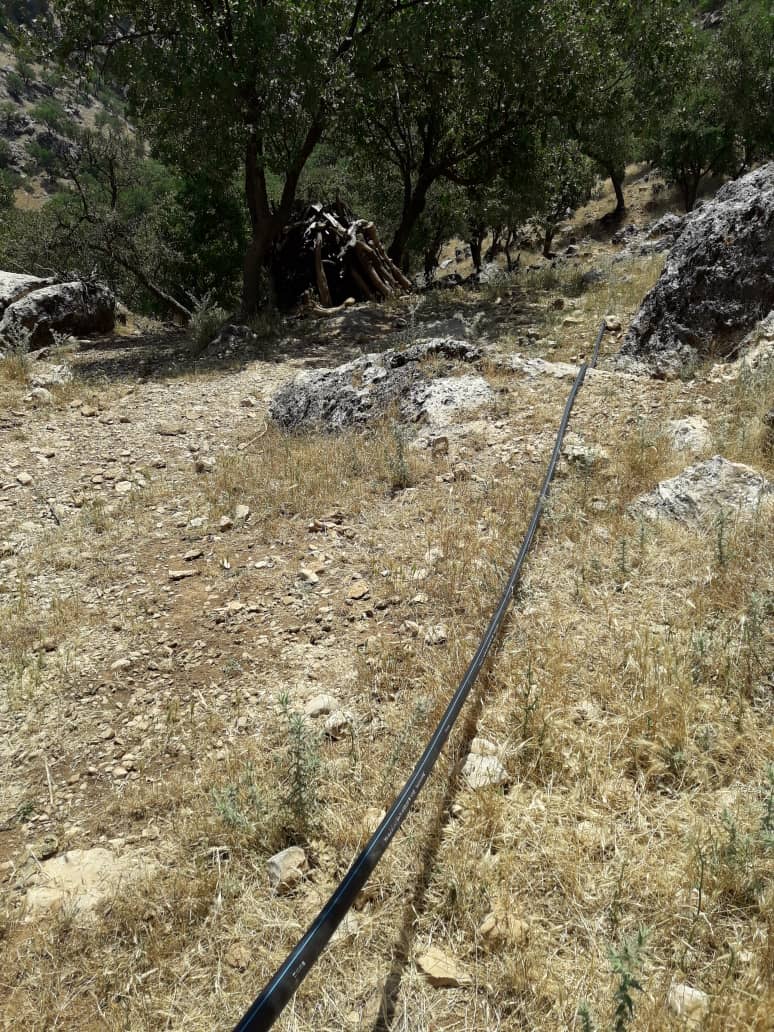 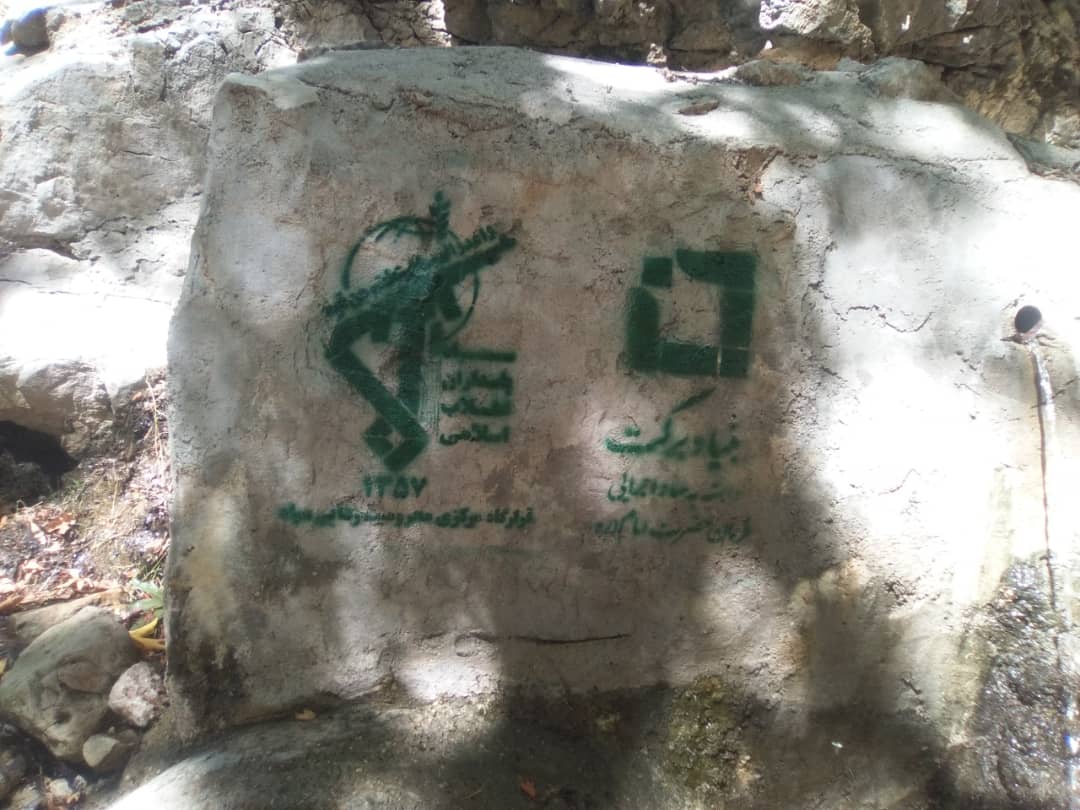 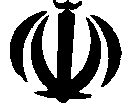 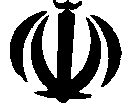 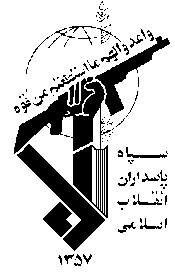 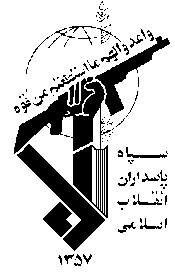 پروژه آبرسانی روستای دشت گرگان
قرارگاه مرکزی جهاد سازندگی و
 محرومیت زدایی سپاه
قرارگاه مرکزی جهاد سازندگی و 
محرومیت زدایی سپاه
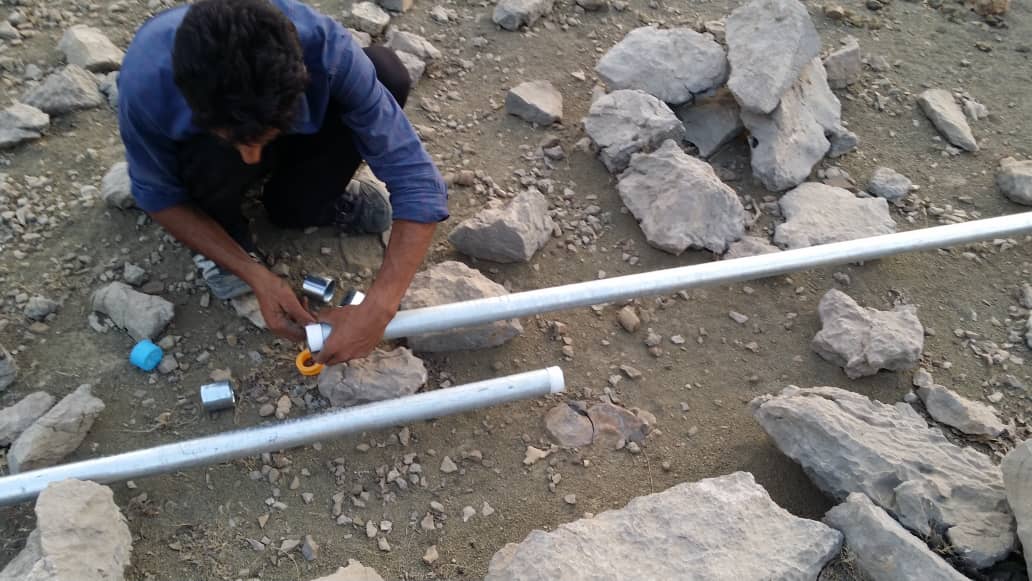 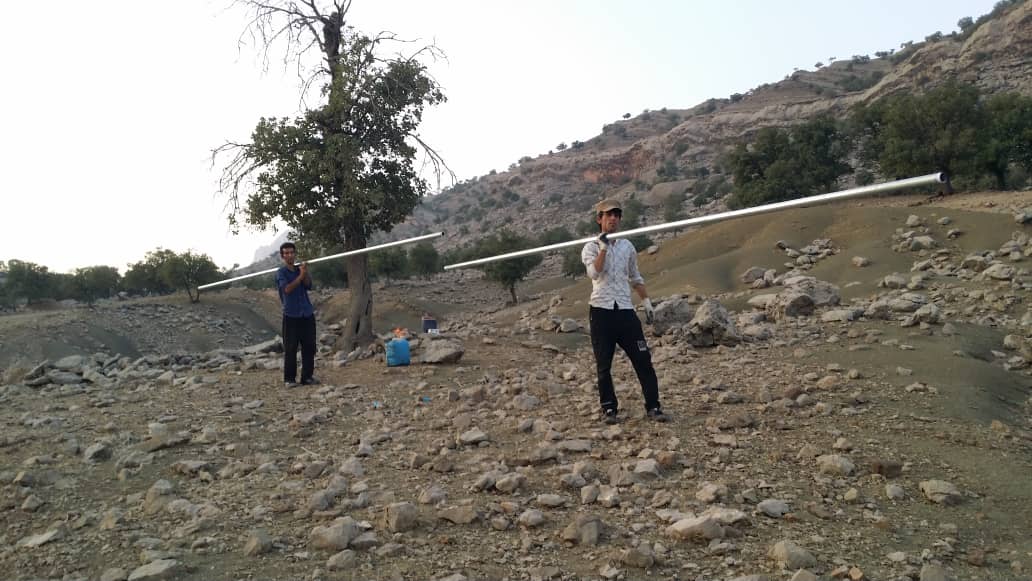 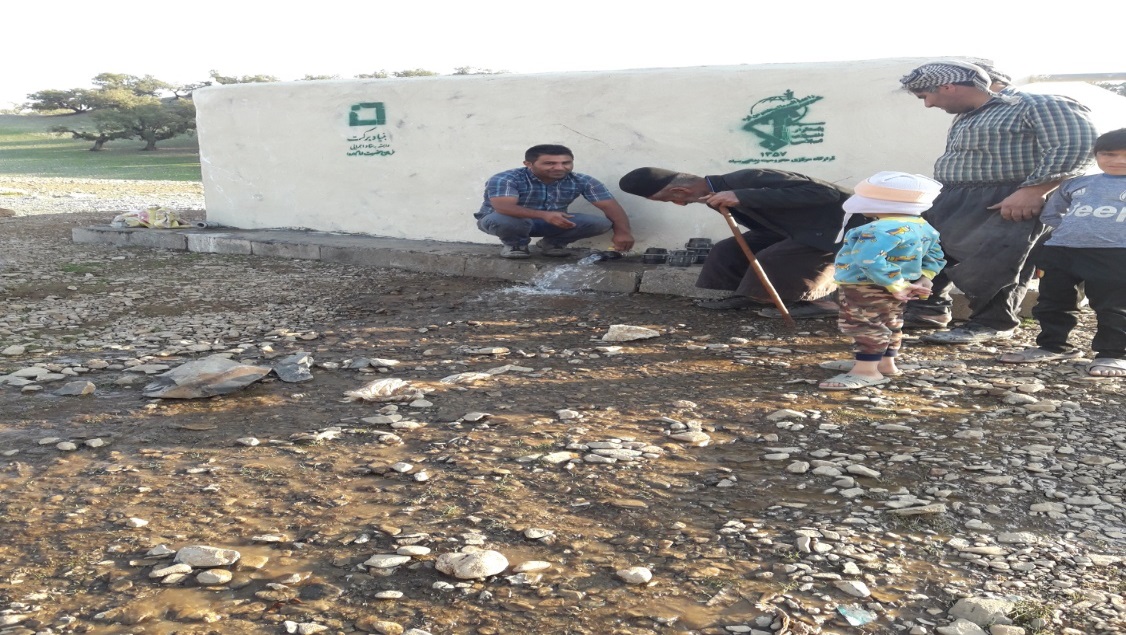 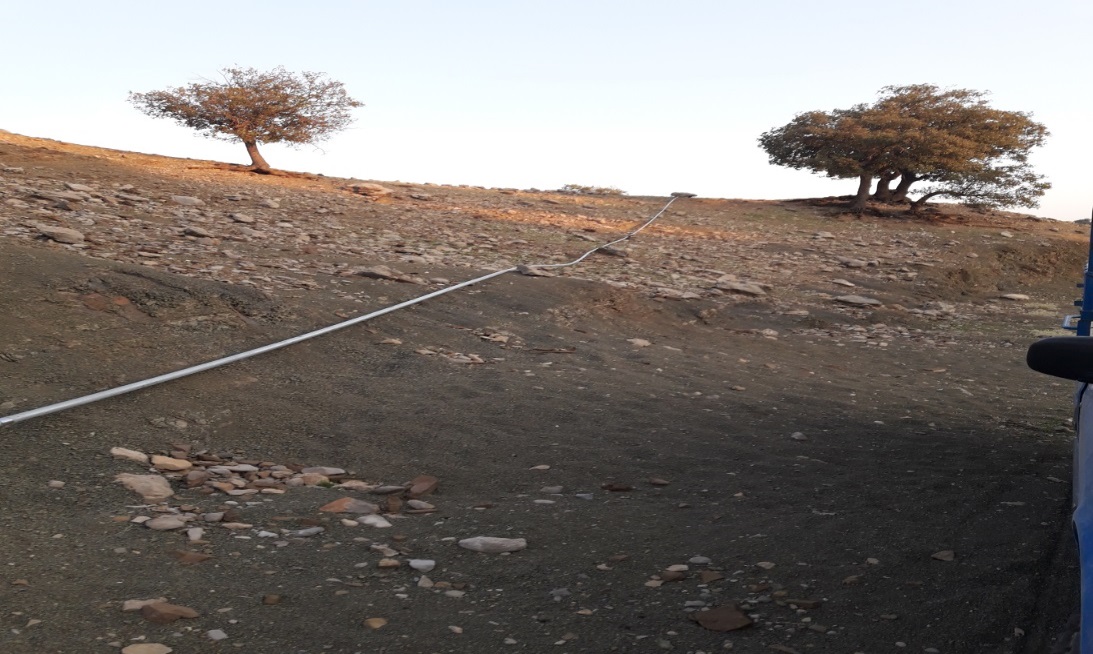 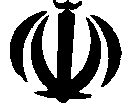 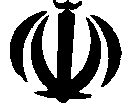 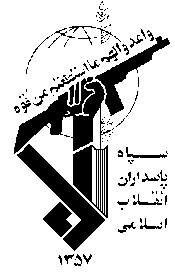 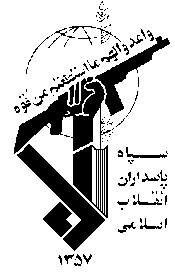 پروژه آبرسانی روستای چلون
قرارگاه مرکزی جهاد سازندگی و
 محرومیت زدایی سپاه
قرارگاه مرکزی جهاد سازندگی و 
محرومیت زدایی سپاه
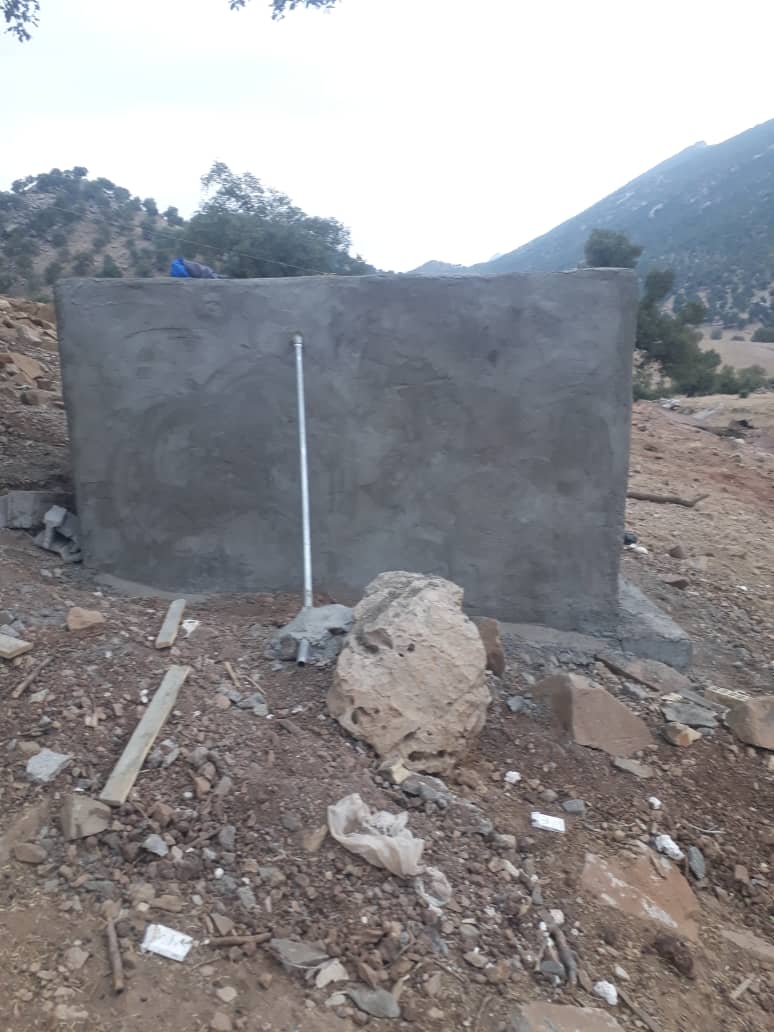 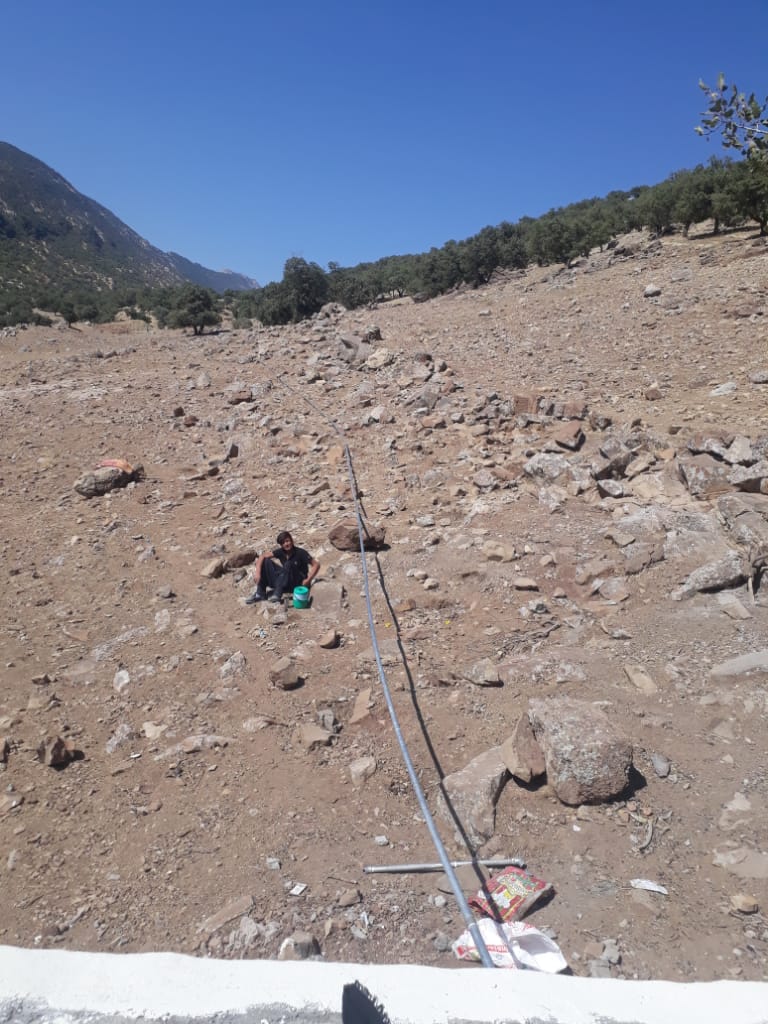 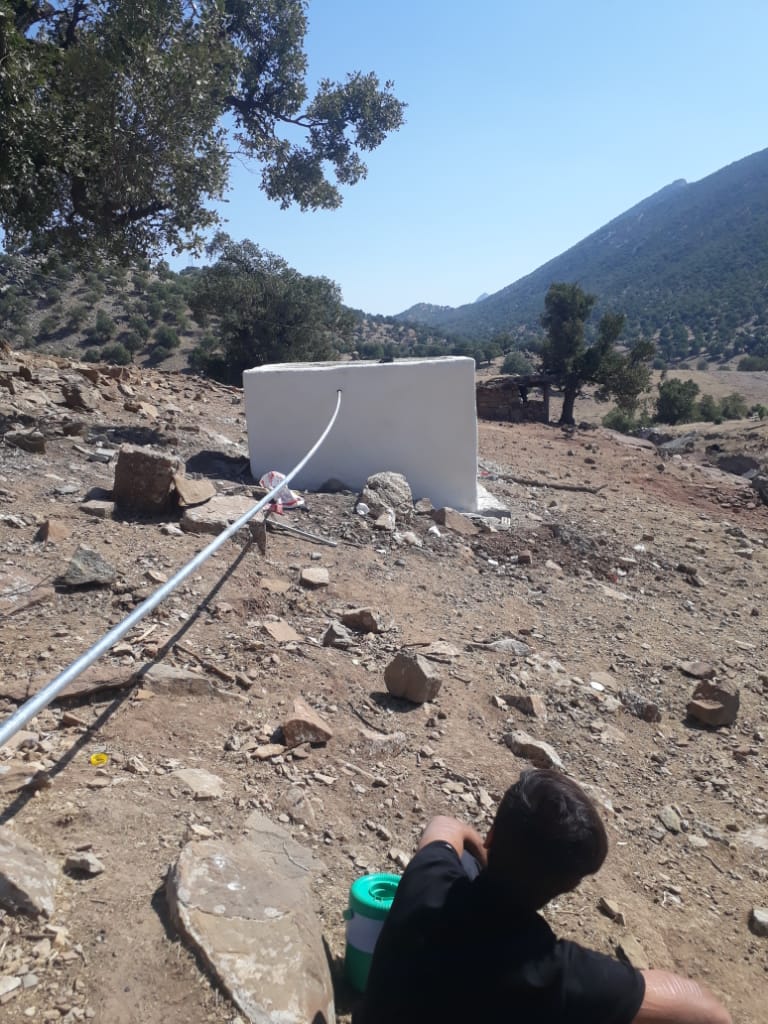 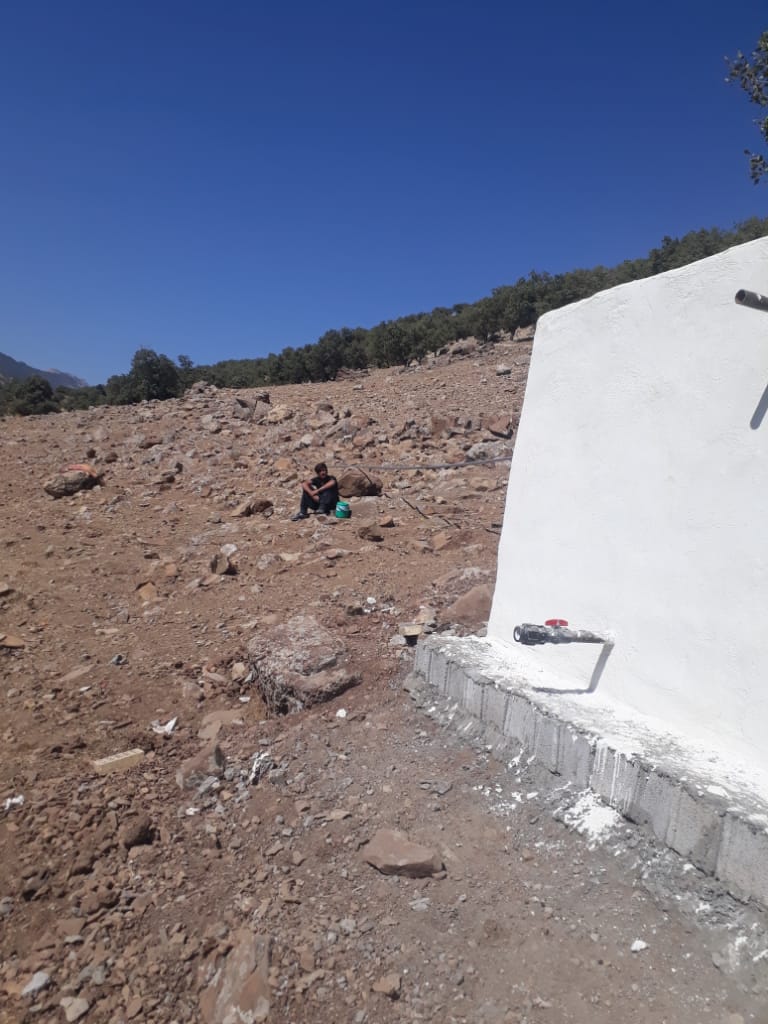 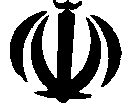 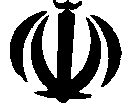 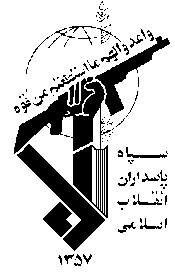 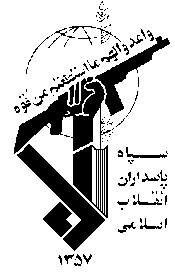 پروژه آبرسانی روستای بز آب
قرارگاه مرکزی جهاد سازندگی و
 محرومیت زدایی سپاه
قرارگاه مرکزی جهاد سازندگی و 
محرومیت زدایی سپاه
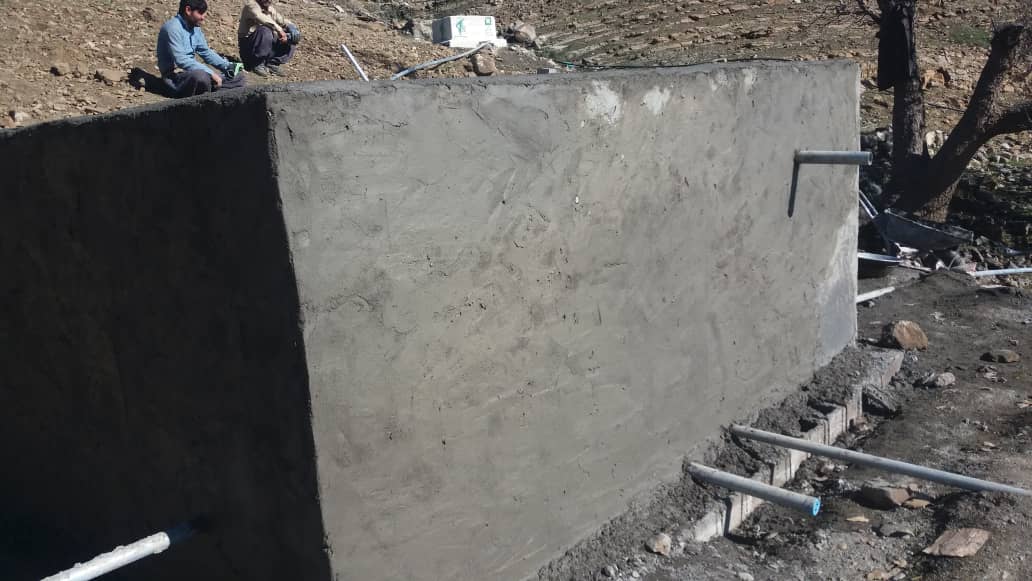 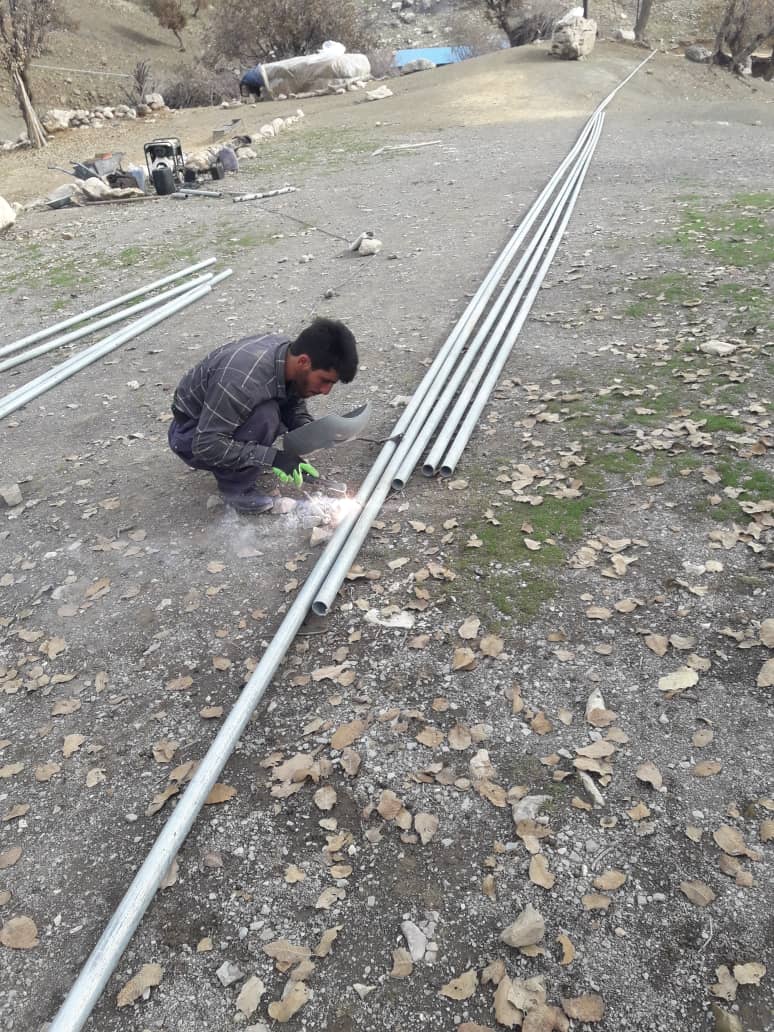 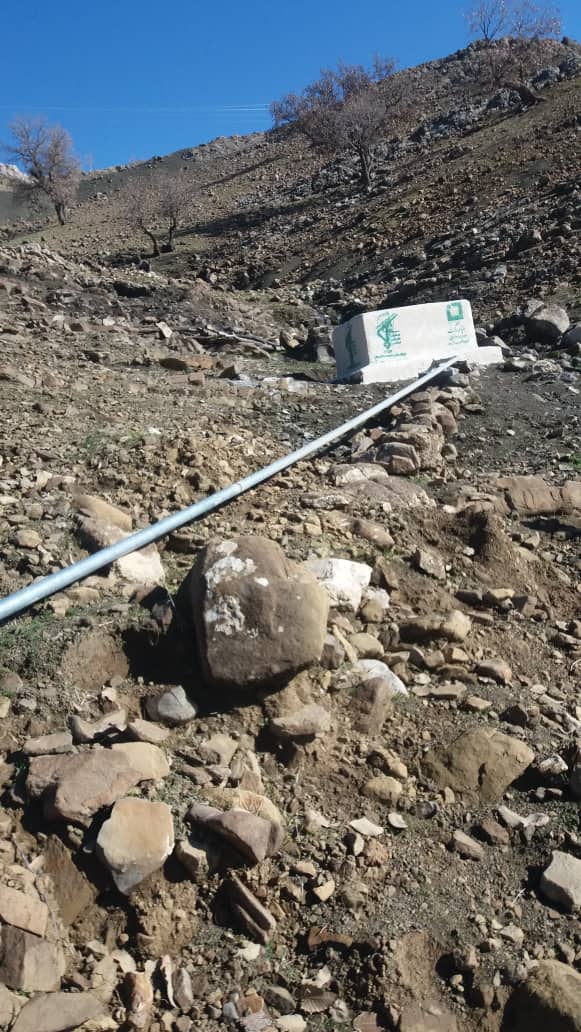 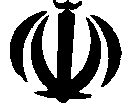 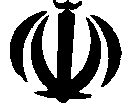 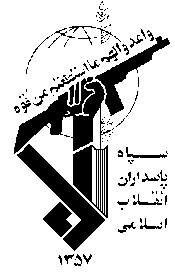 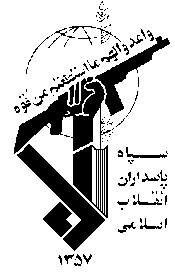 پروژه آبرسانی روستای مازه نجف
قرارگاه مرکزی جهاد سازندگی و
 محرومیت زدایی سپاه
قرارگاه مرکزی جهاد سازندگی و 
محرومیت زدایی سپاه
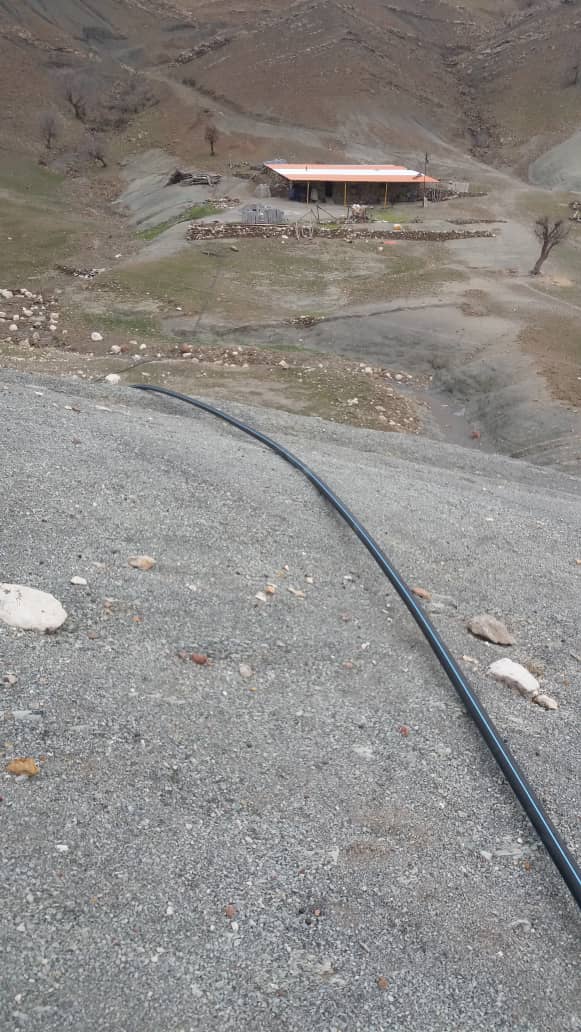 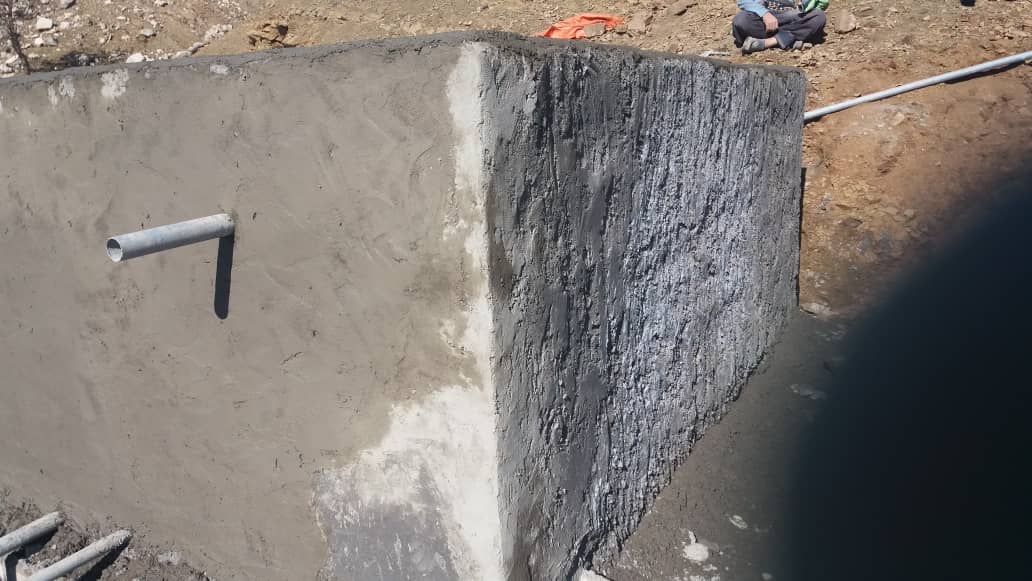 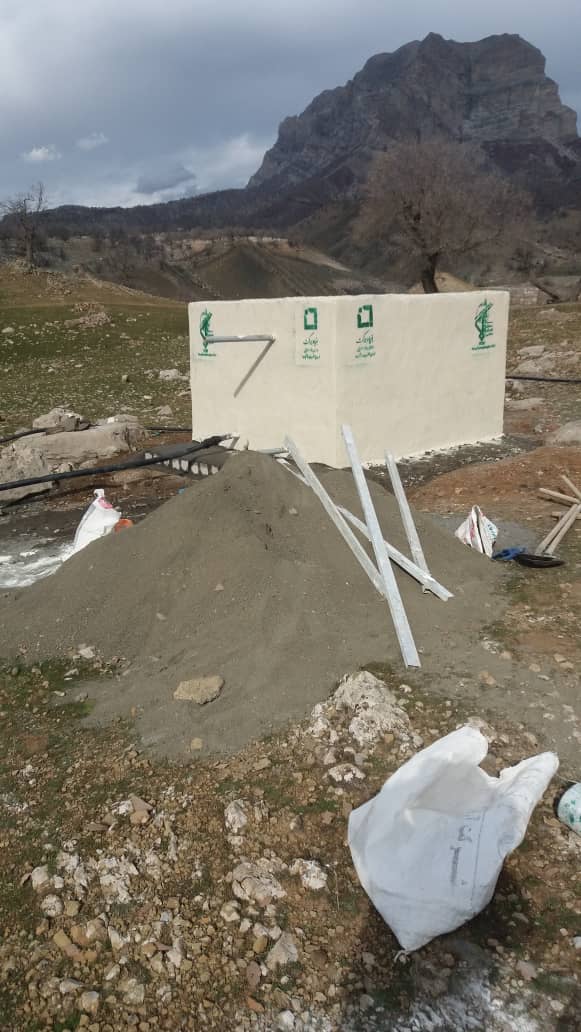 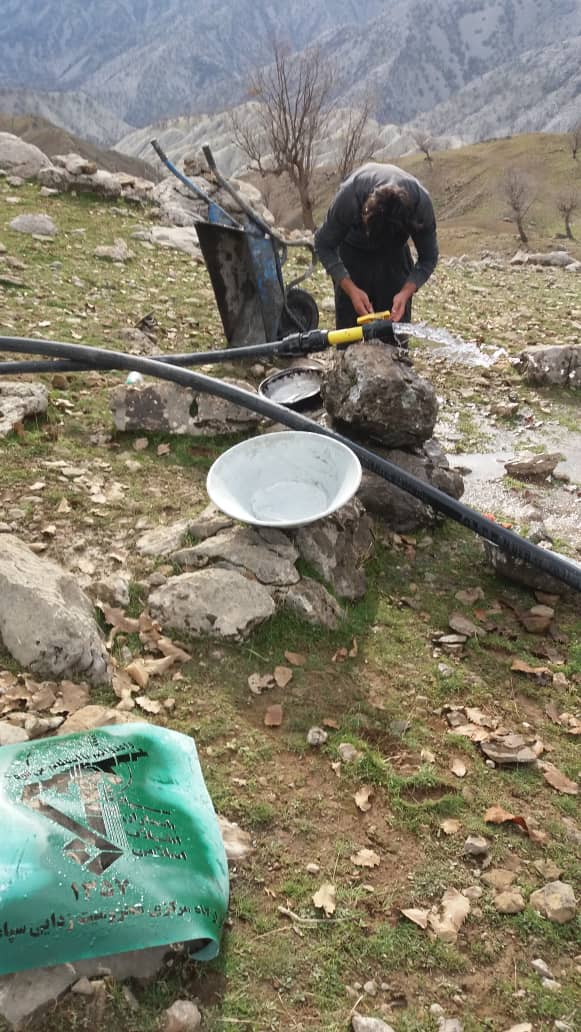 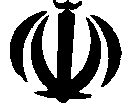 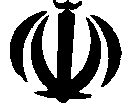 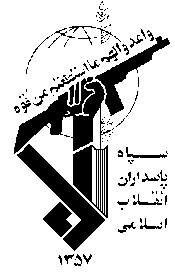 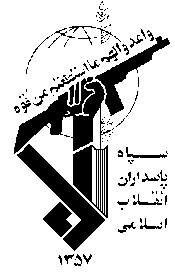 پروژه احداث خانه محروم
قرارگاه مرکزی جهاد سازندگی و
 محرومیت زدایی سپاه
قرارگاه مرکزی جهاد سازندگی و 
محرومیت زدایی سپاه
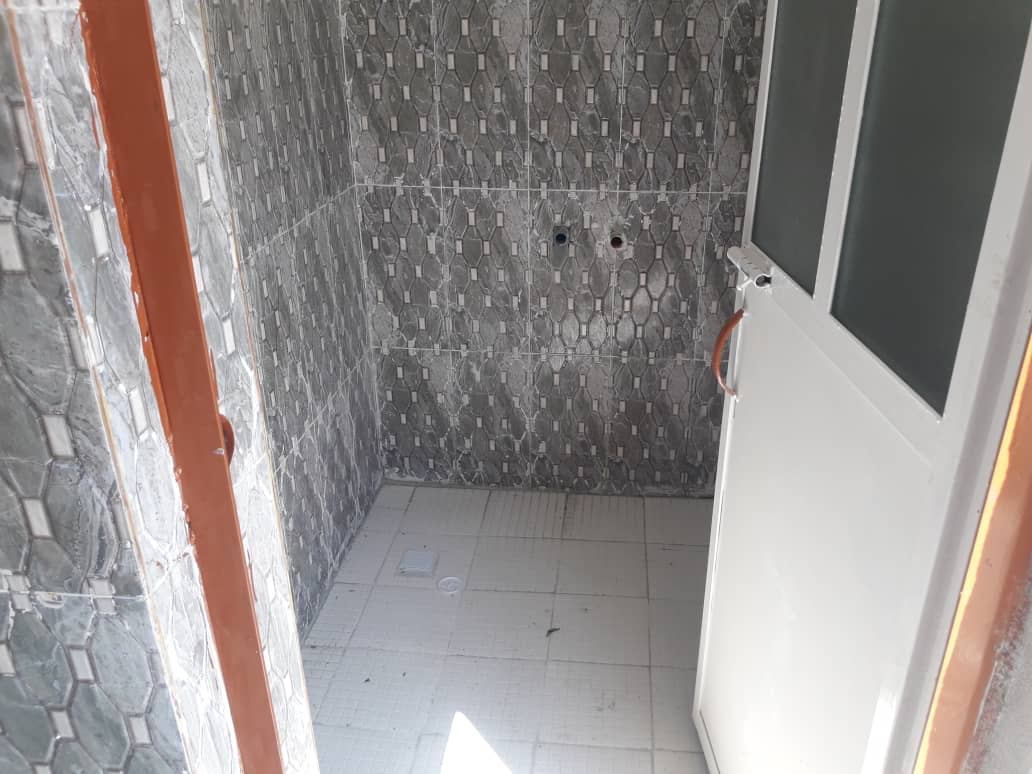 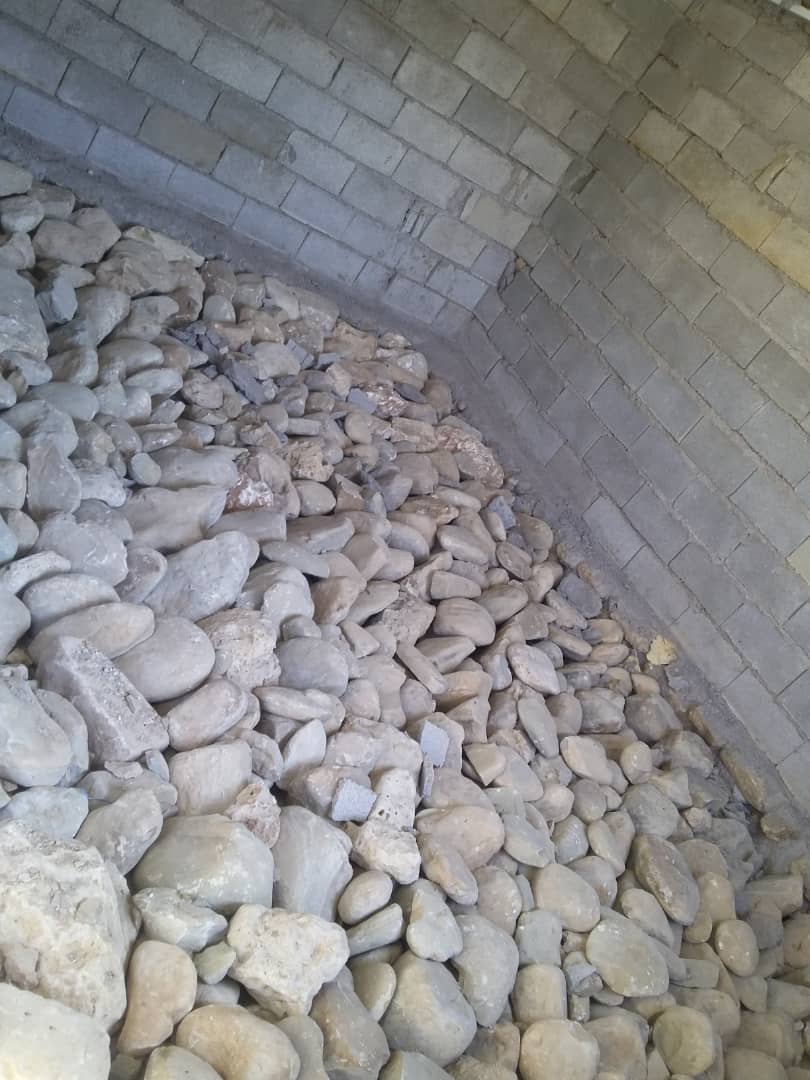 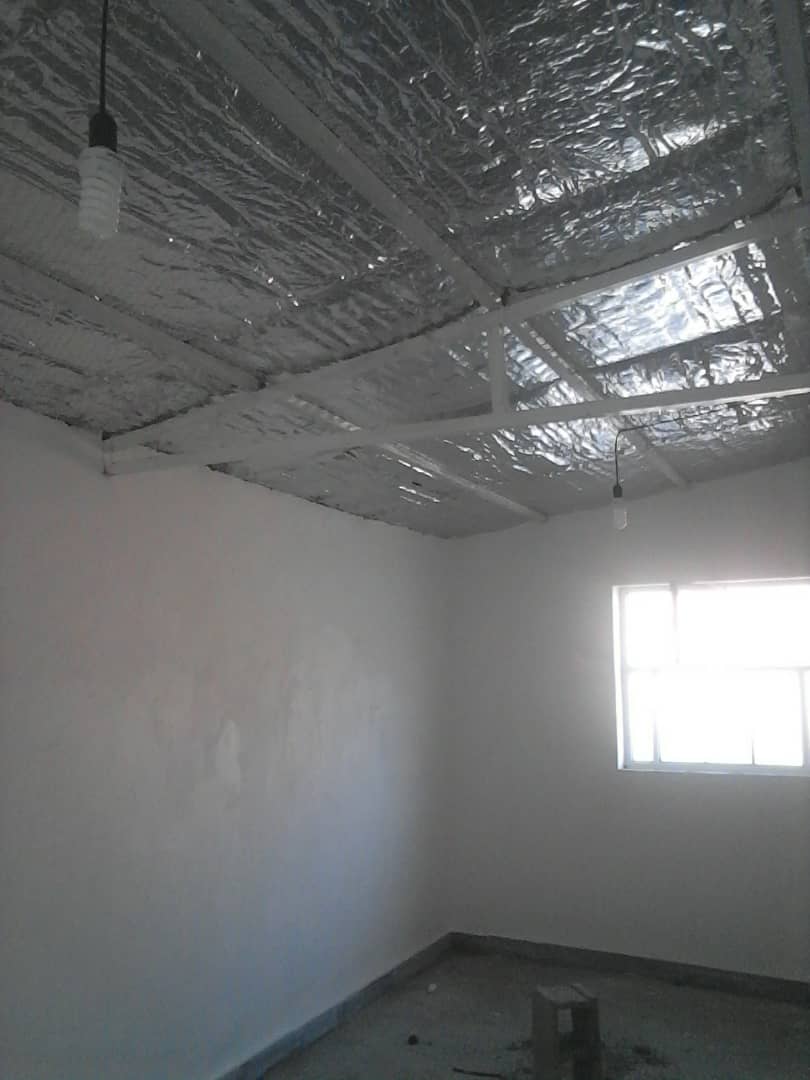 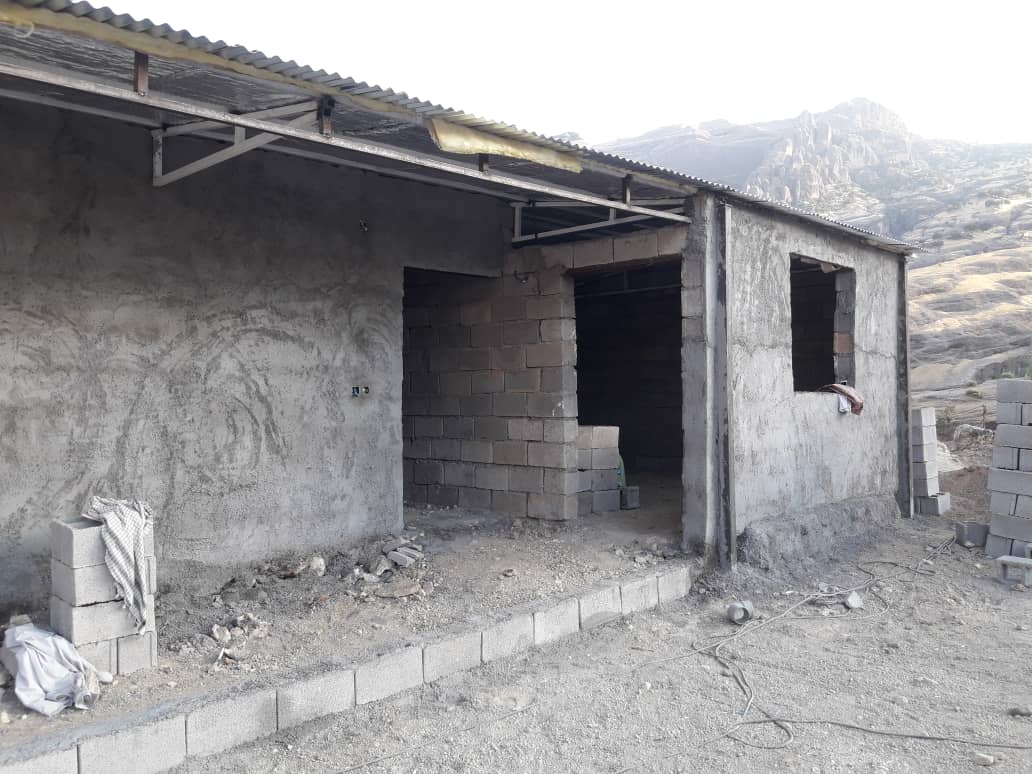 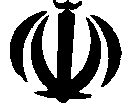 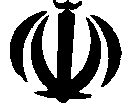 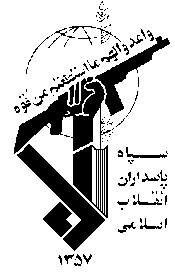 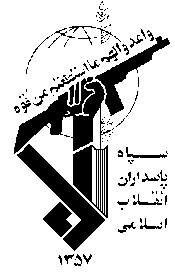 پروژه احداث خانه محروم
قرارگاه مرکزی جهاد سازندگی و
 محرومیت زدایی سپاه
قرارگاه مرکزی جهاد سازندگی و 
محرومیت زدایی سپاه
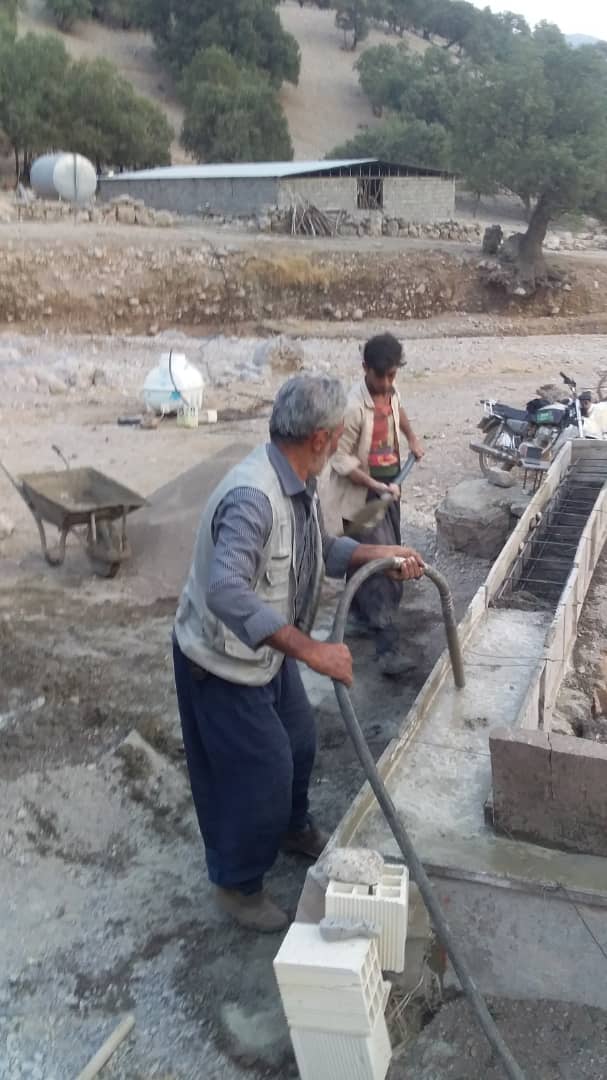 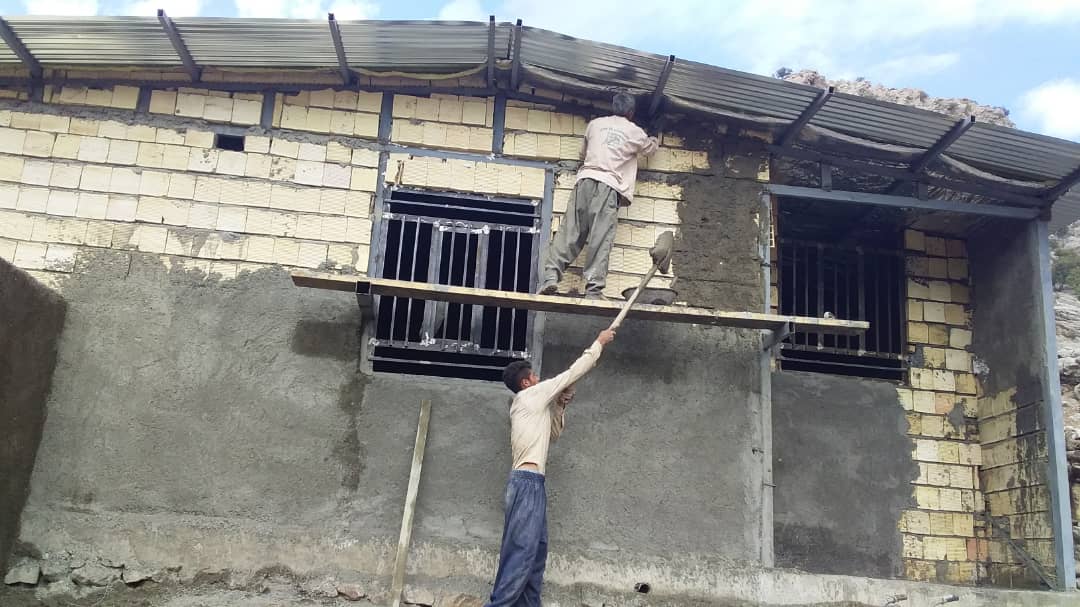 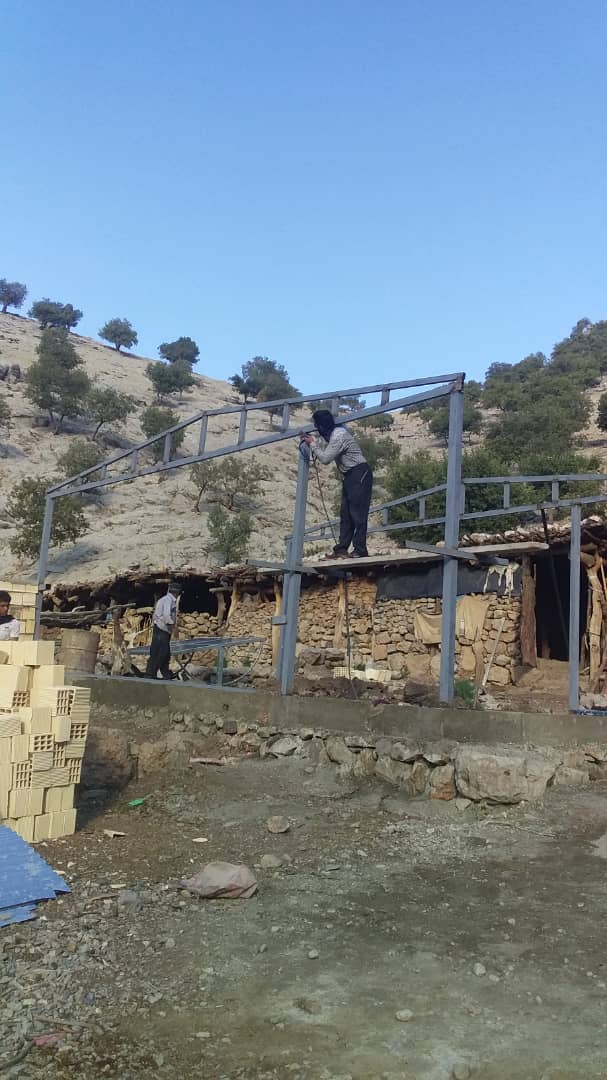 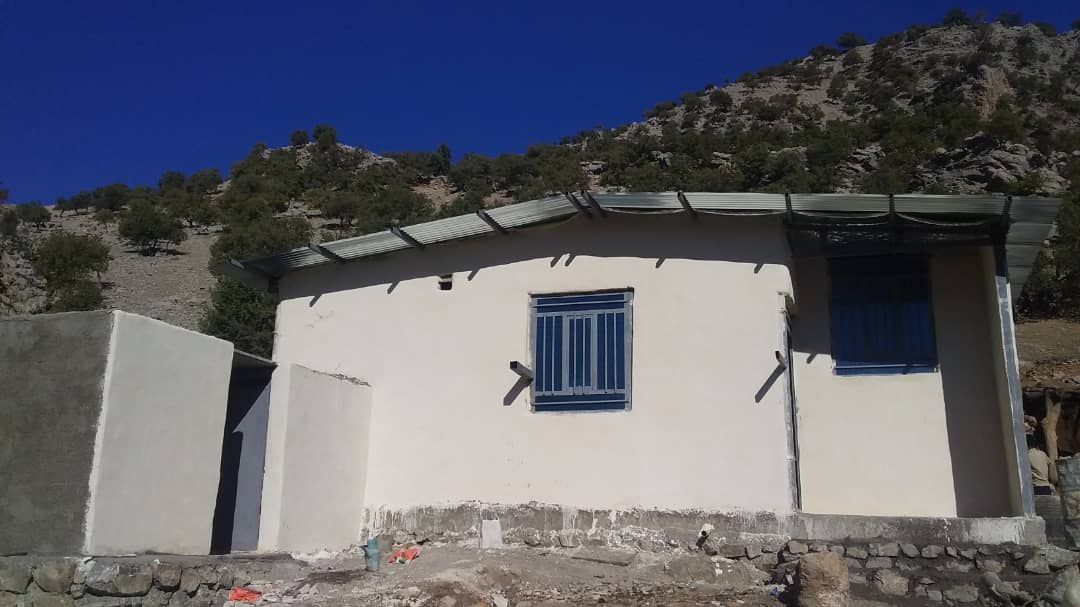 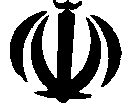 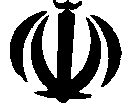 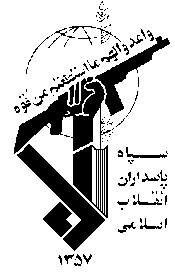 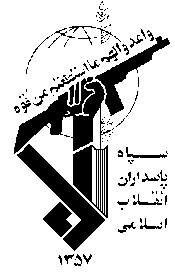 پروژه احداث خانه محروم
قرارگاه مرکزی جهاد سازندگی و
 محرومیت زدایی سپاه
قرارگاه مرکزی جهاد سازندگی و 
محرومیت زدایی سپاه
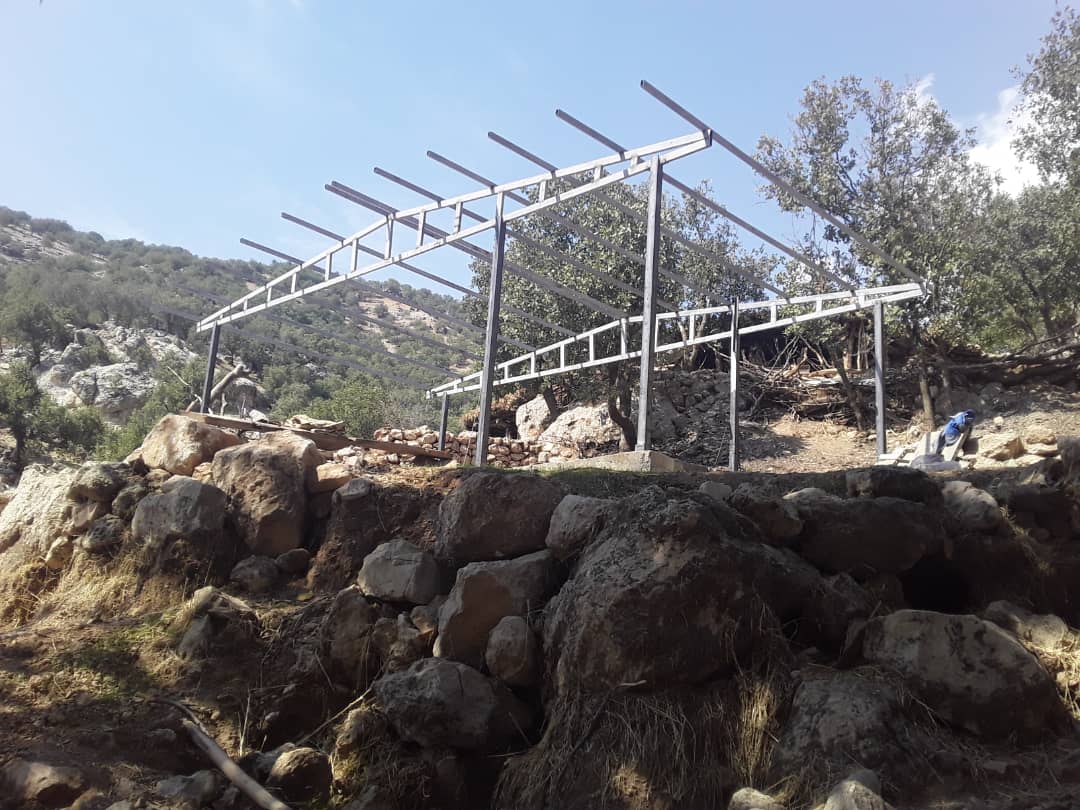 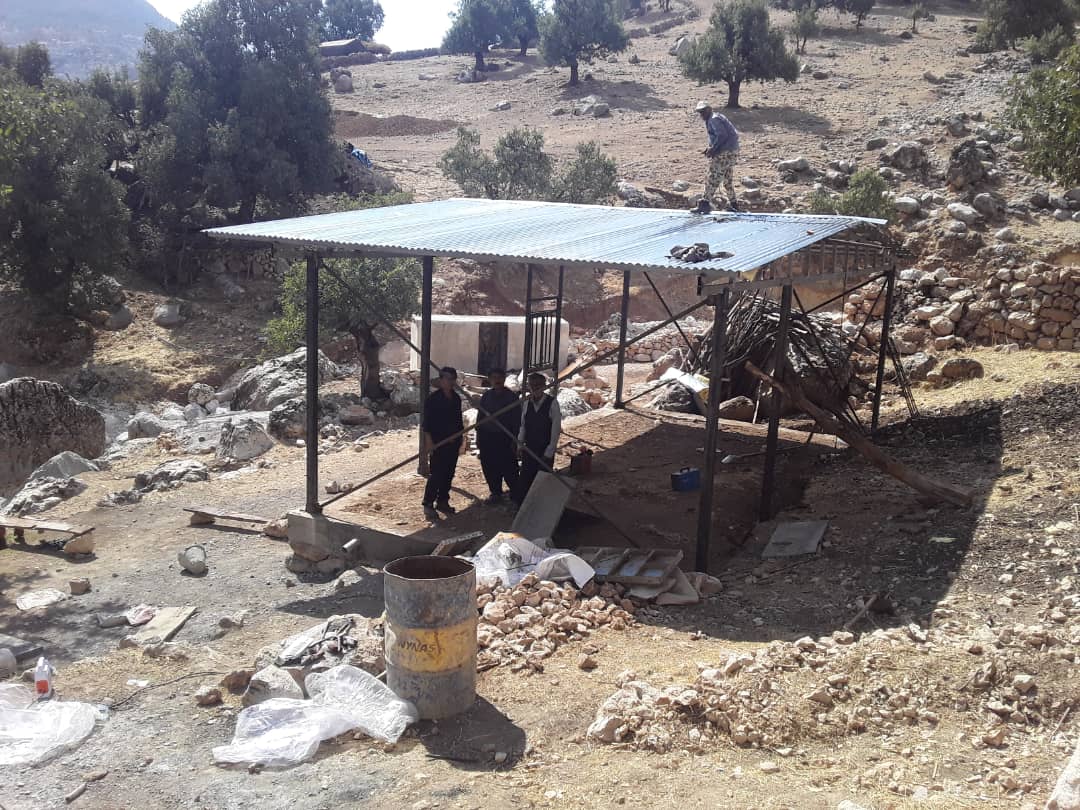 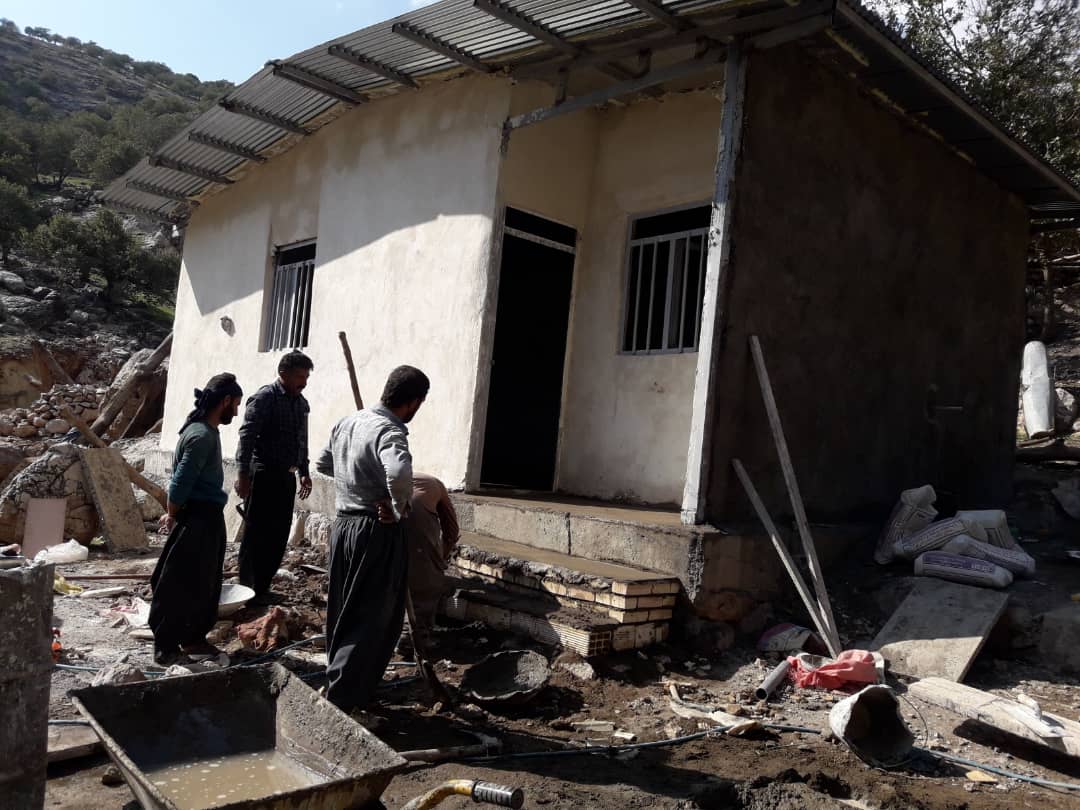 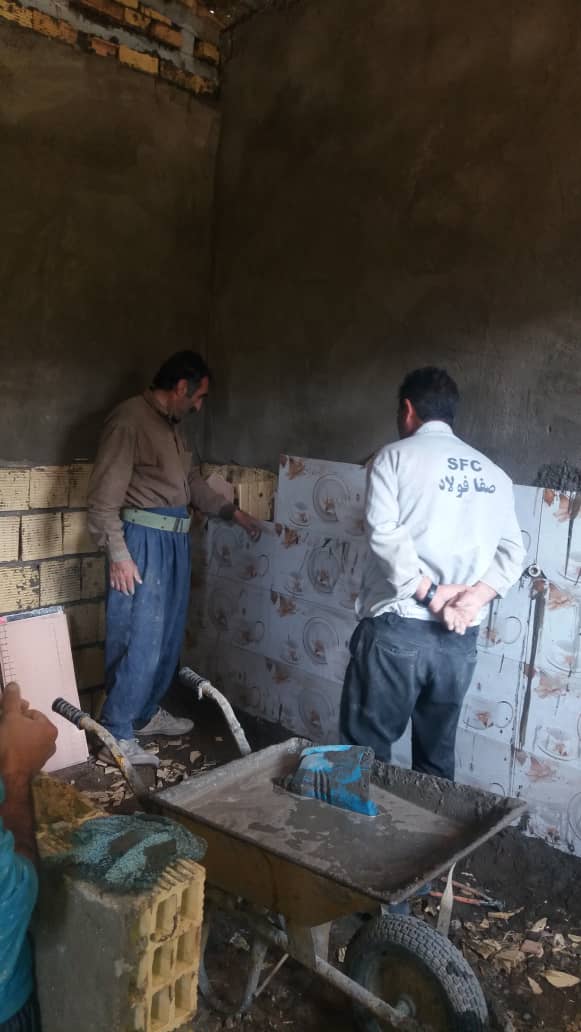 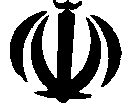 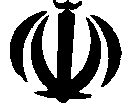 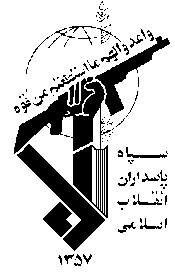 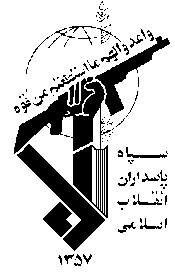 پروژه احداث پل کول کندی
قرارگاه مرکزی جهاد سازندگی و
 محرومیت زدایی سپاه
قرارگاه مرکزی جهاد سازندگی و 
محرومیت زدایی سپاه
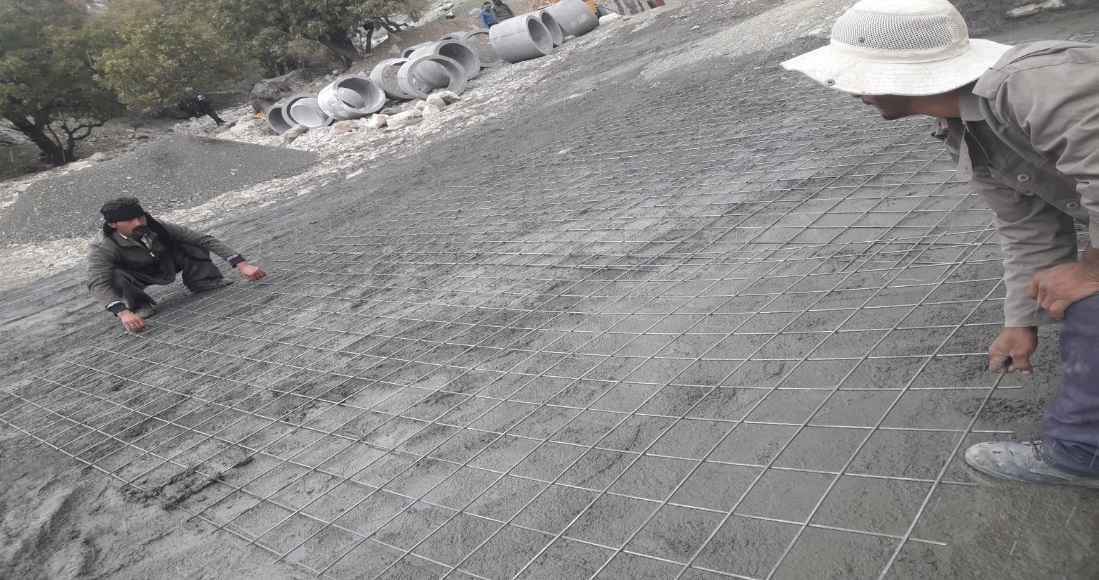 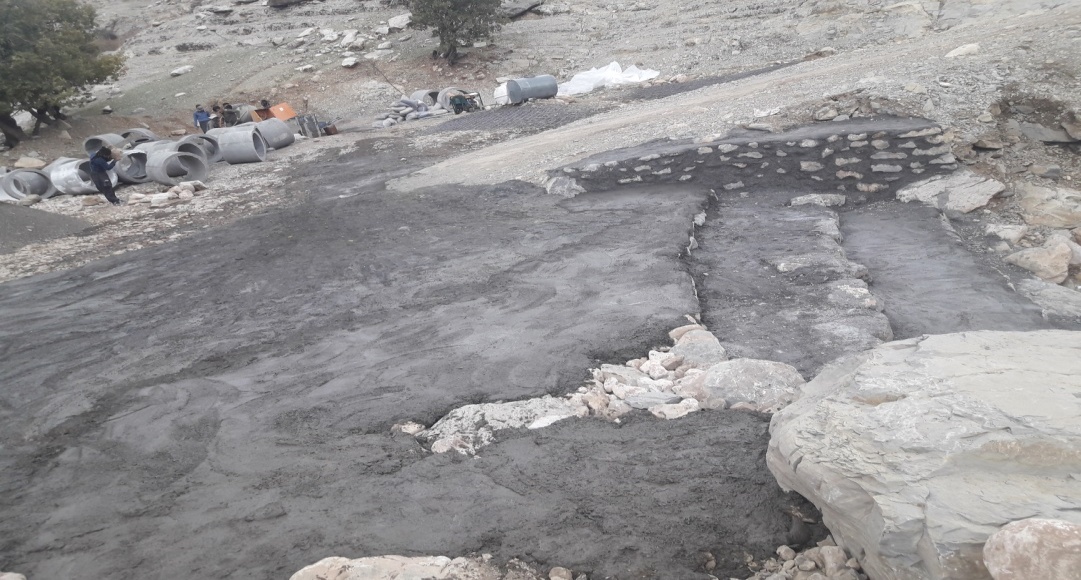 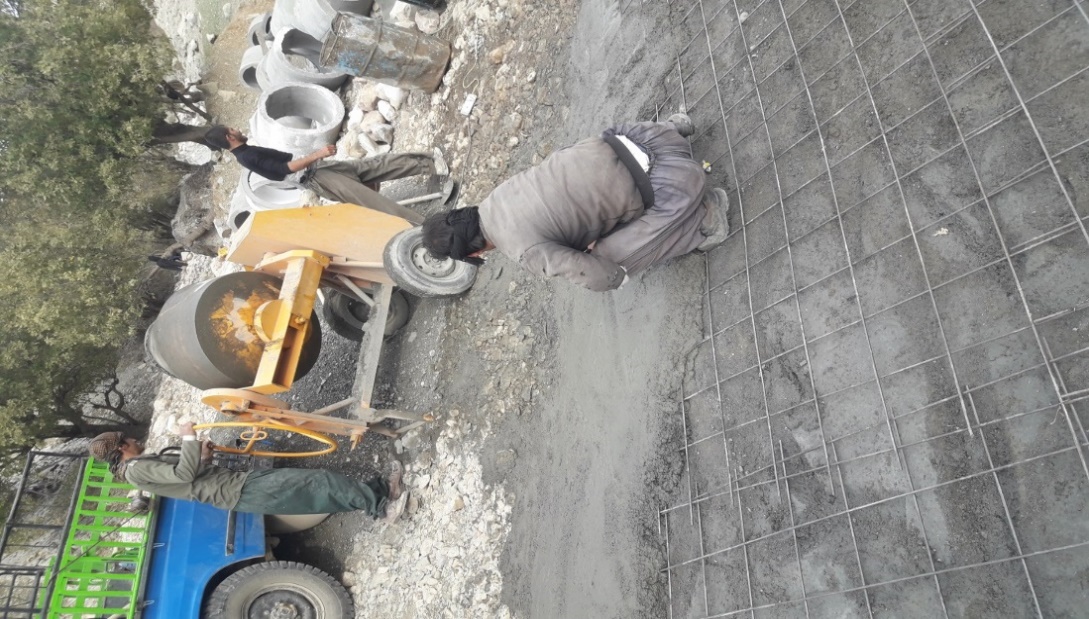 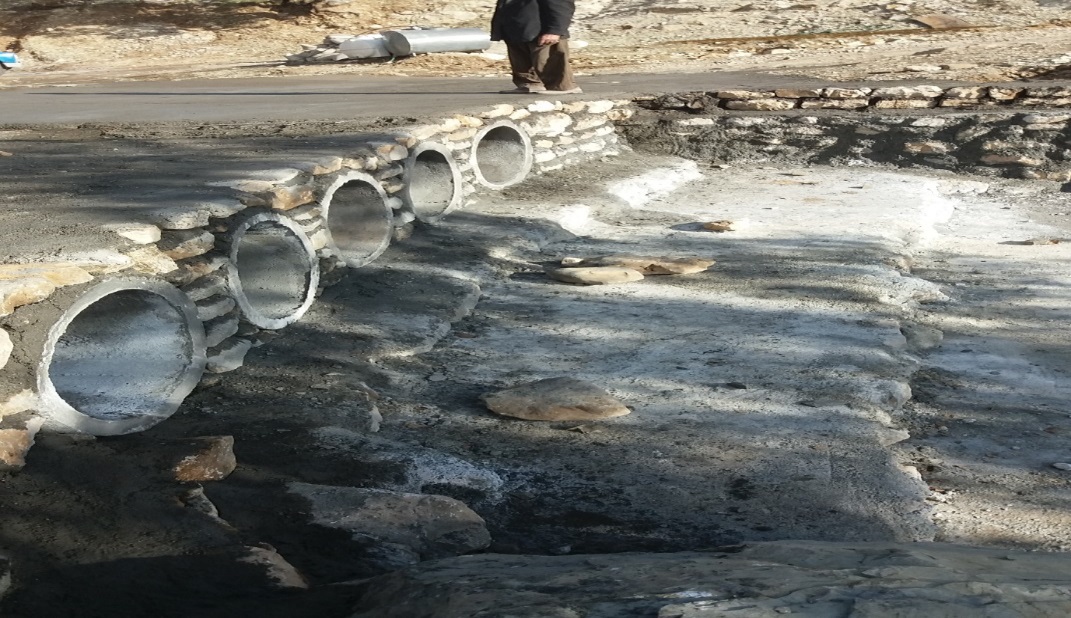 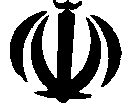 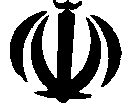 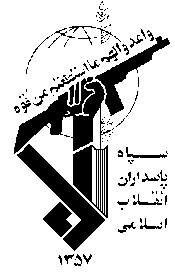 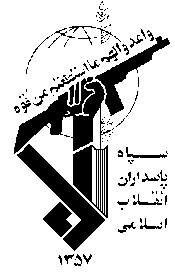 پروژه احداث پل لباب
قرارگاه مرکزی جهاد سازندگی و
 محرومیت زدایی سپاه
قرارگاه مرکزی جهاد سازندگی و 
محرومیت زدایی سپاه
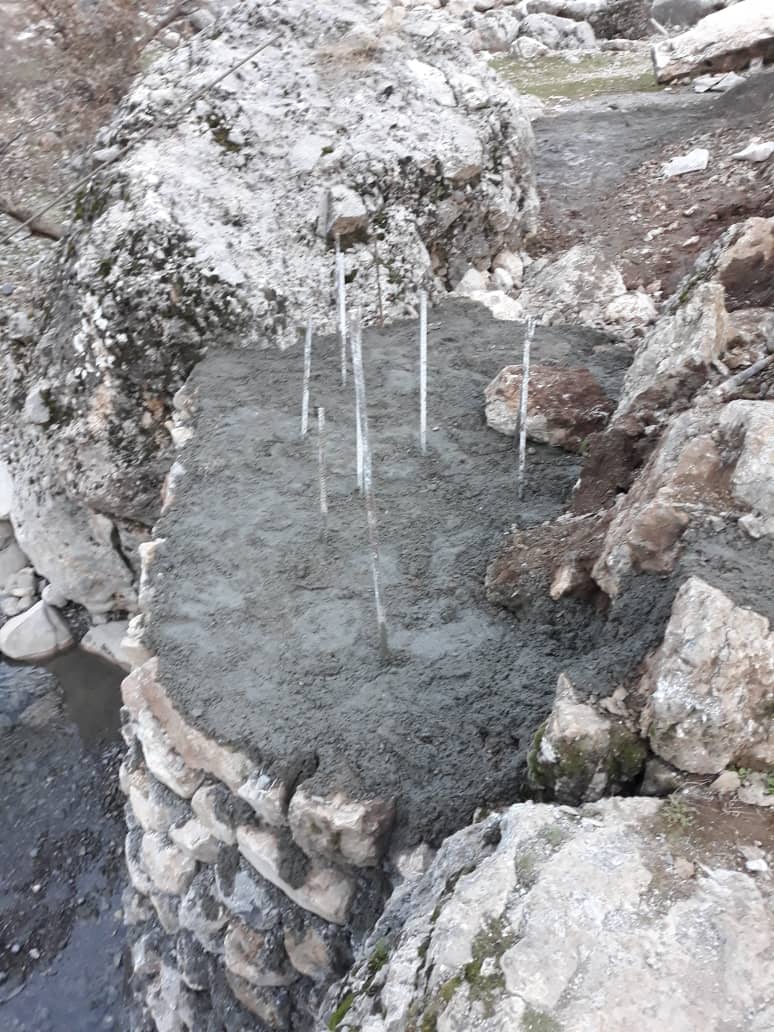 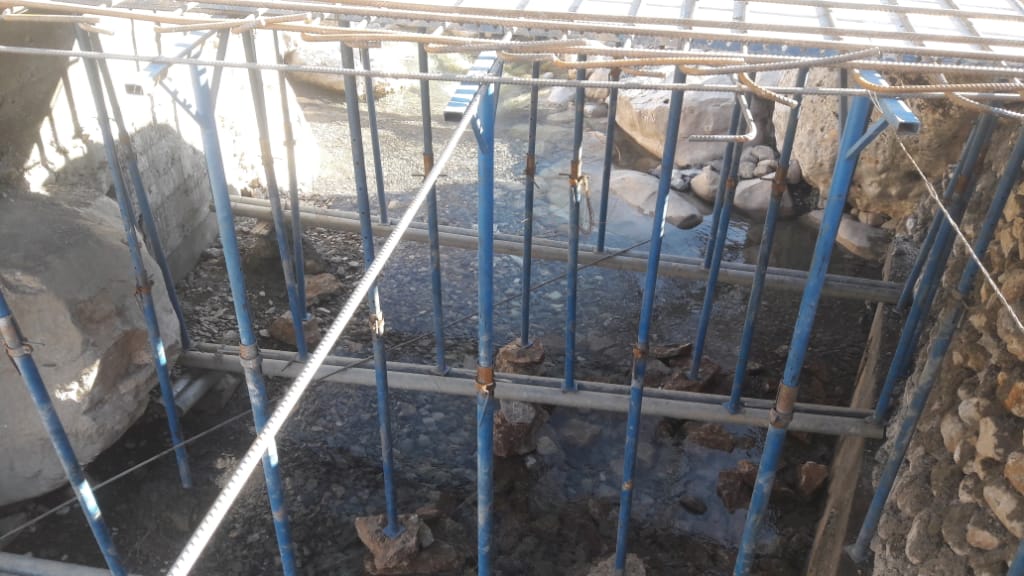 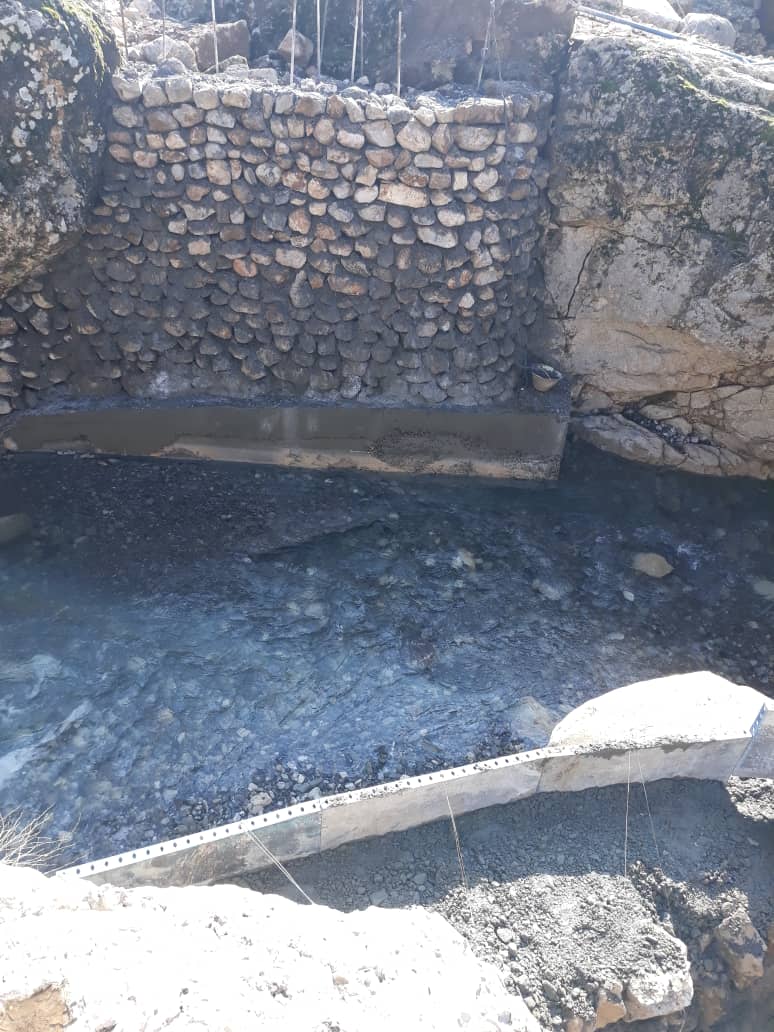 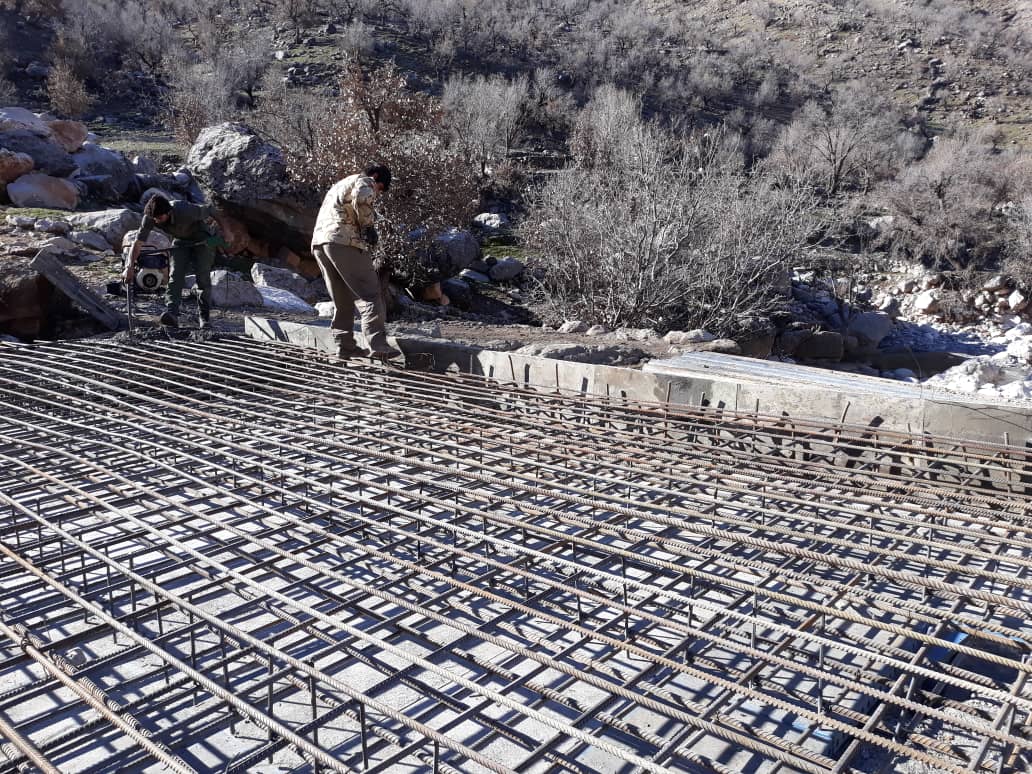 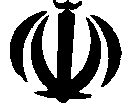 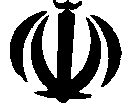 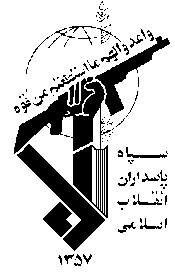 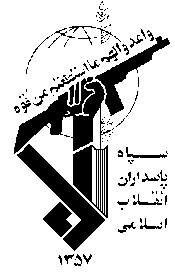 احداث جاده روستایی احمد فداله
قرارگاه مرکزی جهاد سازندگی و
 محرومیت زدایی سپاه
قرارگاه مرکزی جهاد سازندگی و 
محرومیت زدایی سپاه
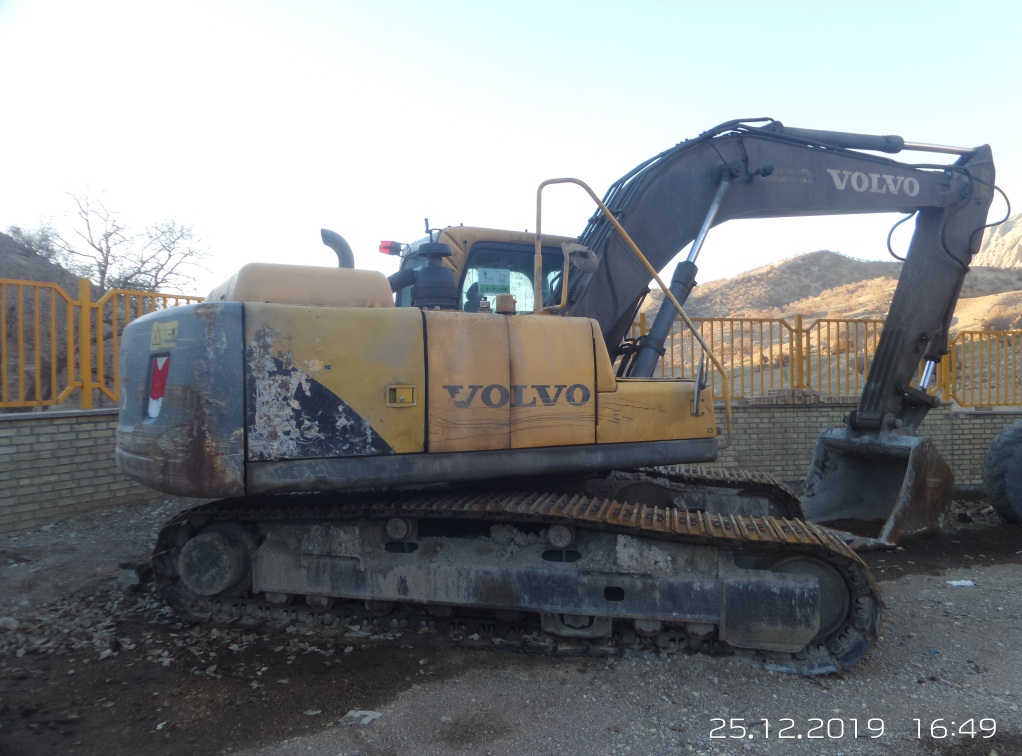 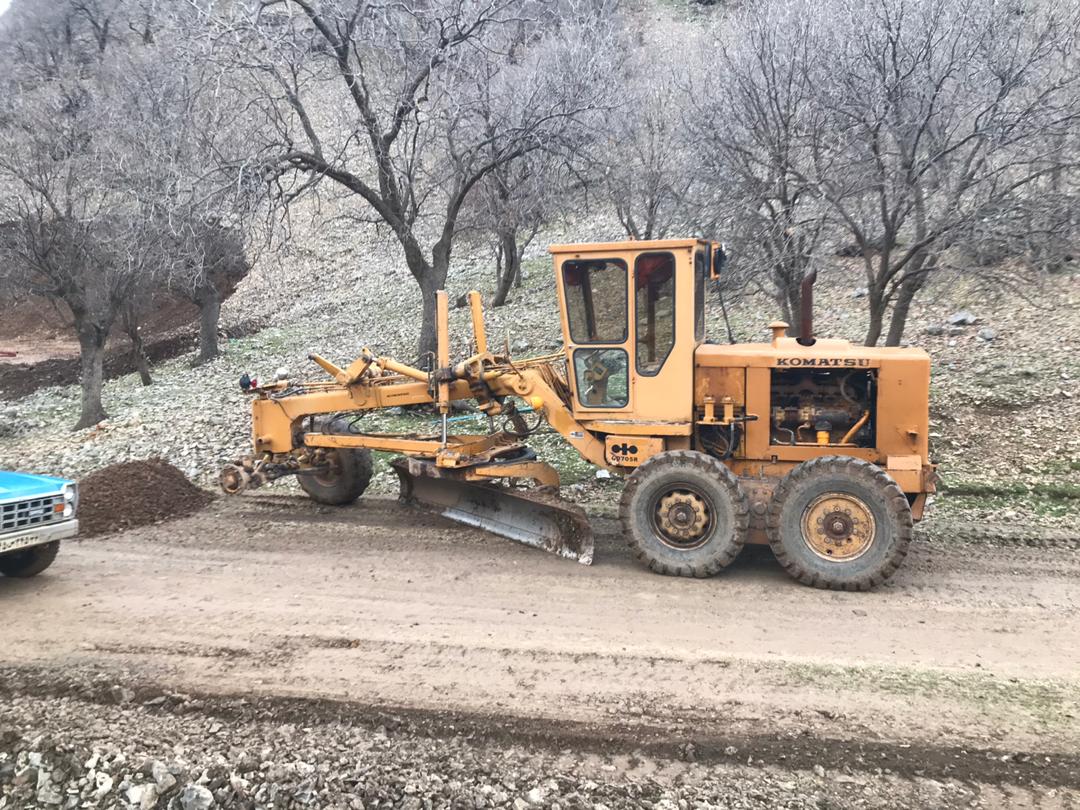 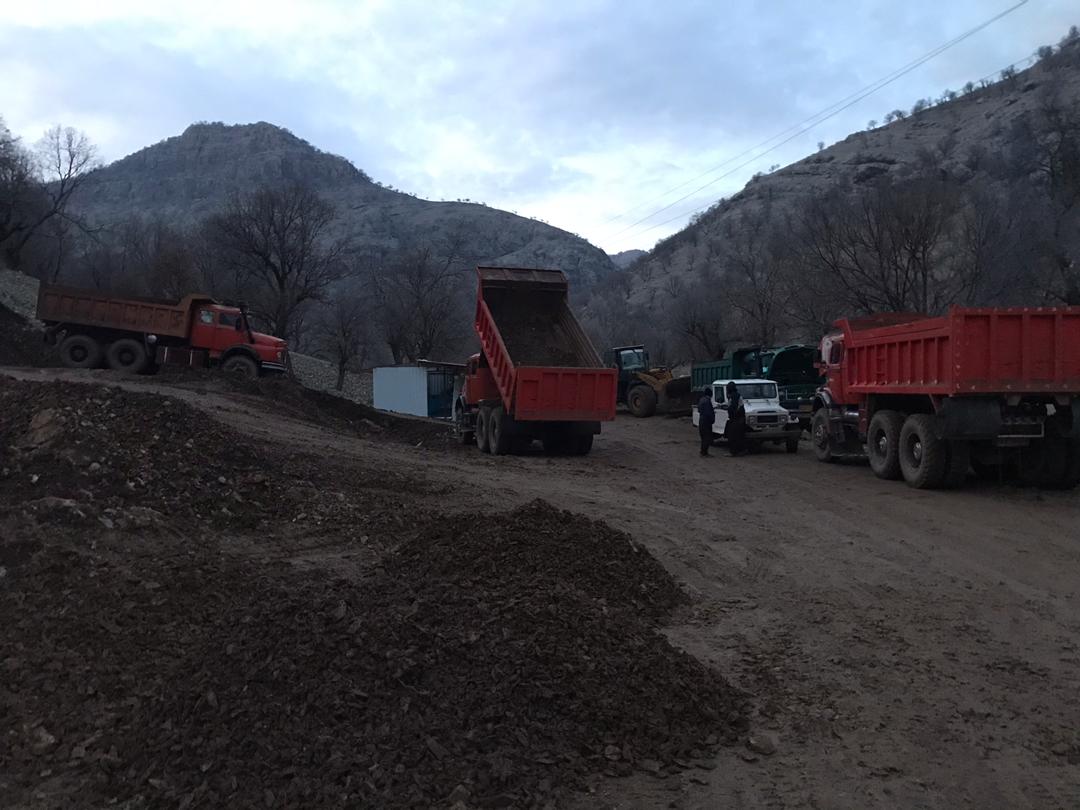 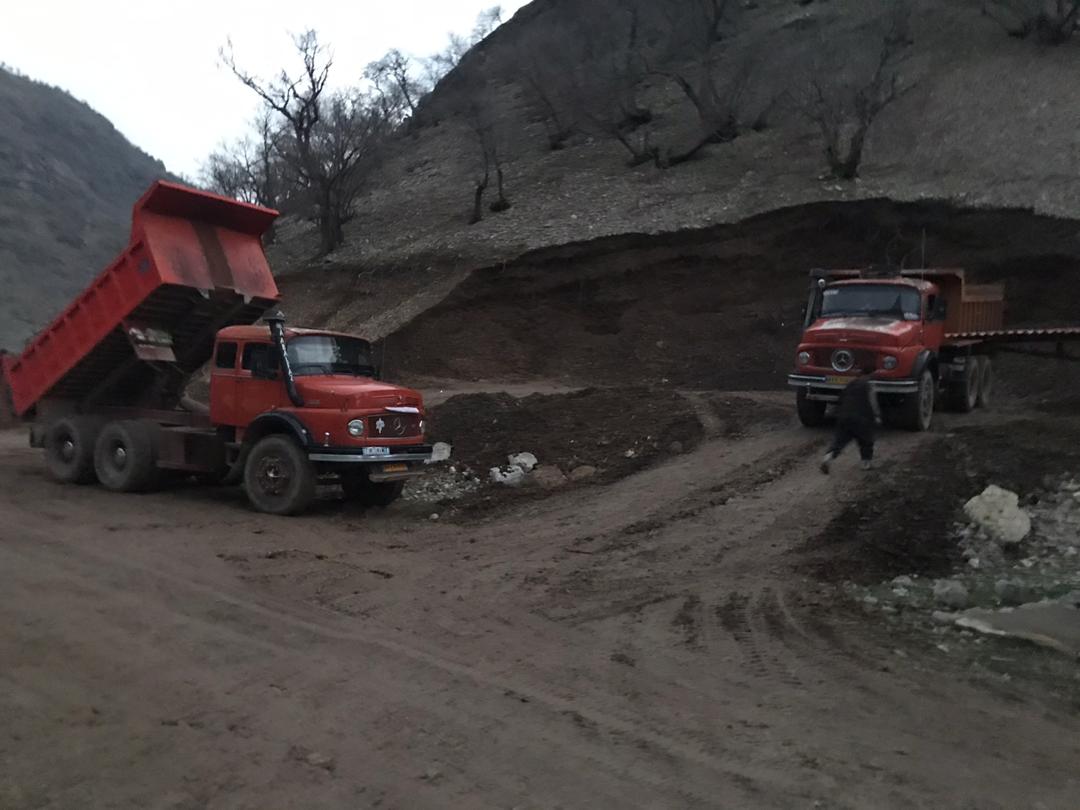